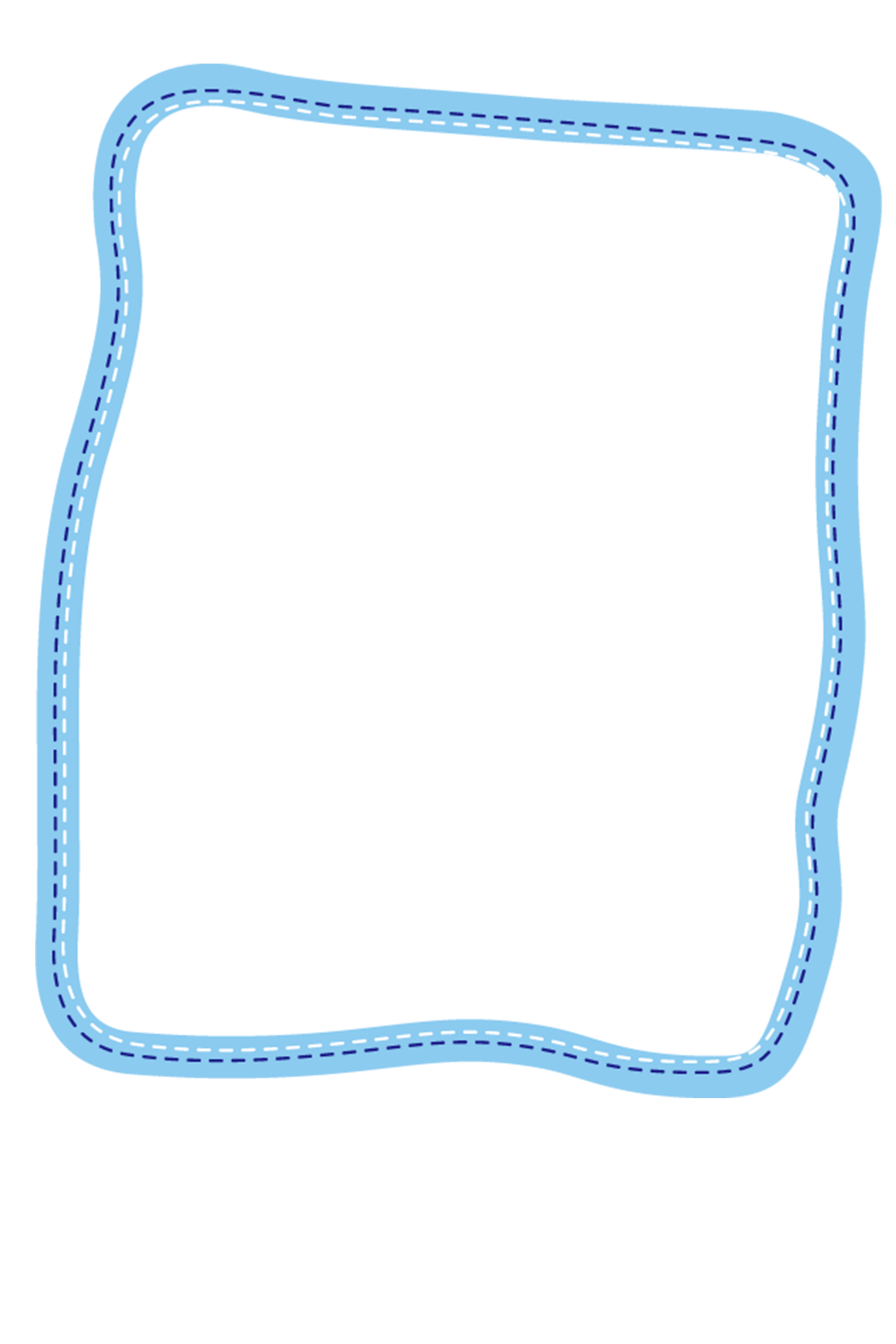 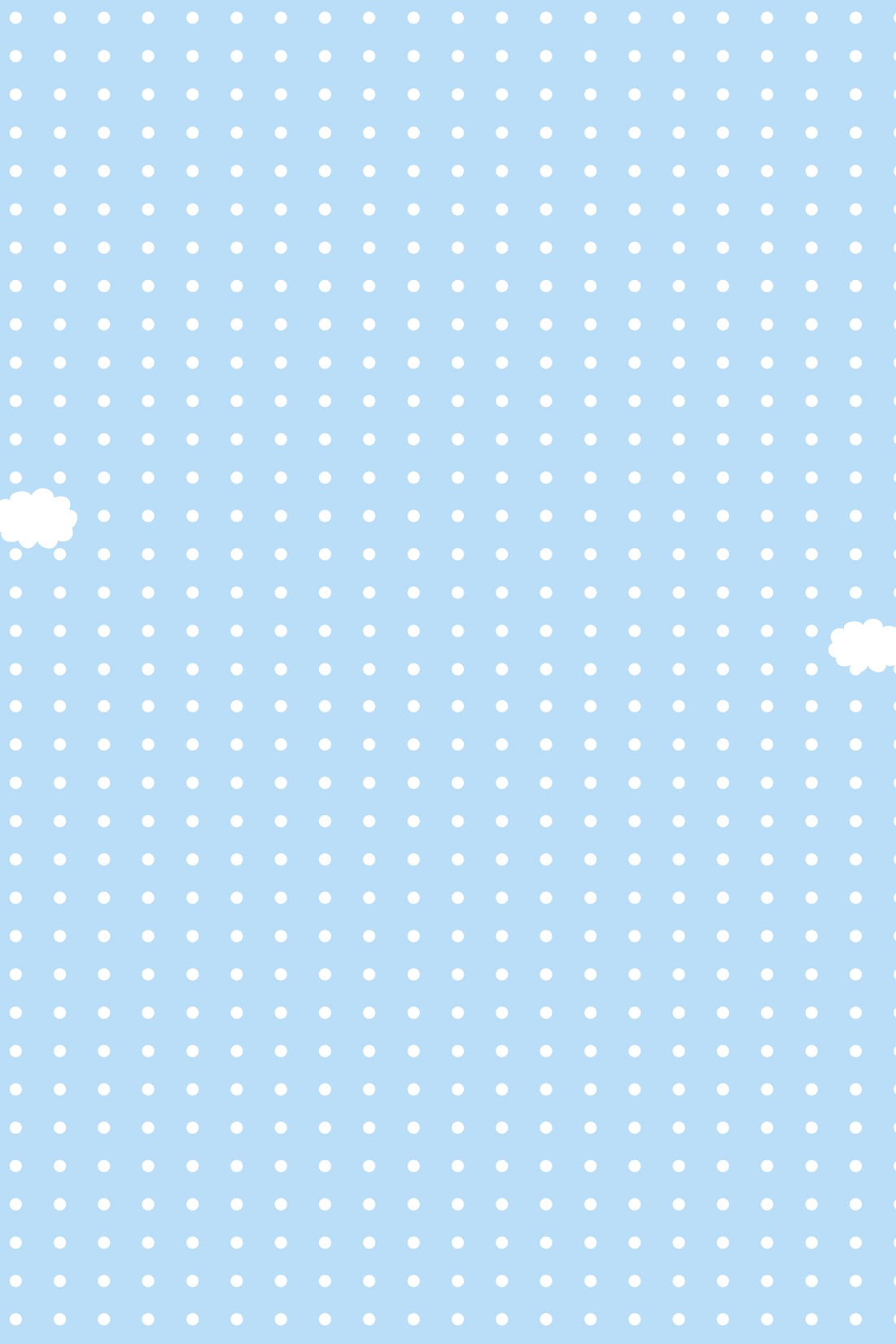 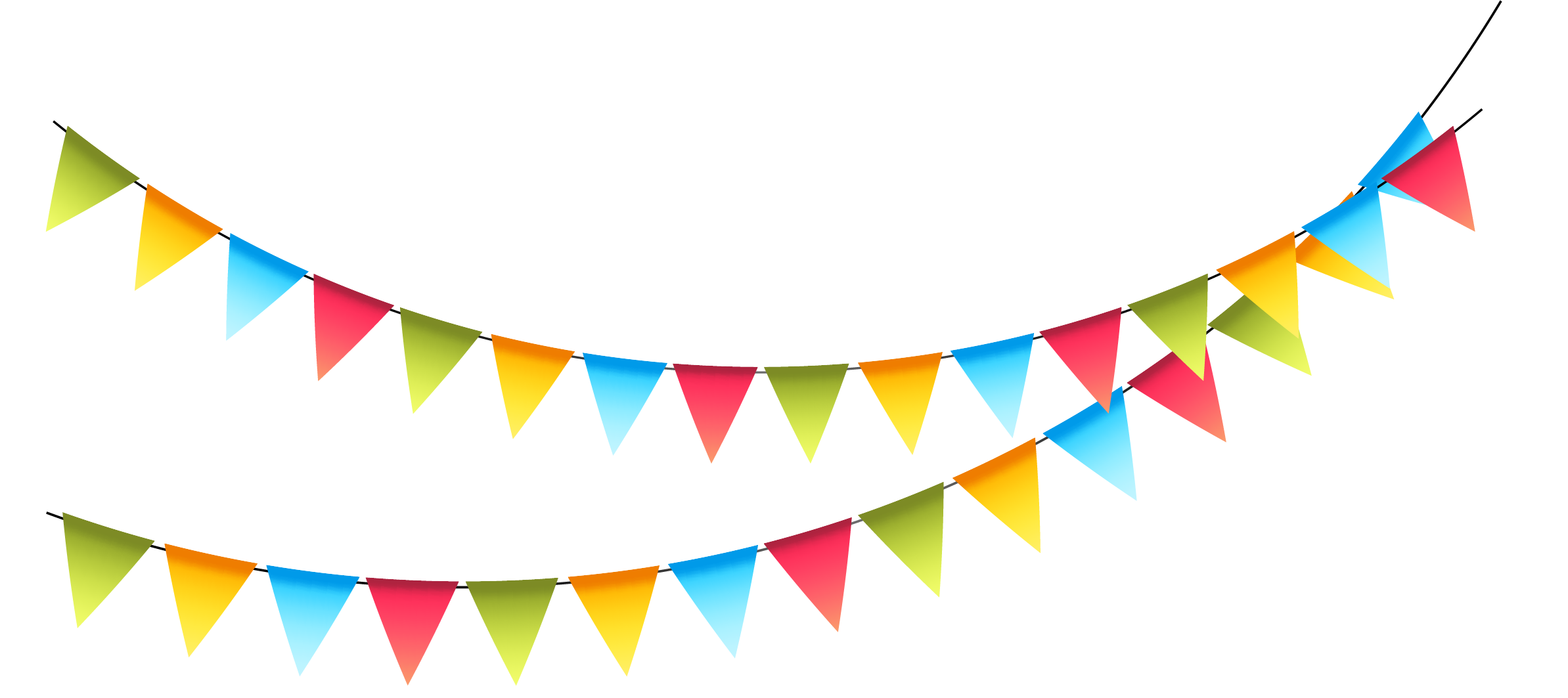 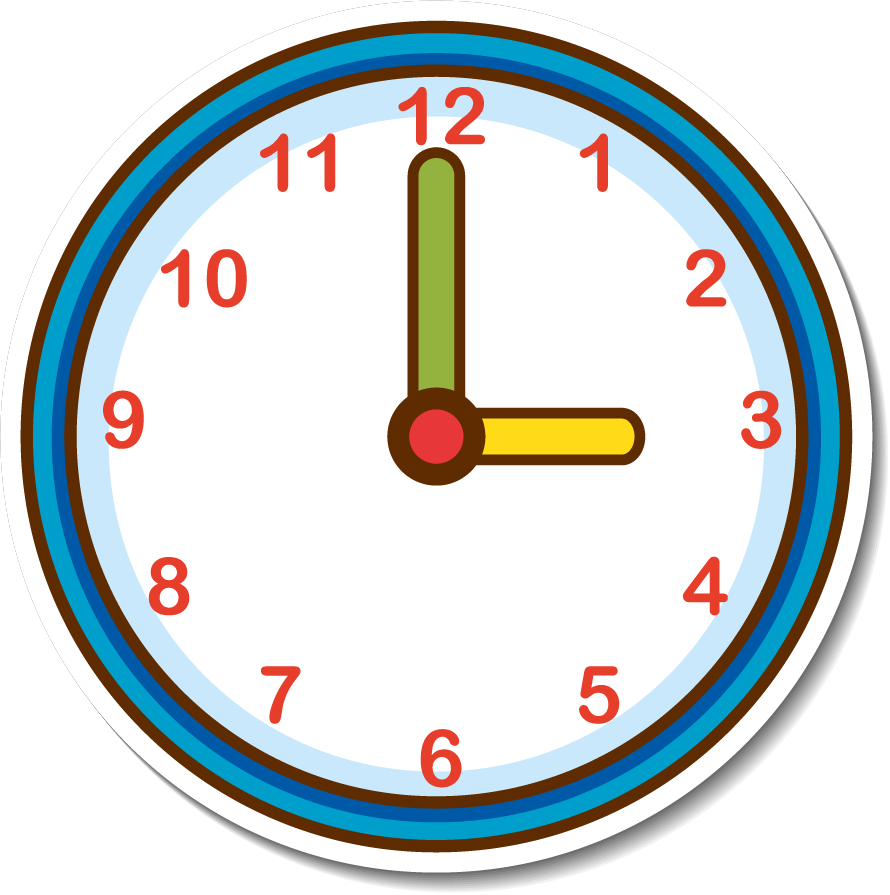 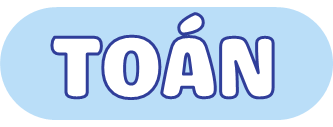 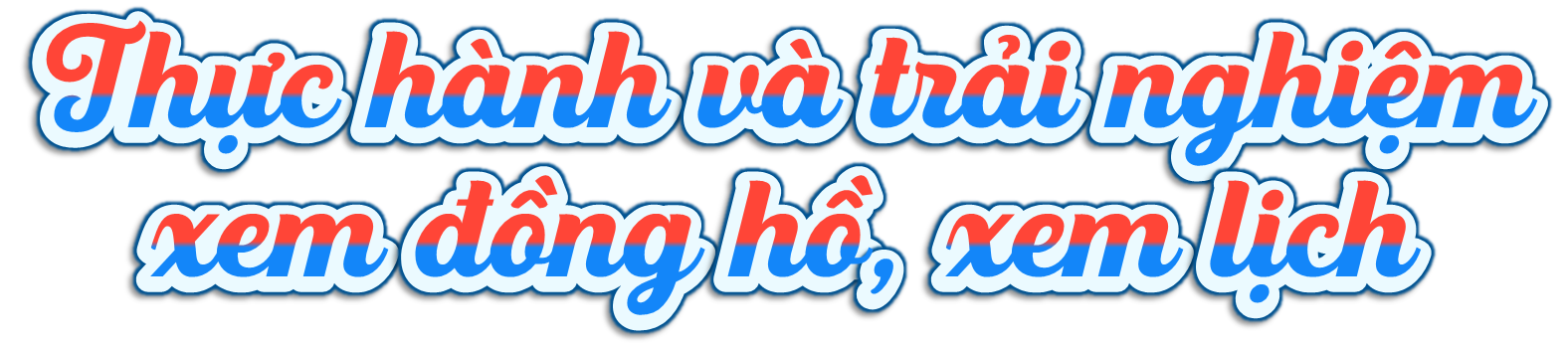 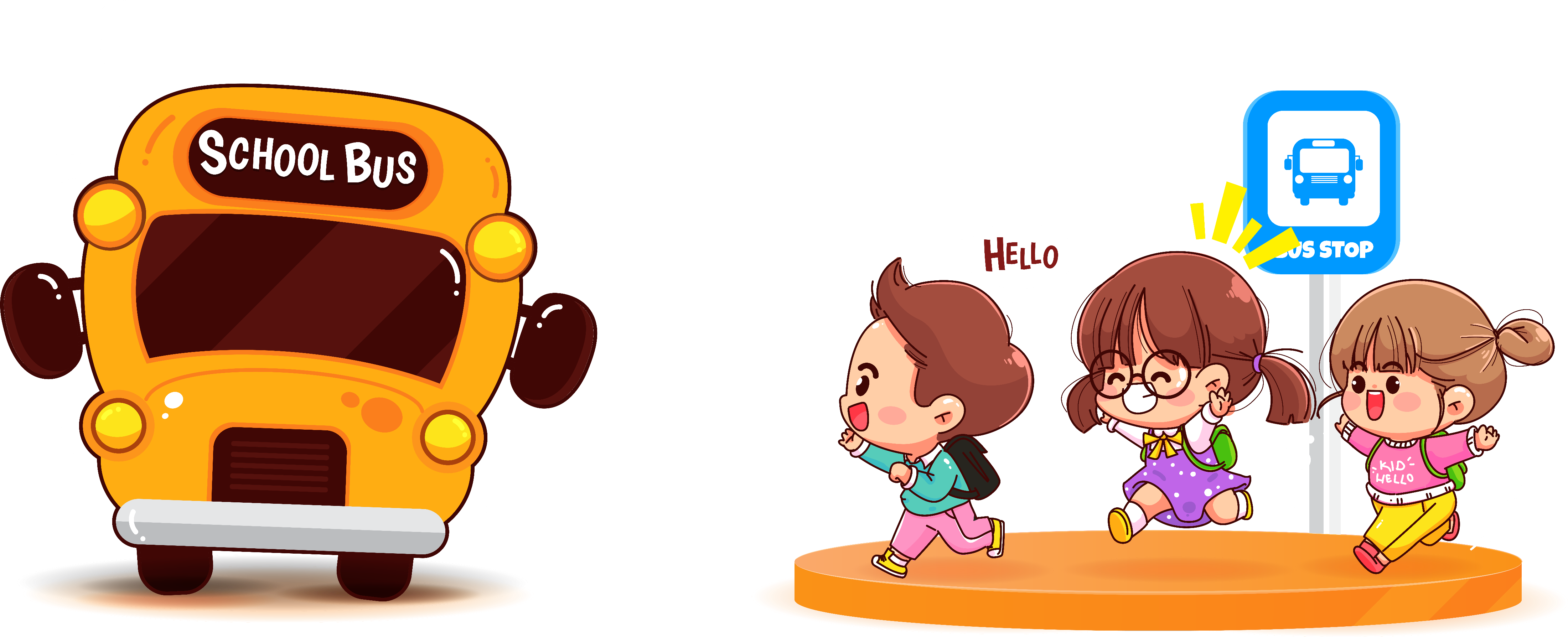 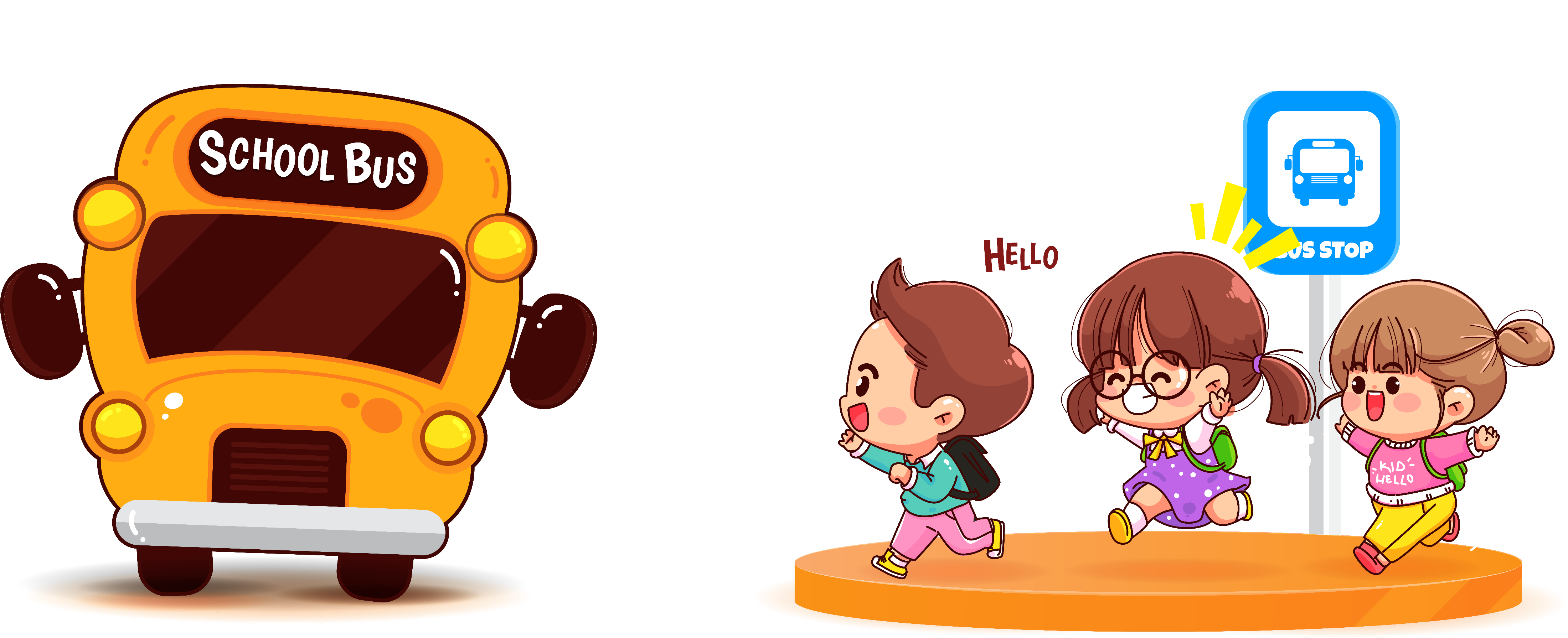 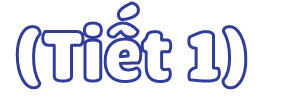 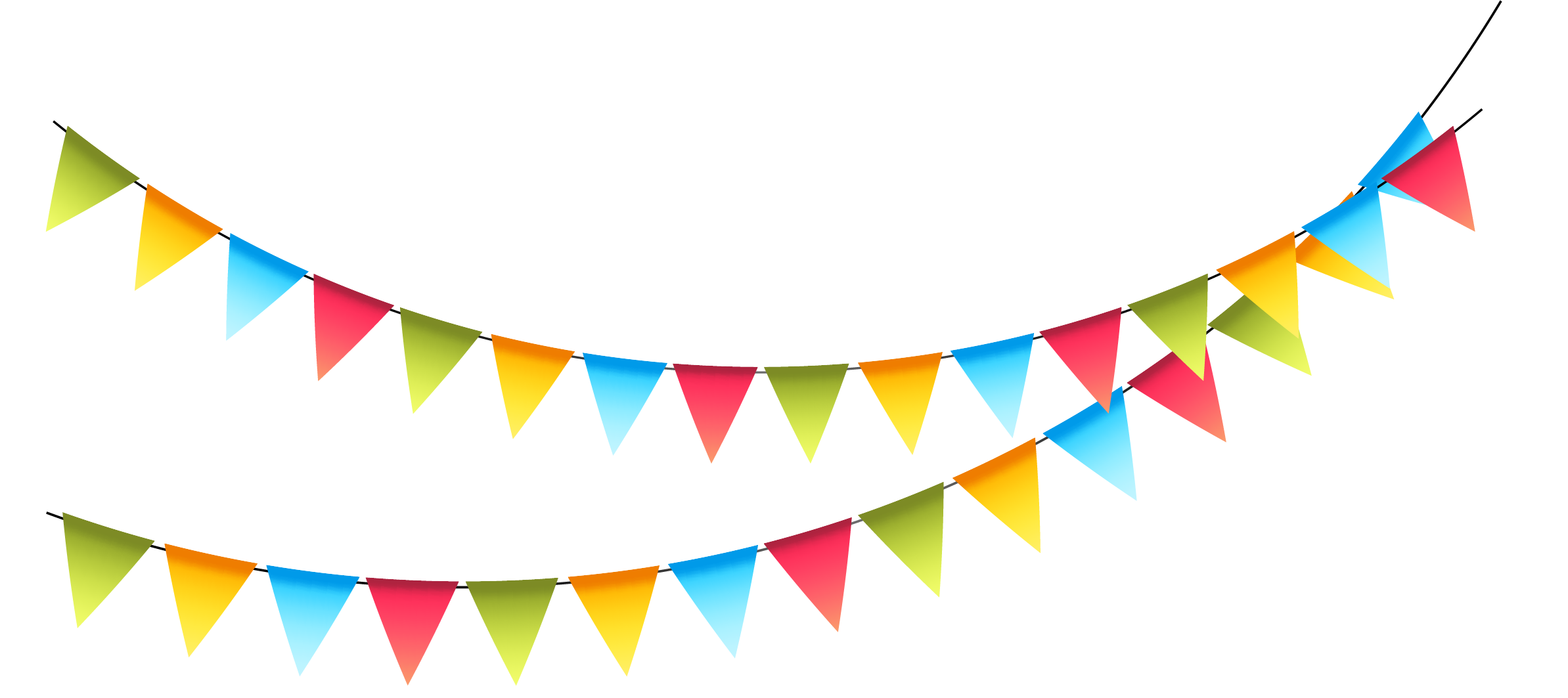 *Kiến thức, kĩ năng:
- Thực hành đọc giờ trên đồng hồ khi kim dài(kim phút) chỉ số 12,số 3.số 6
- Nhận biết được số ngày trong tháng,ngày trong tháng thông qua tờ lịch tháng
- Thực hành sắp xếp thời gian biểu học tập và sinh hoạt của cá nhân
*Phát triển năng lực và phẩm chất:
- Phát triển năng lực  giao tiếp toán học.
- Phát triển kĩ năng lực giải quyết vấn đề, rèn tính cẩn thận
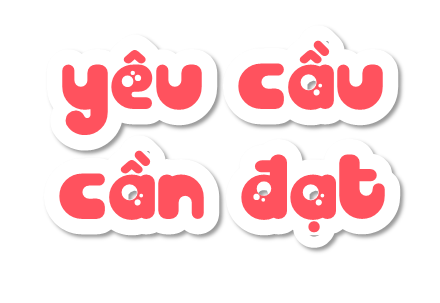 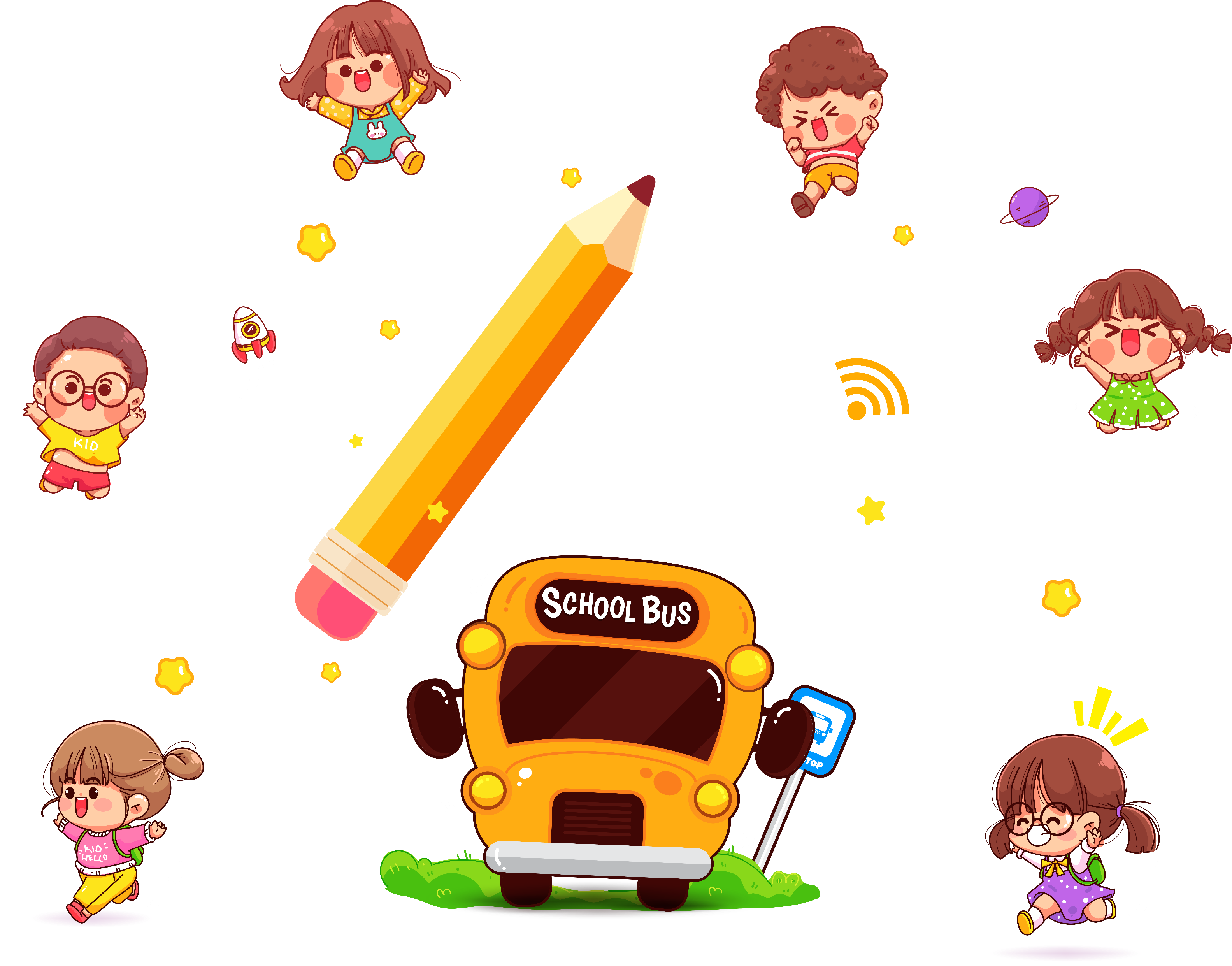 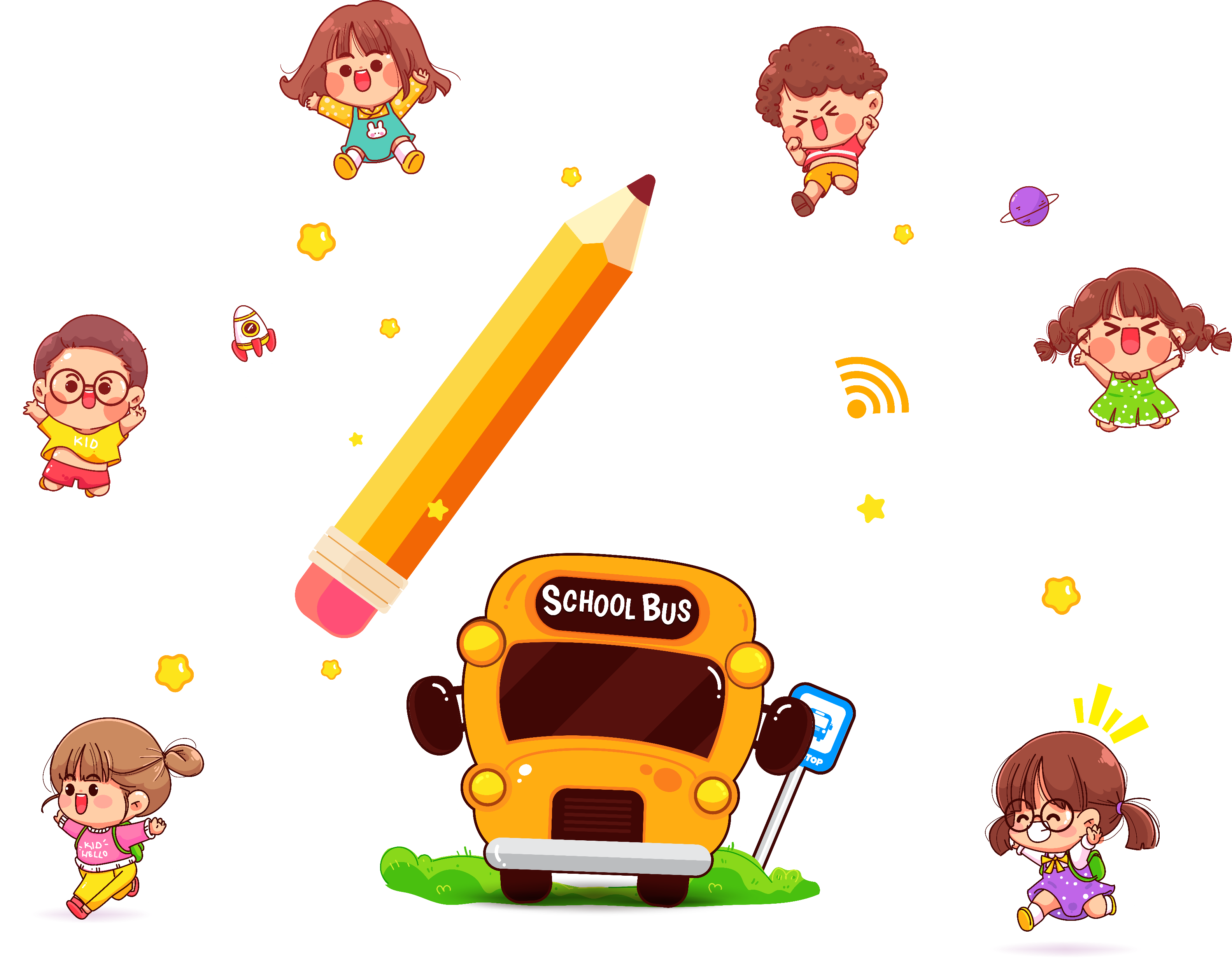 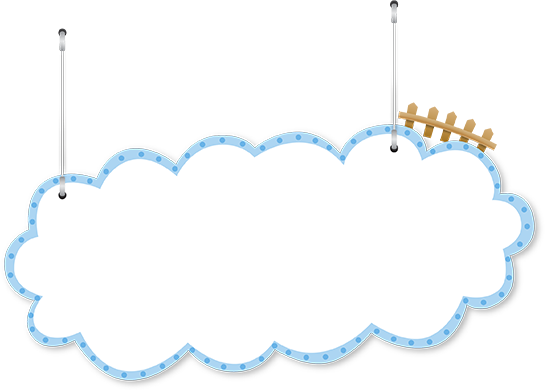 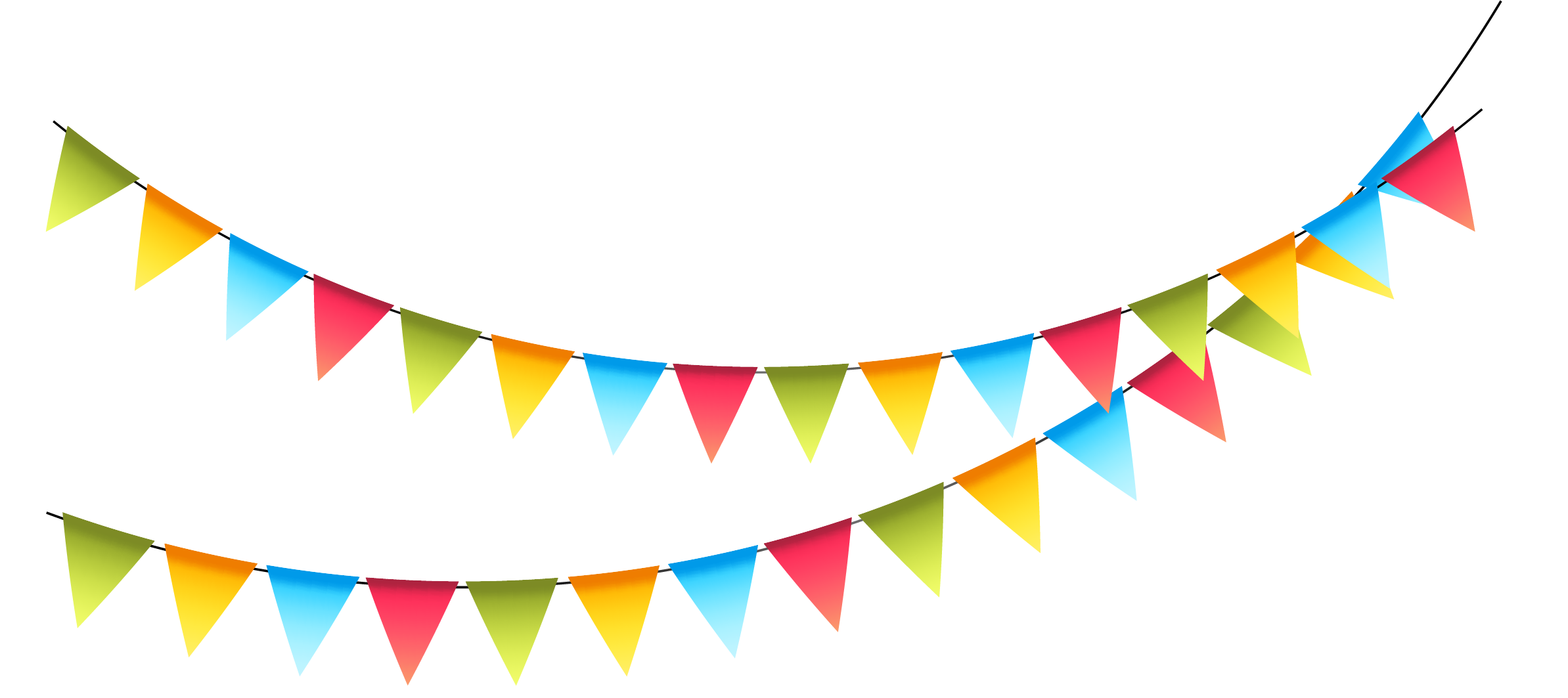 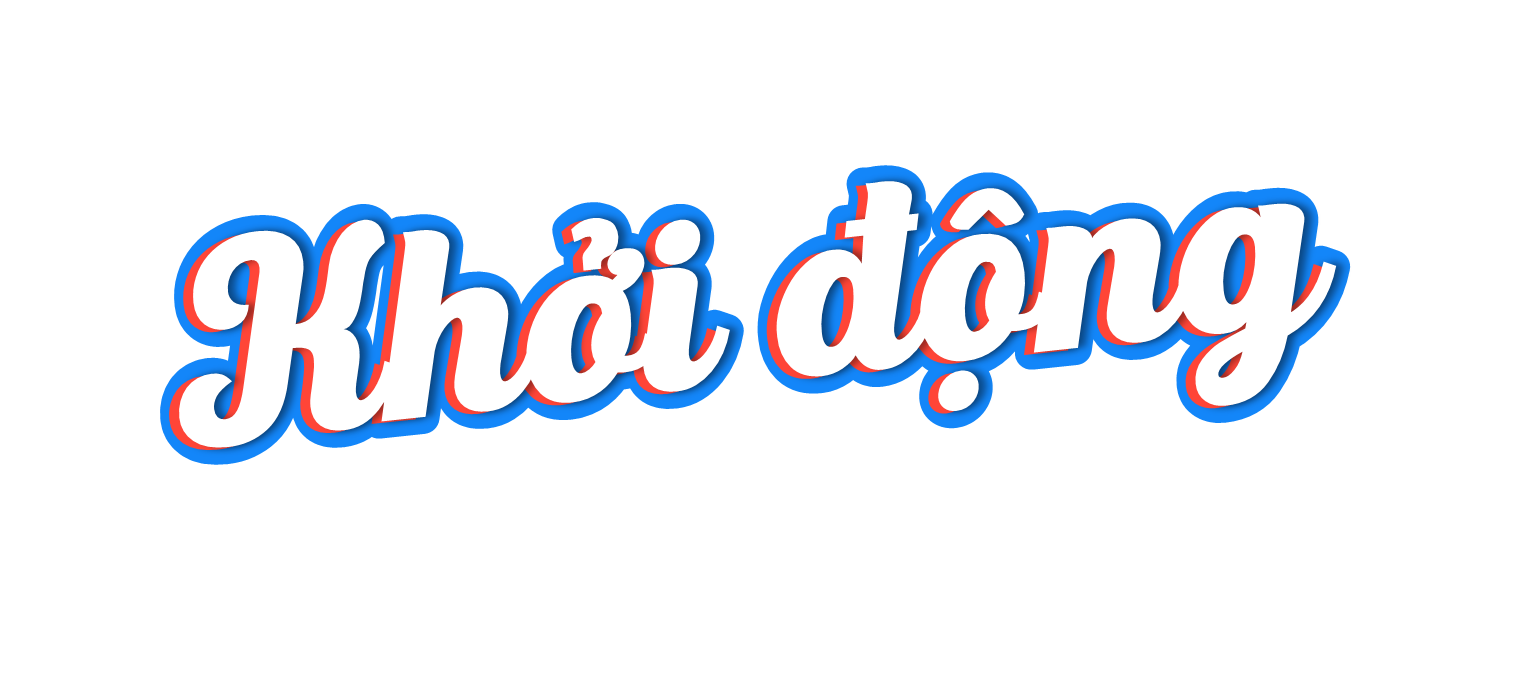 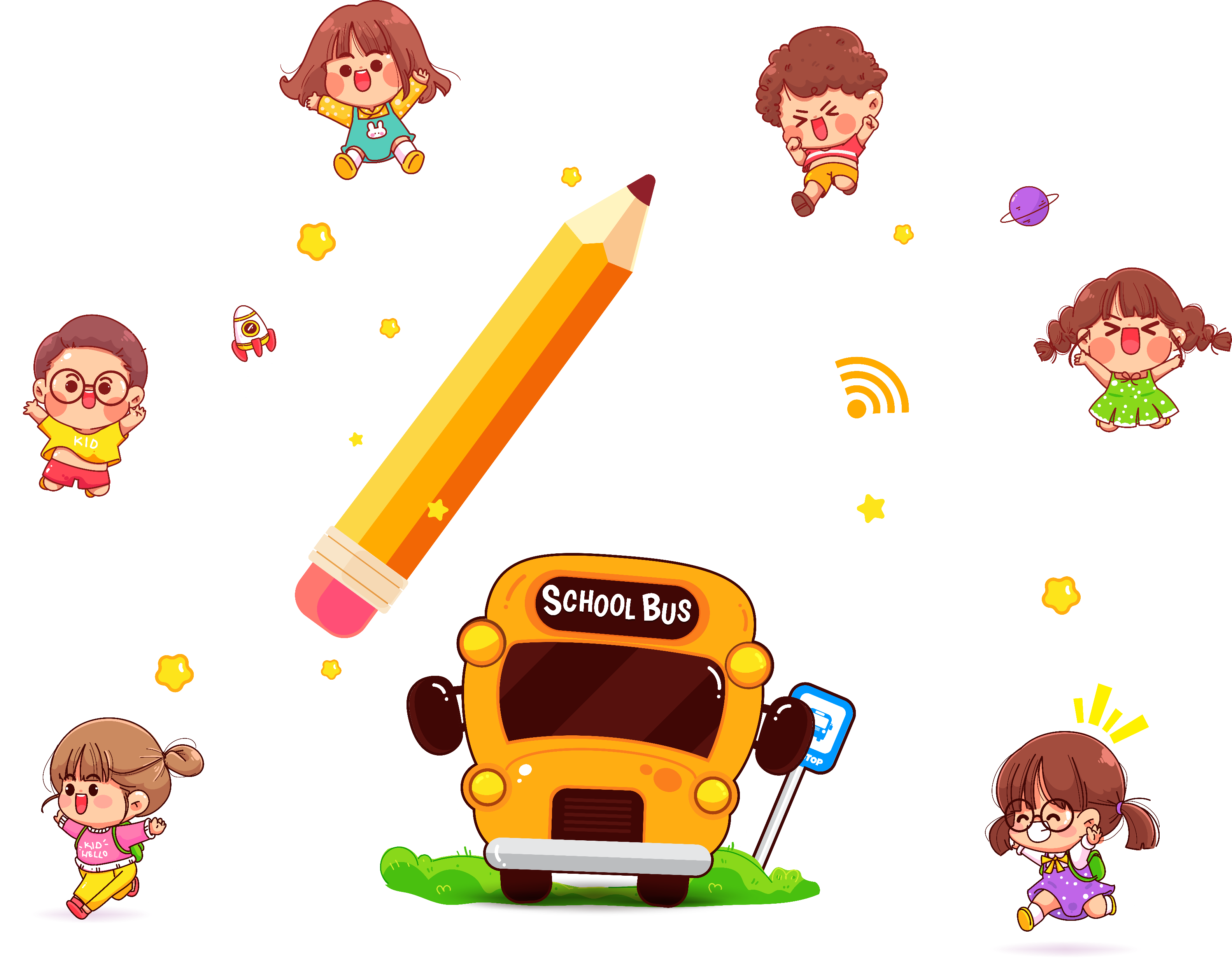 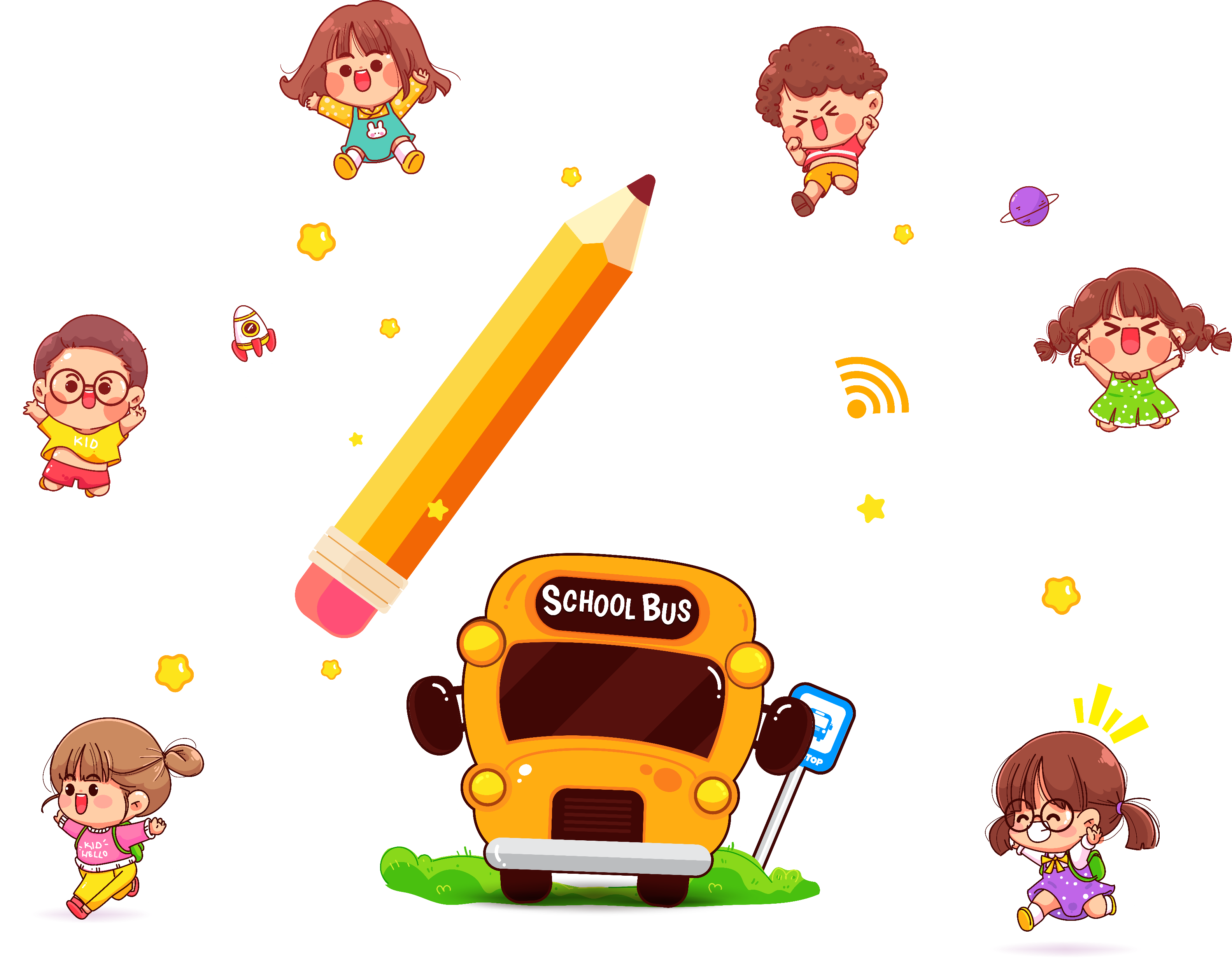 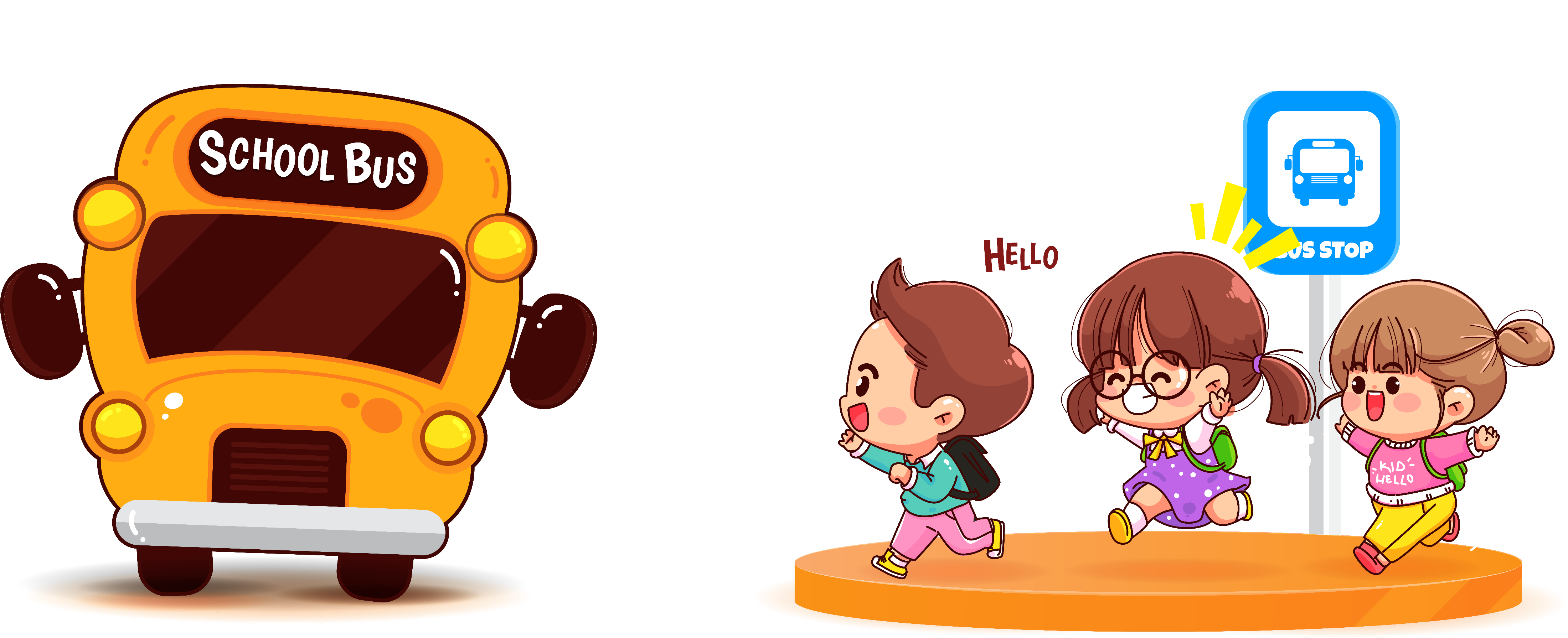 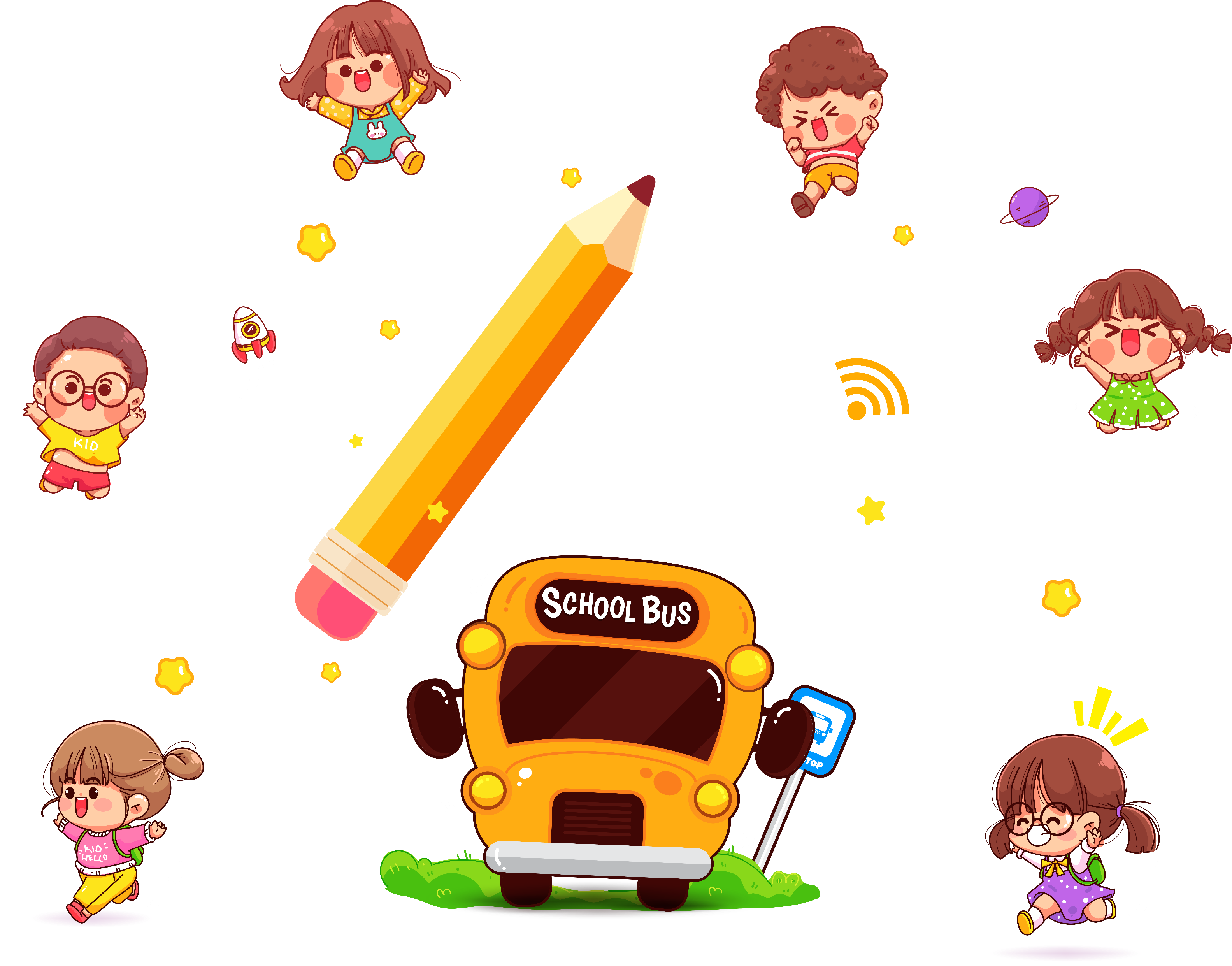 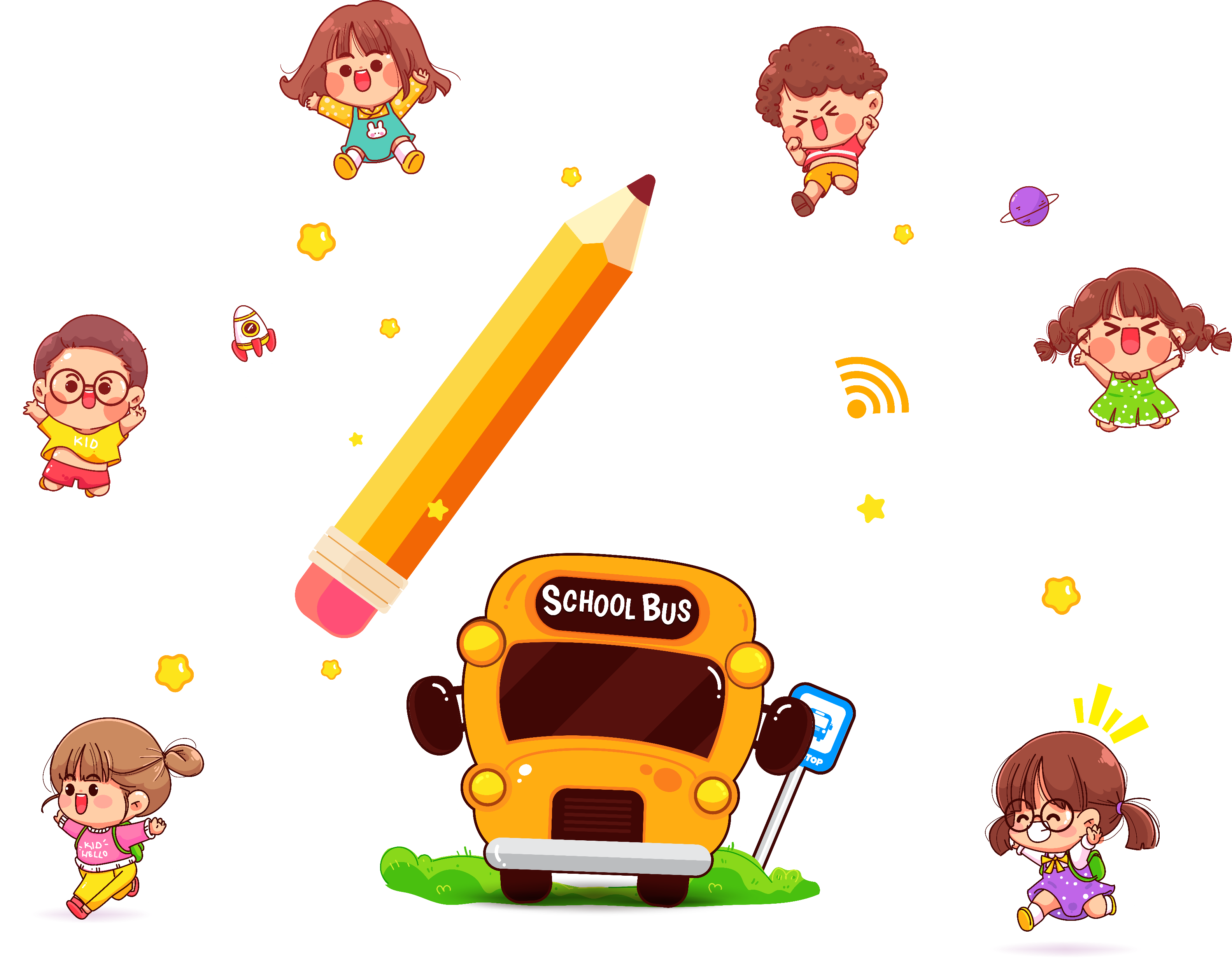 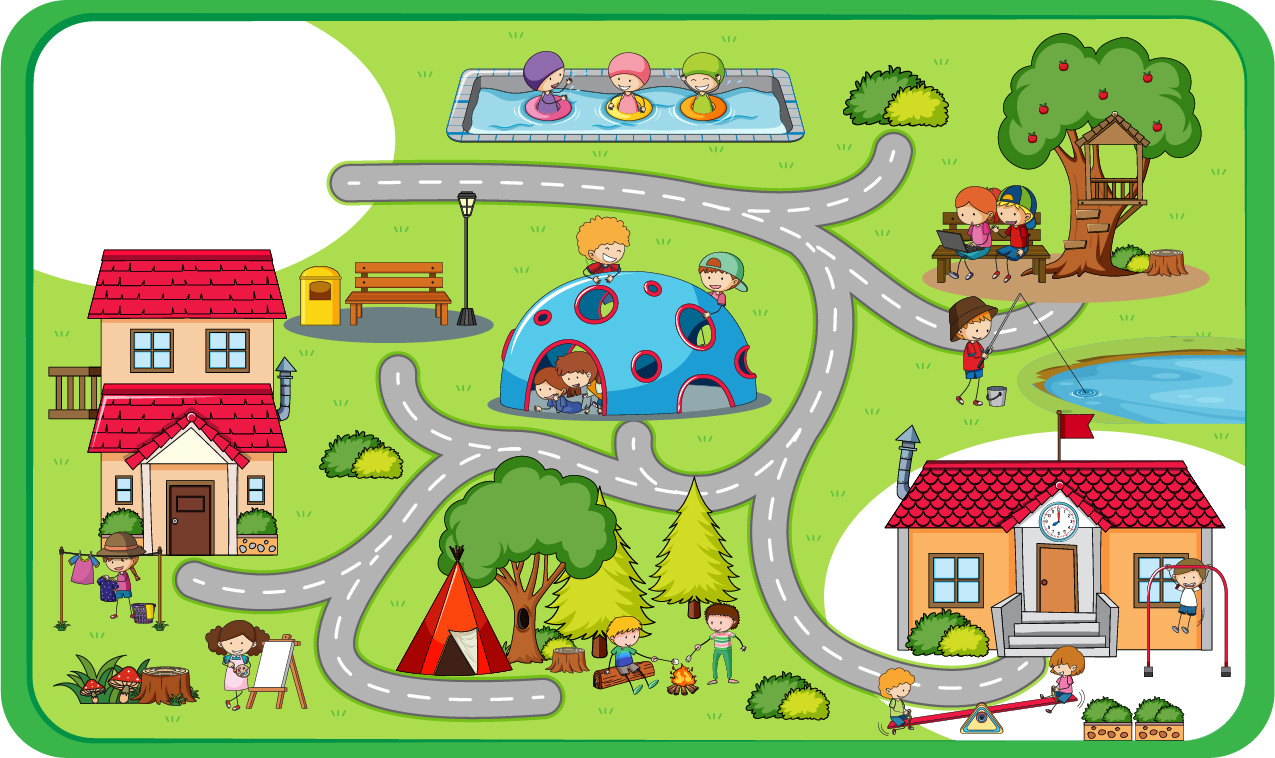 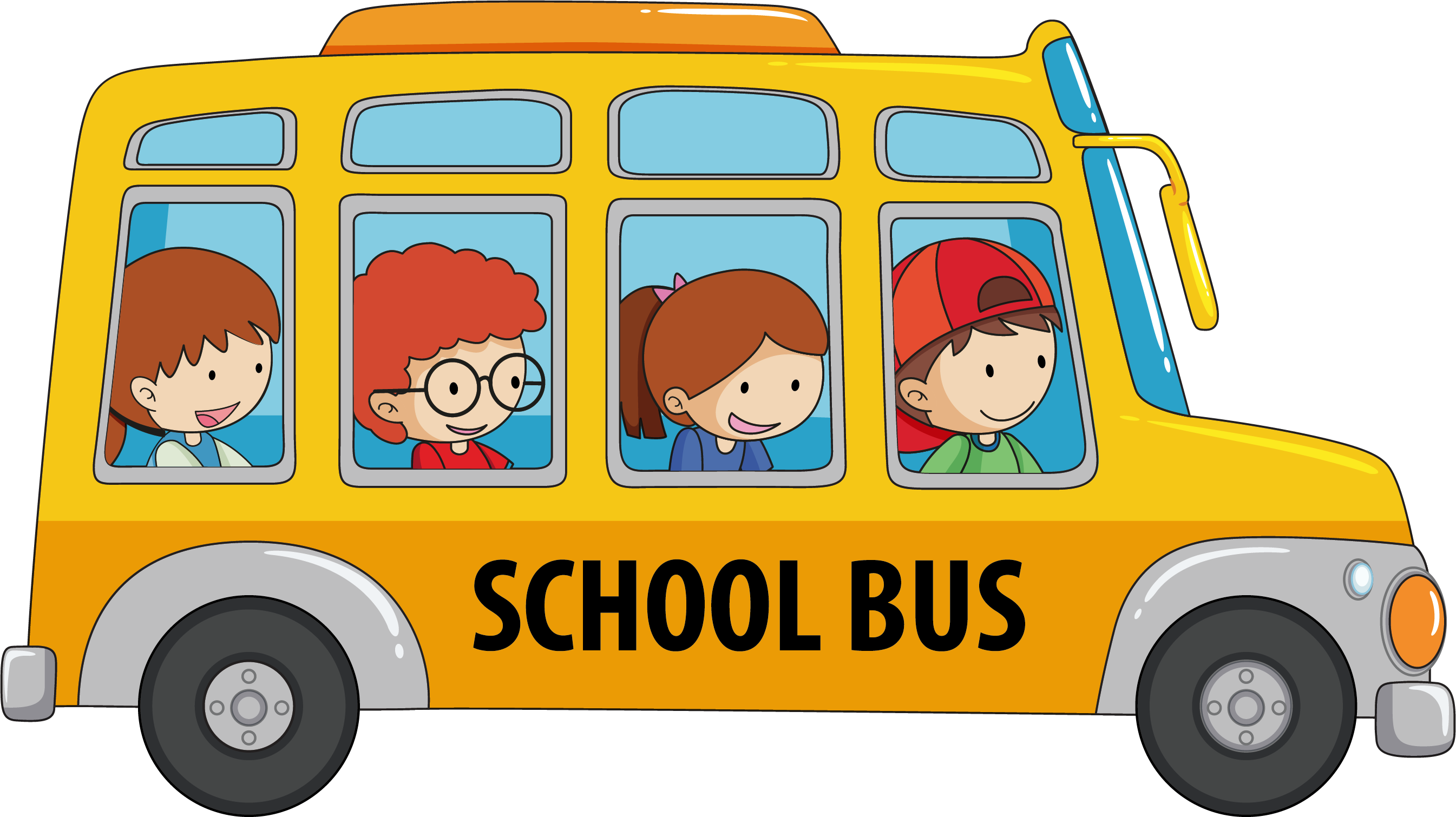 *
Tháng 1 có bao nhiêu ngày?
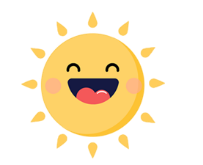 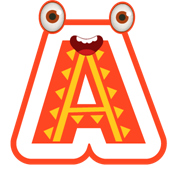 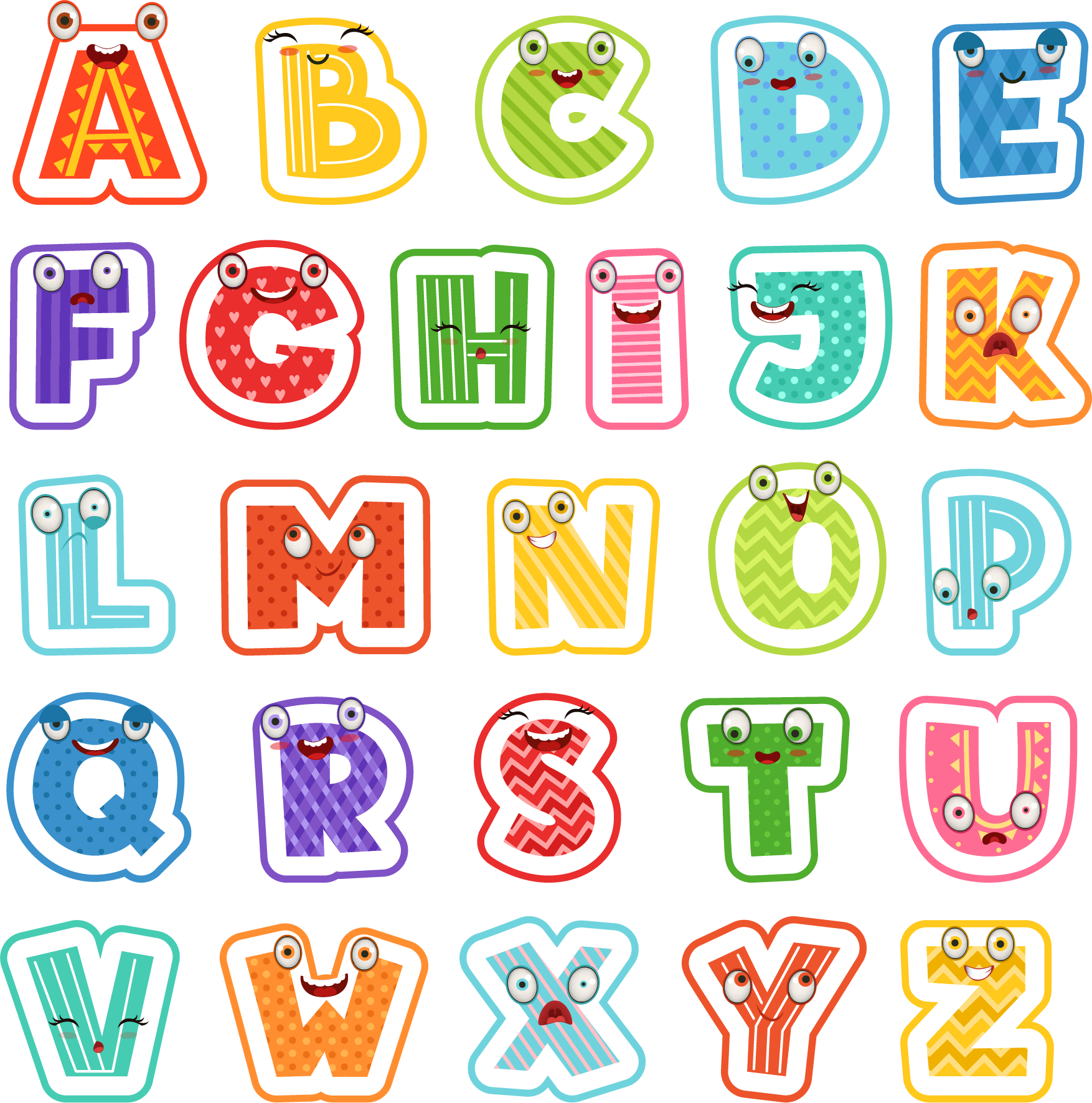 31 ngày
30 ngày
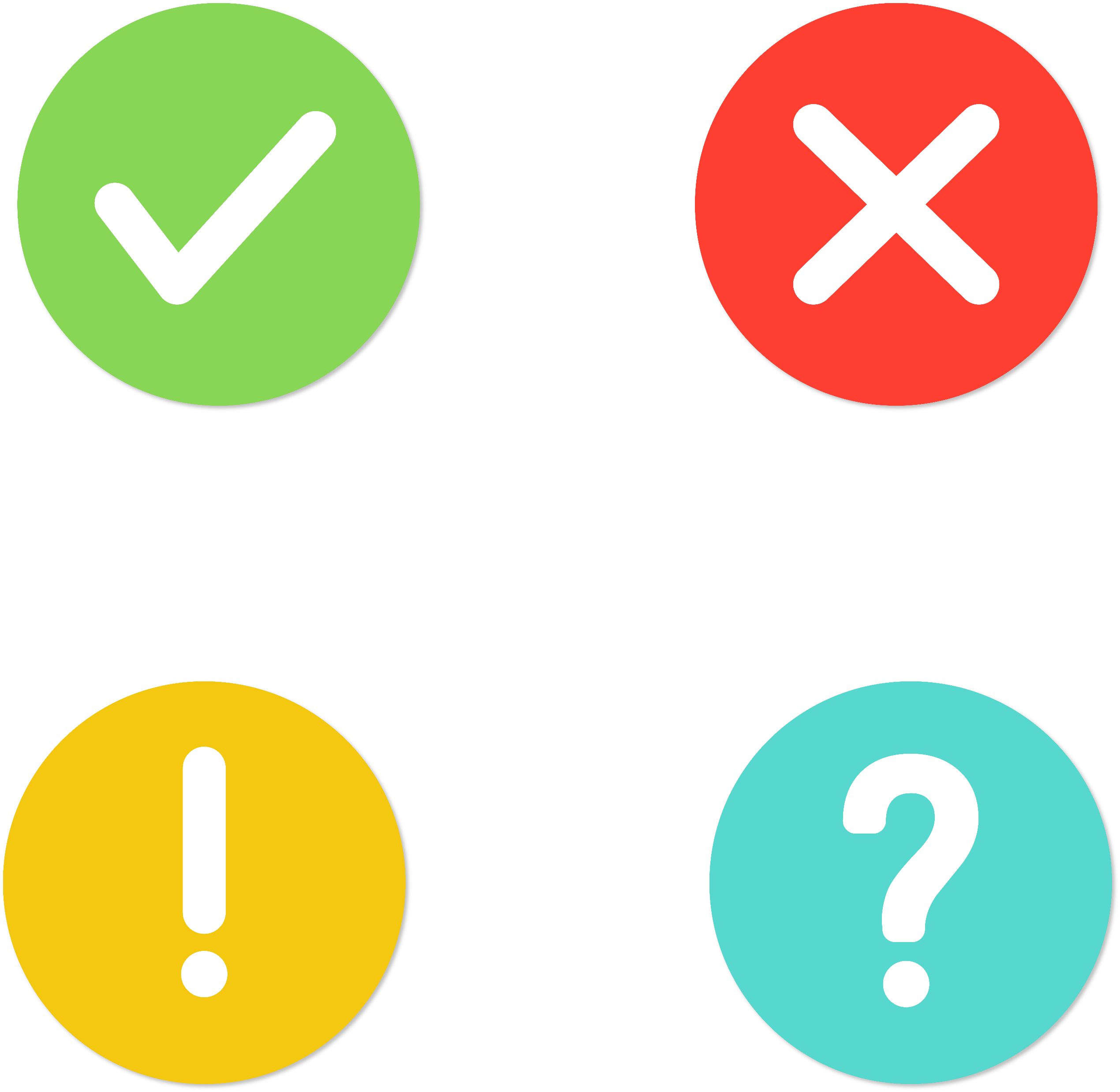 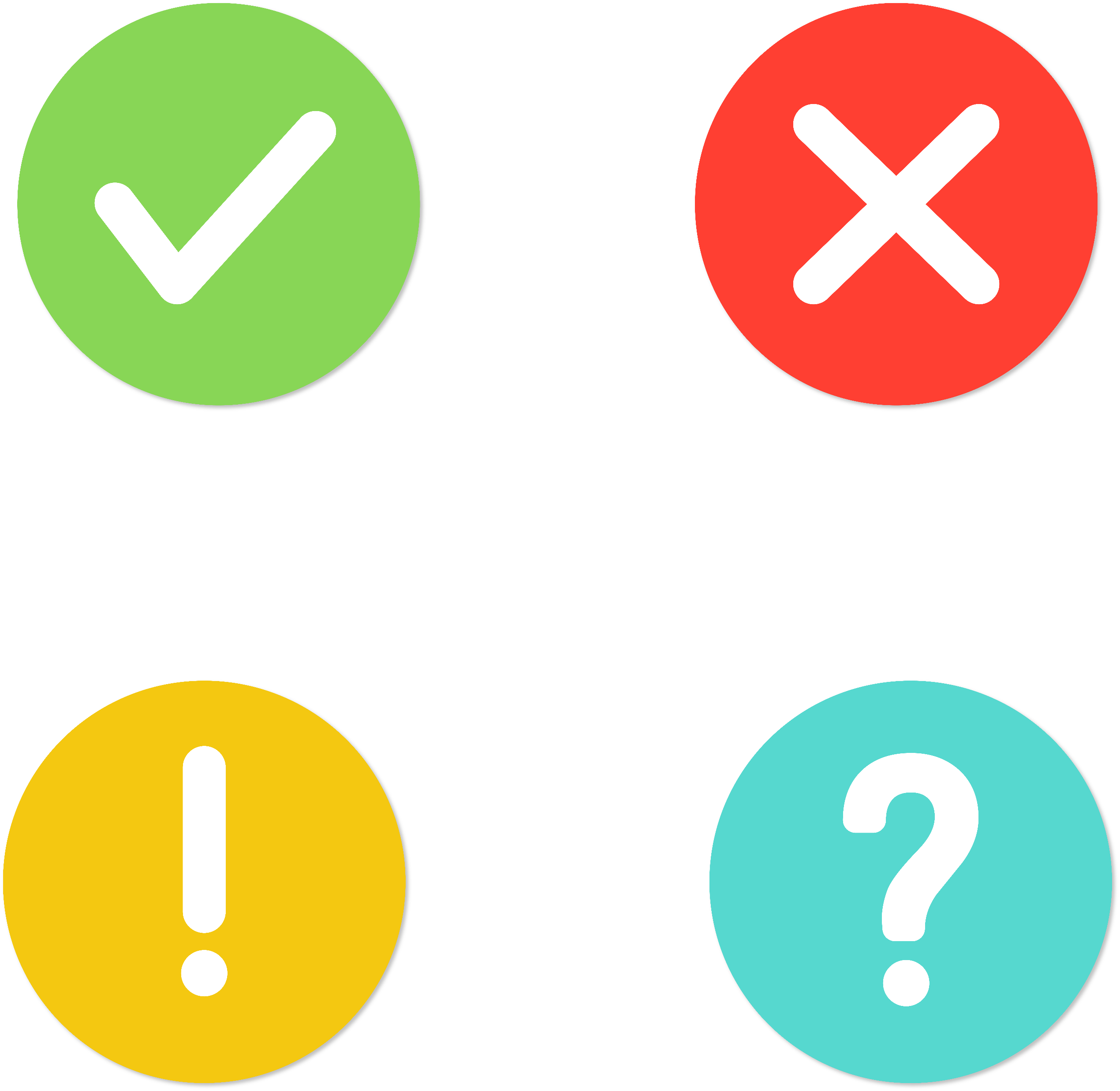 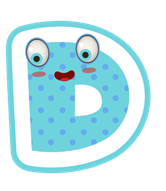 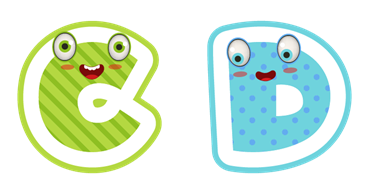 29 ngày
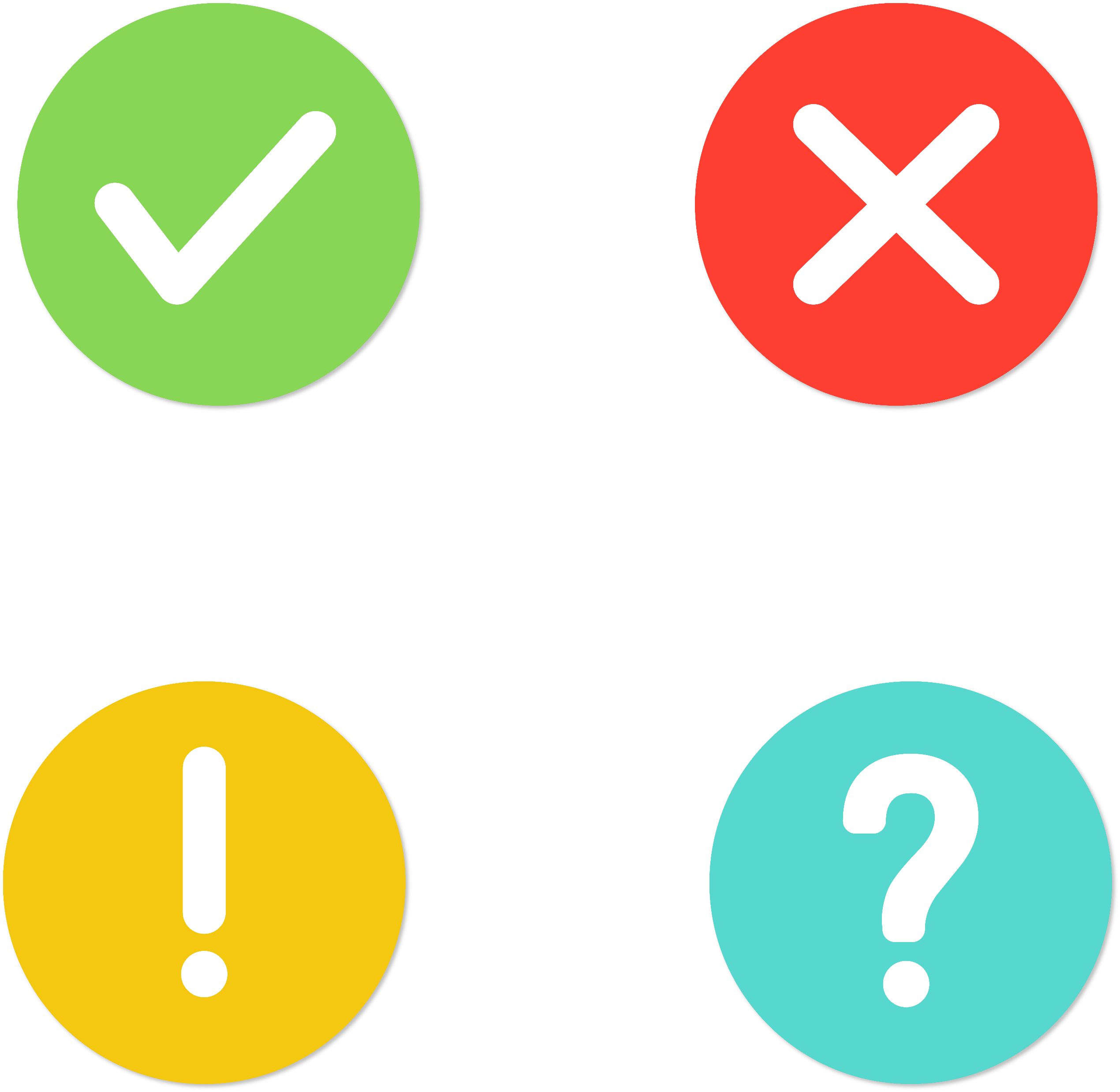 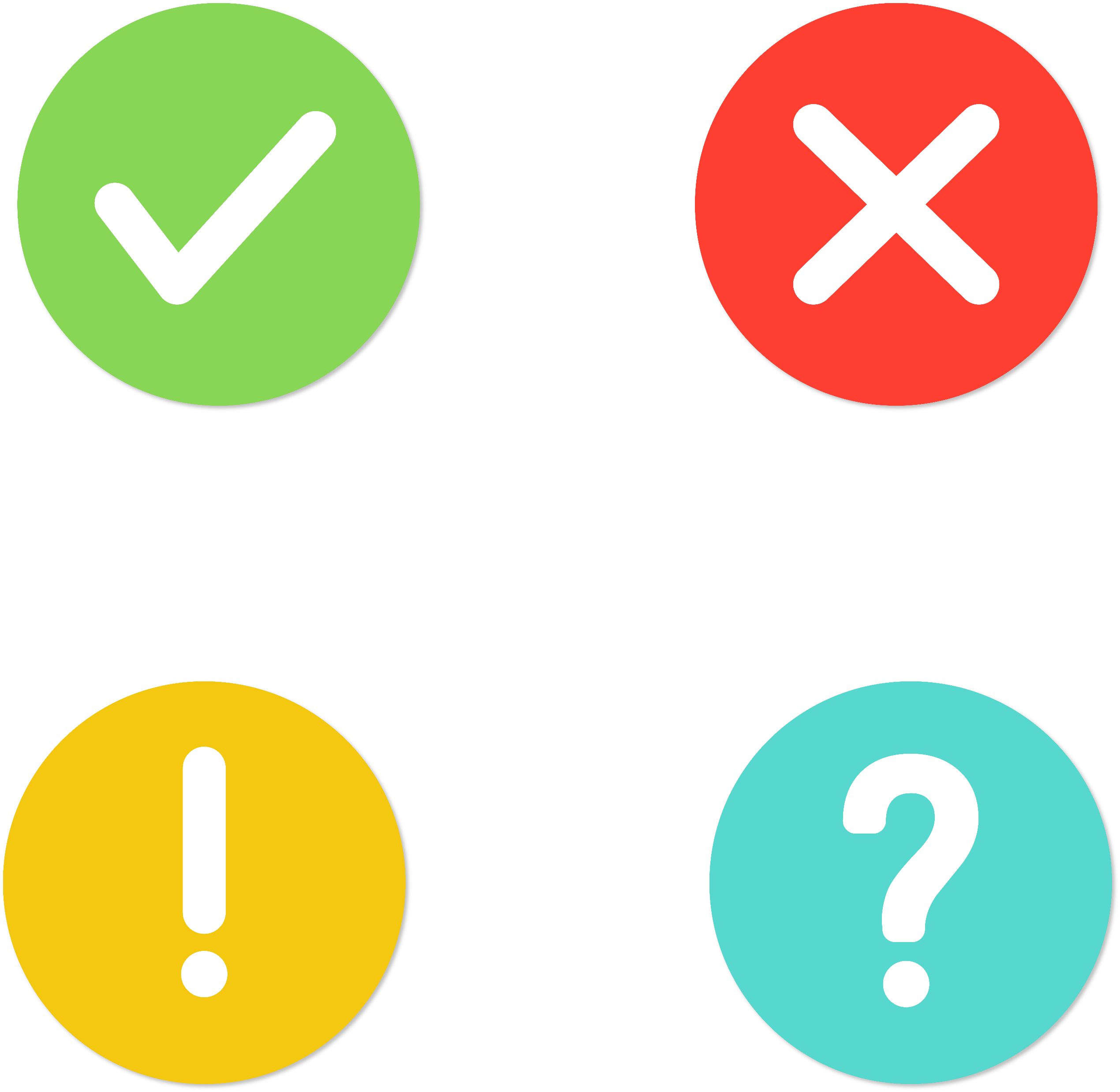 32 ngày
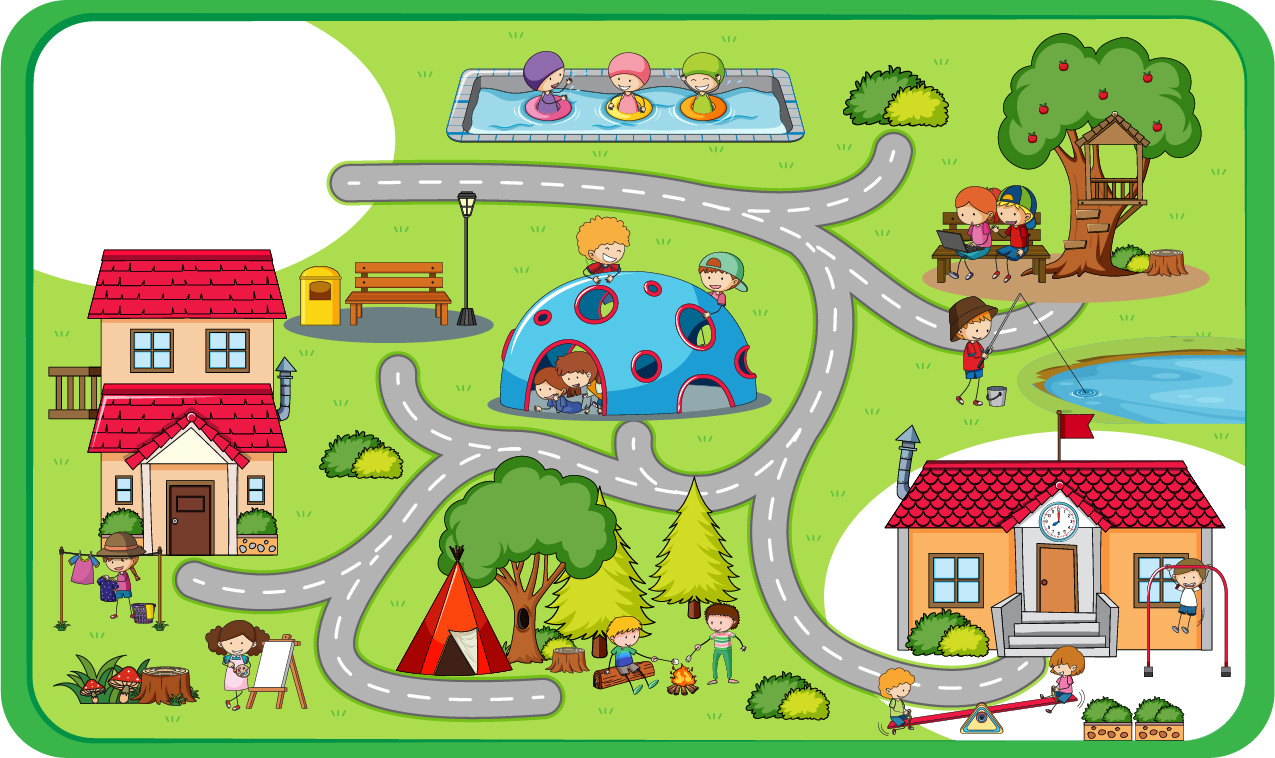 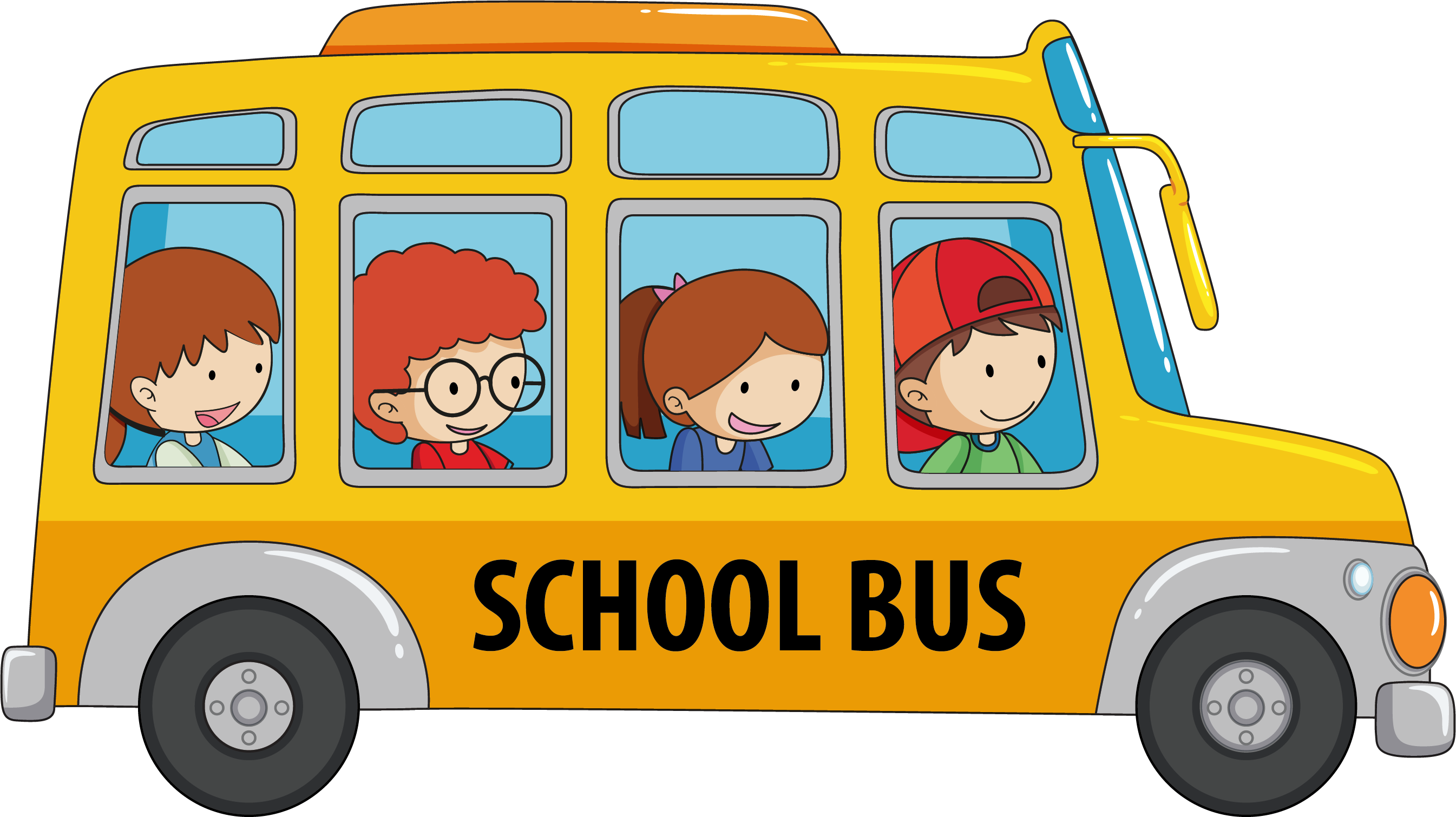 [Speaker Notes: Cùng các bạn nhỏ lên chuyến xe bus đưa các bạn đến các địa điểm mong mong muốn]
*
Tháng 9 có ..... ngày
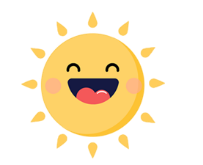 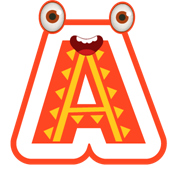 29
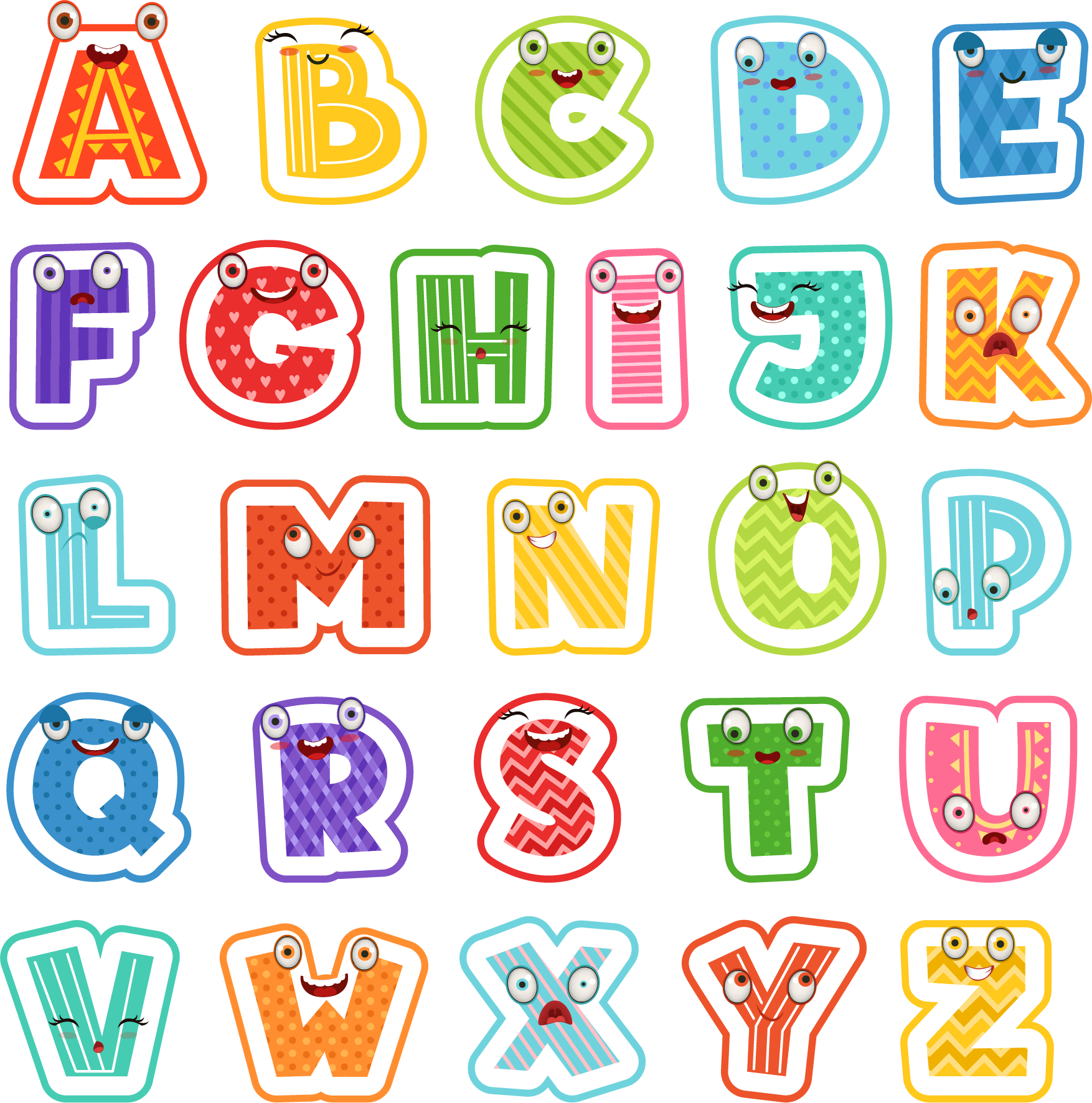 30
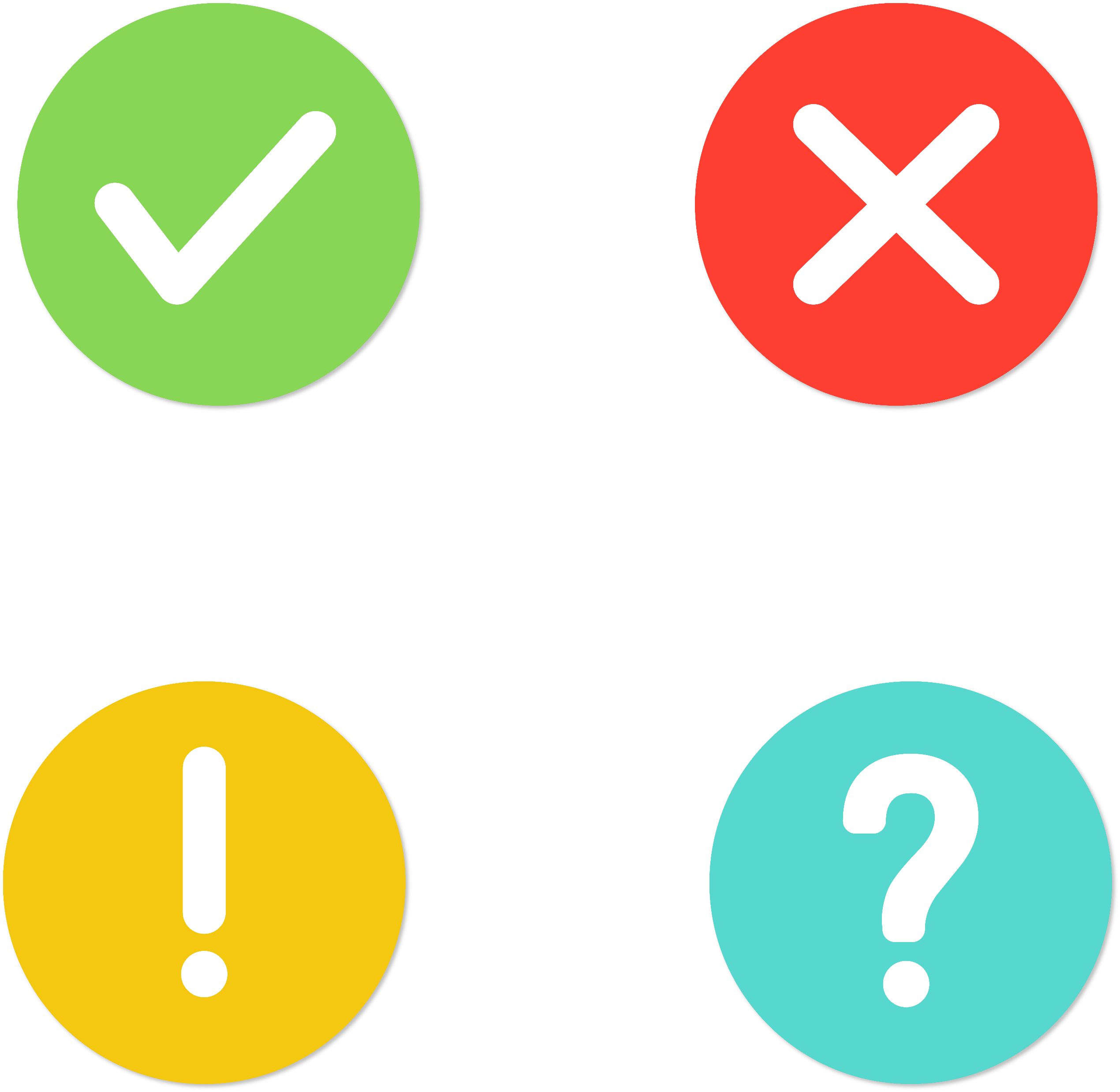 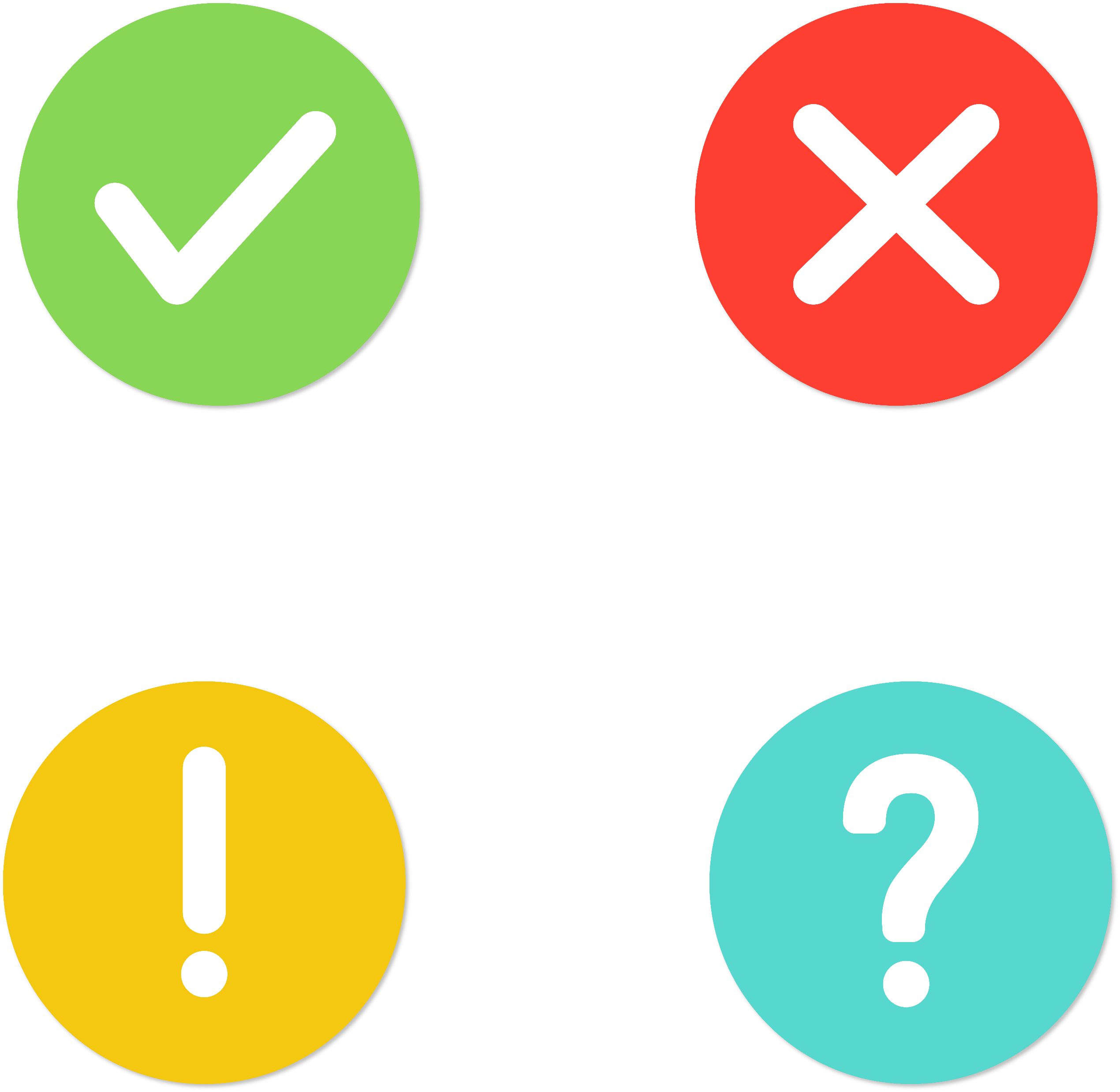 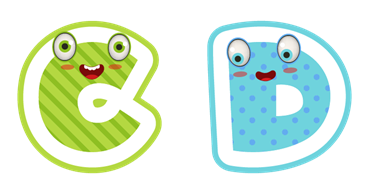 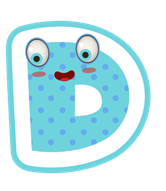 28
31
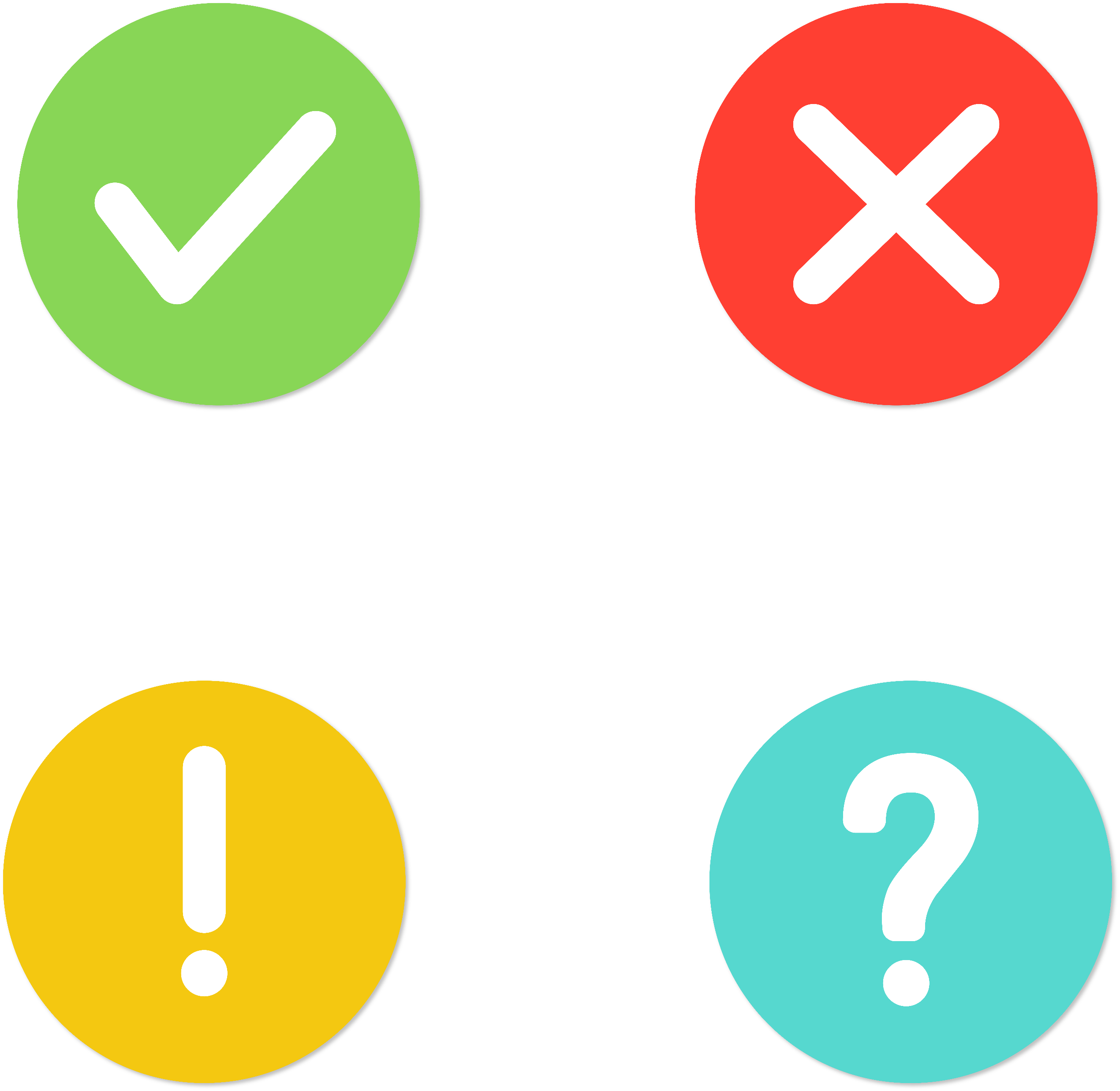 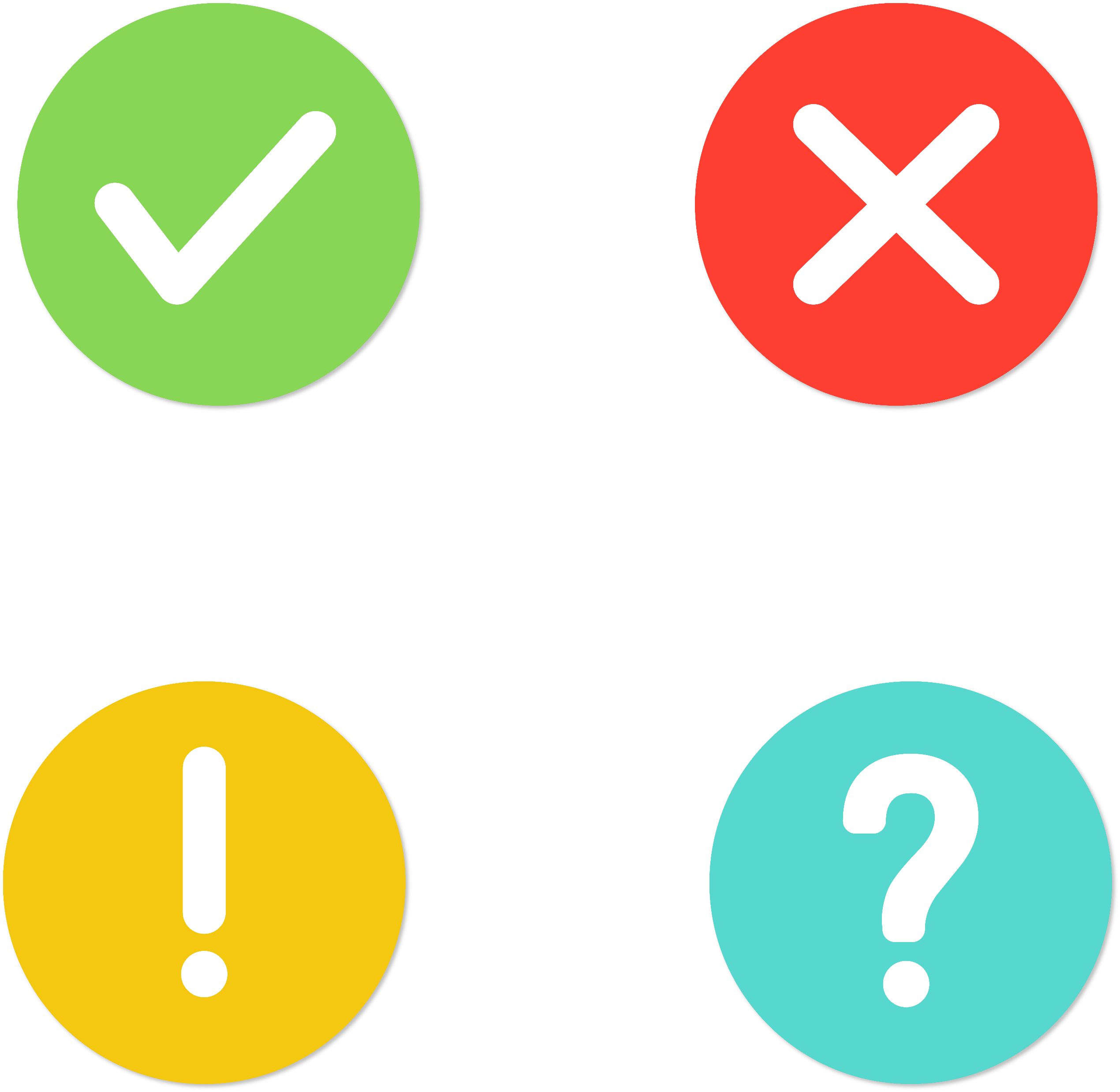 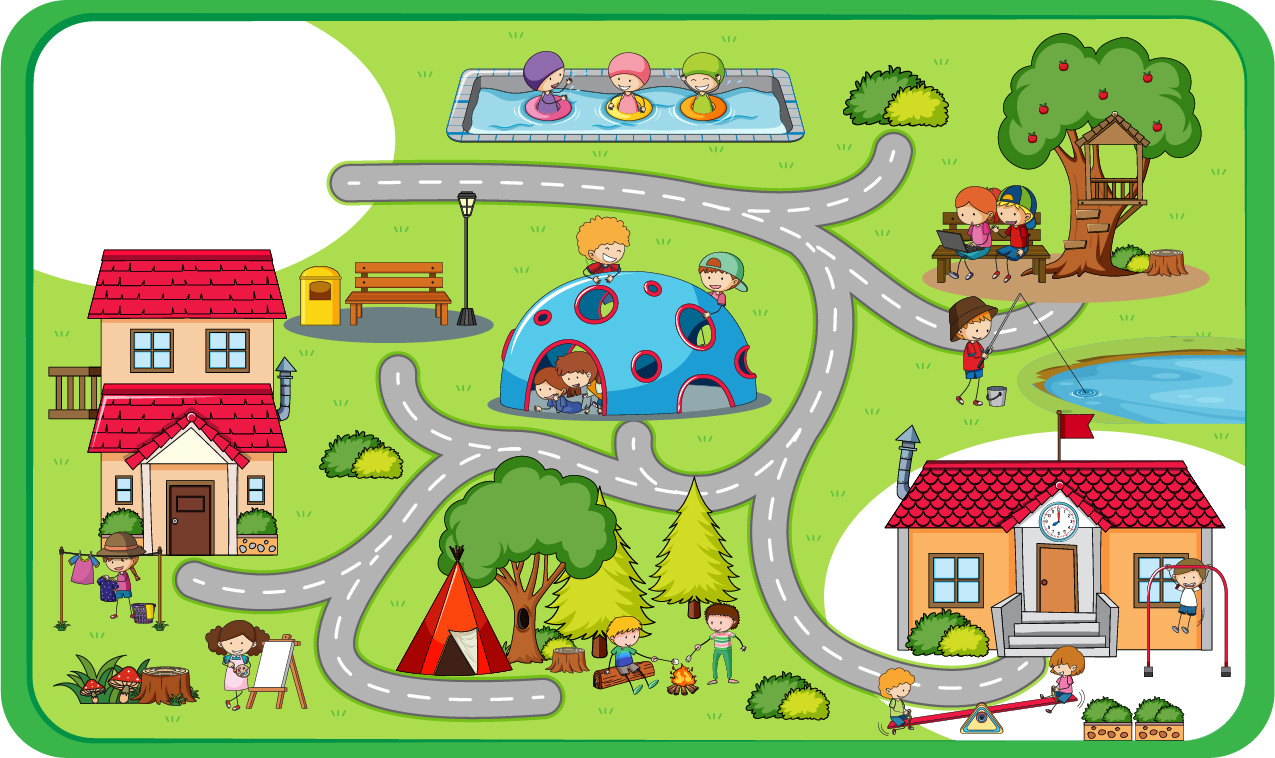 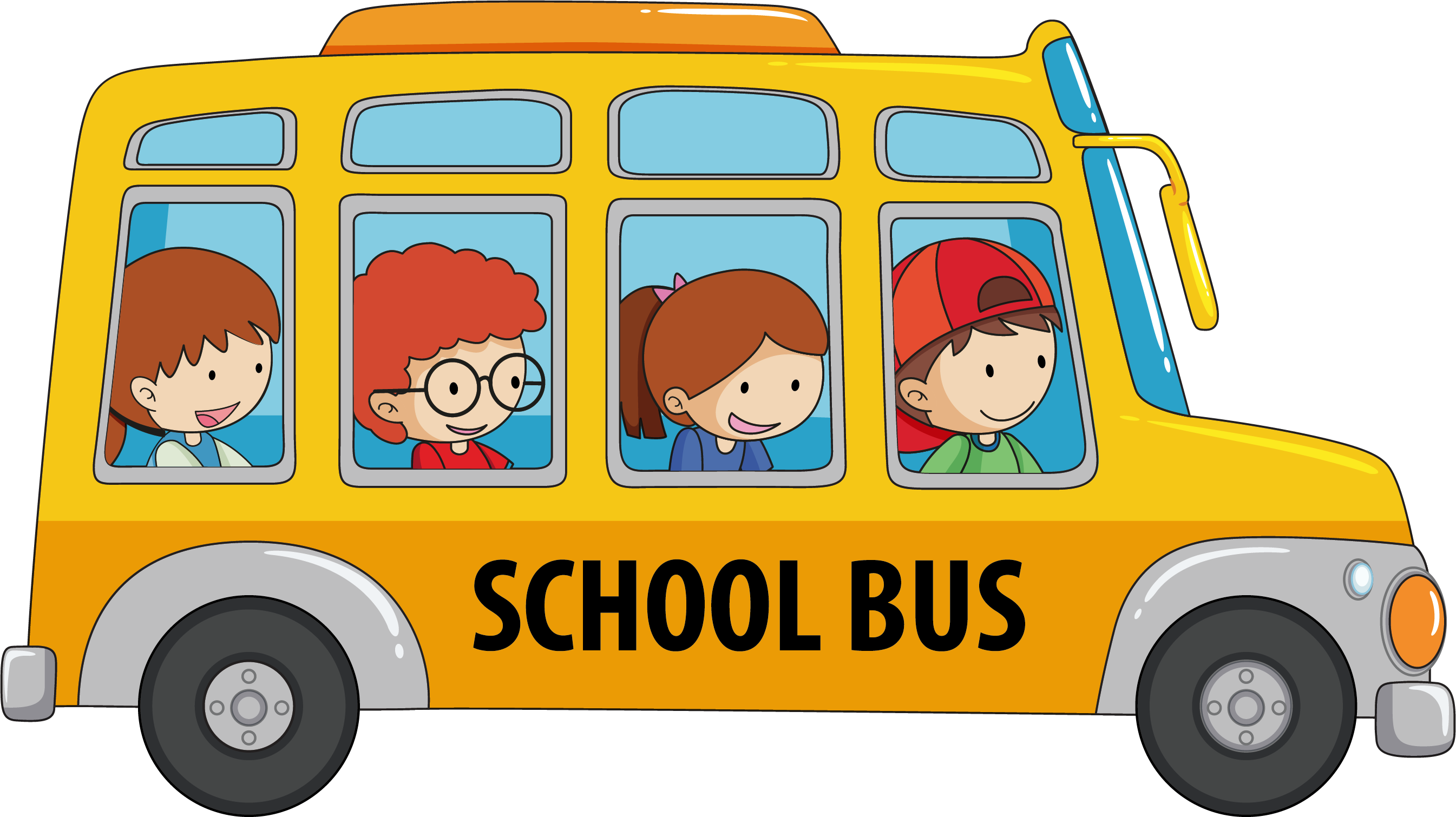 [Speaker Notes: Địa điểm đầu tiên là hồ bơi]
*
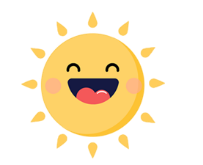 Một năm có bao nhiêu tháng?
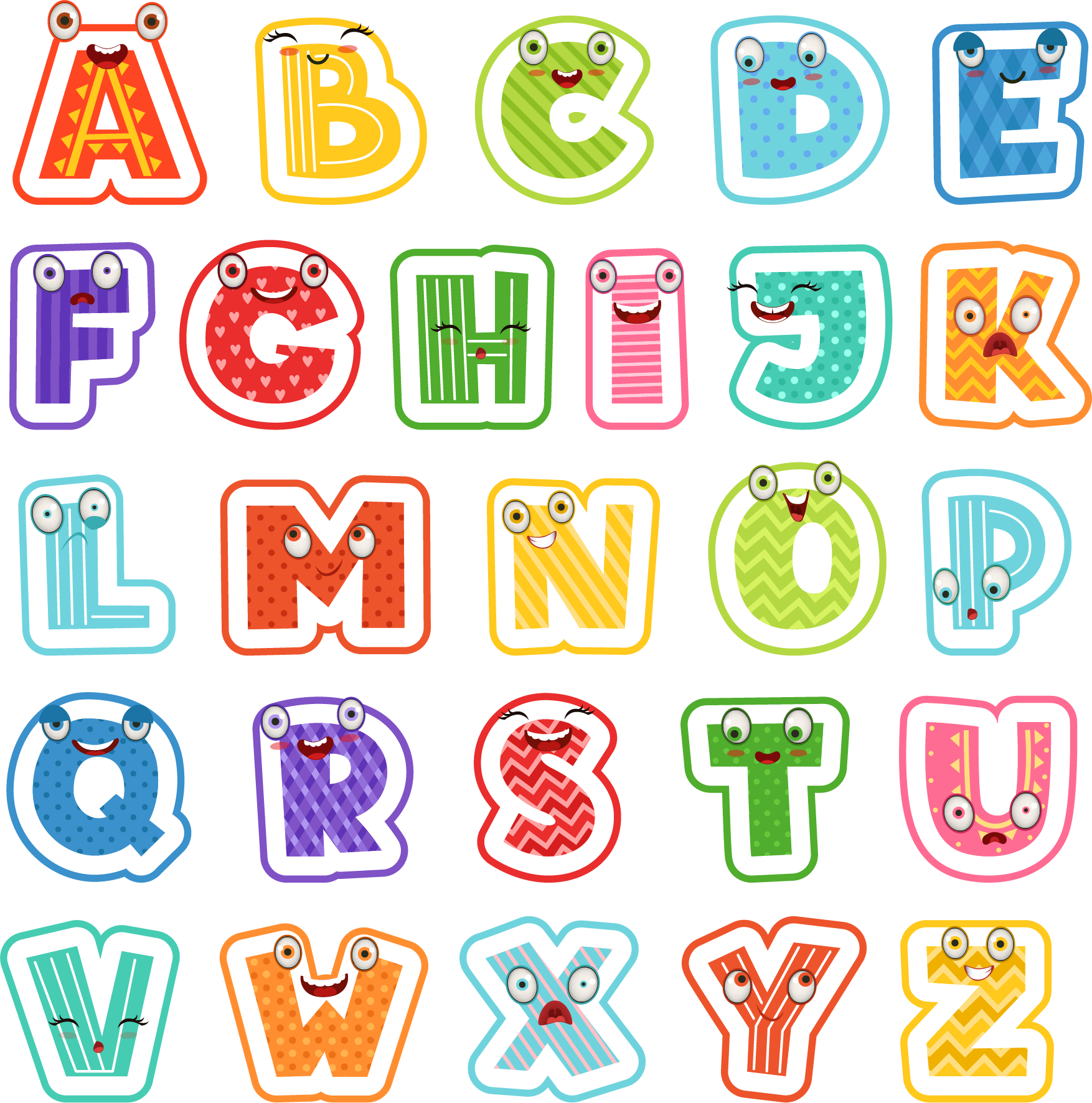 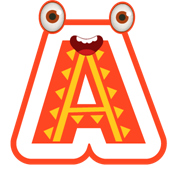 24 tháng
12 tháng
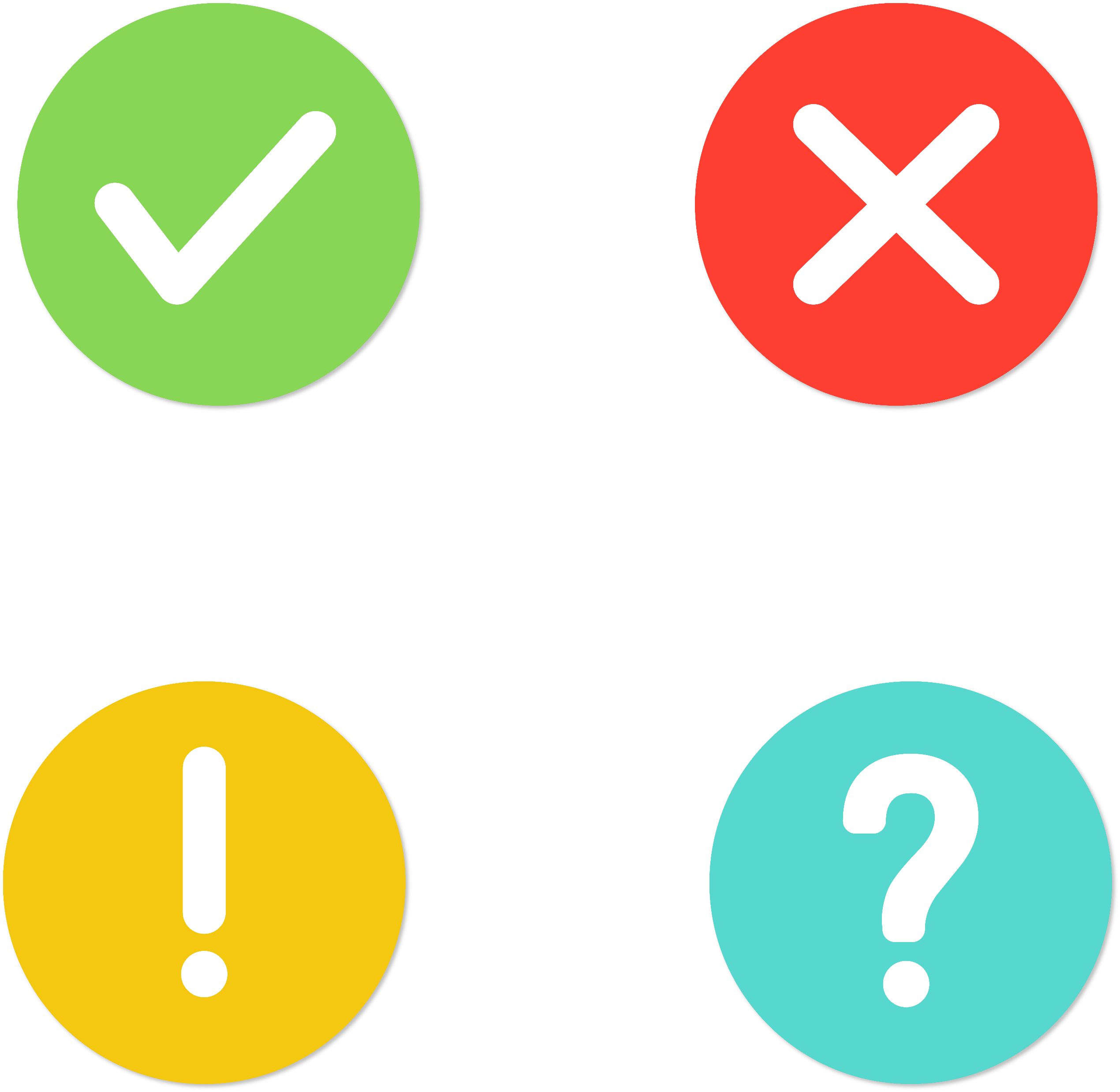 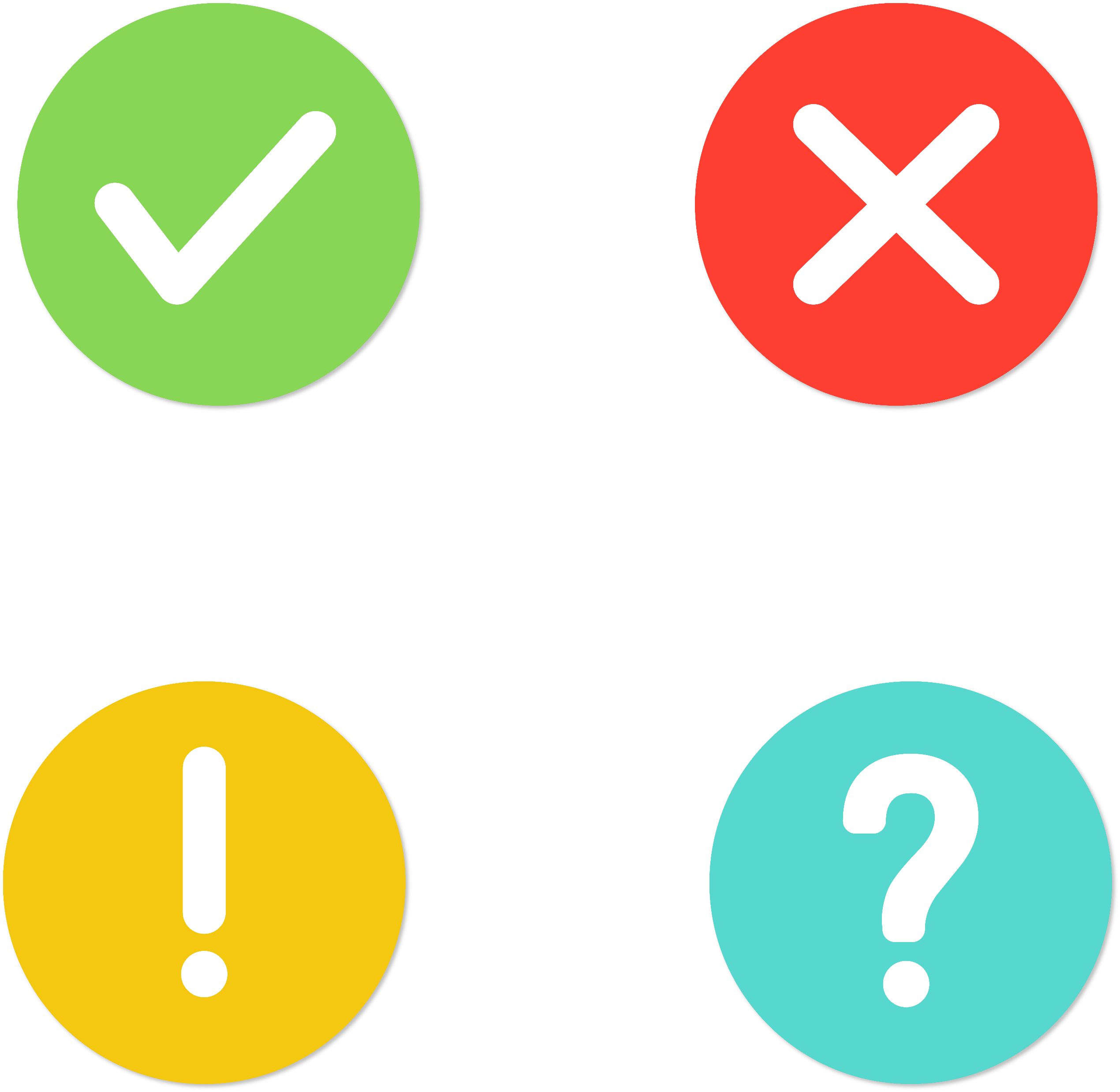 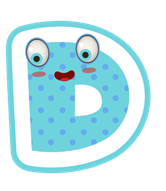 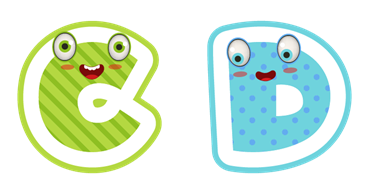 30 tháng
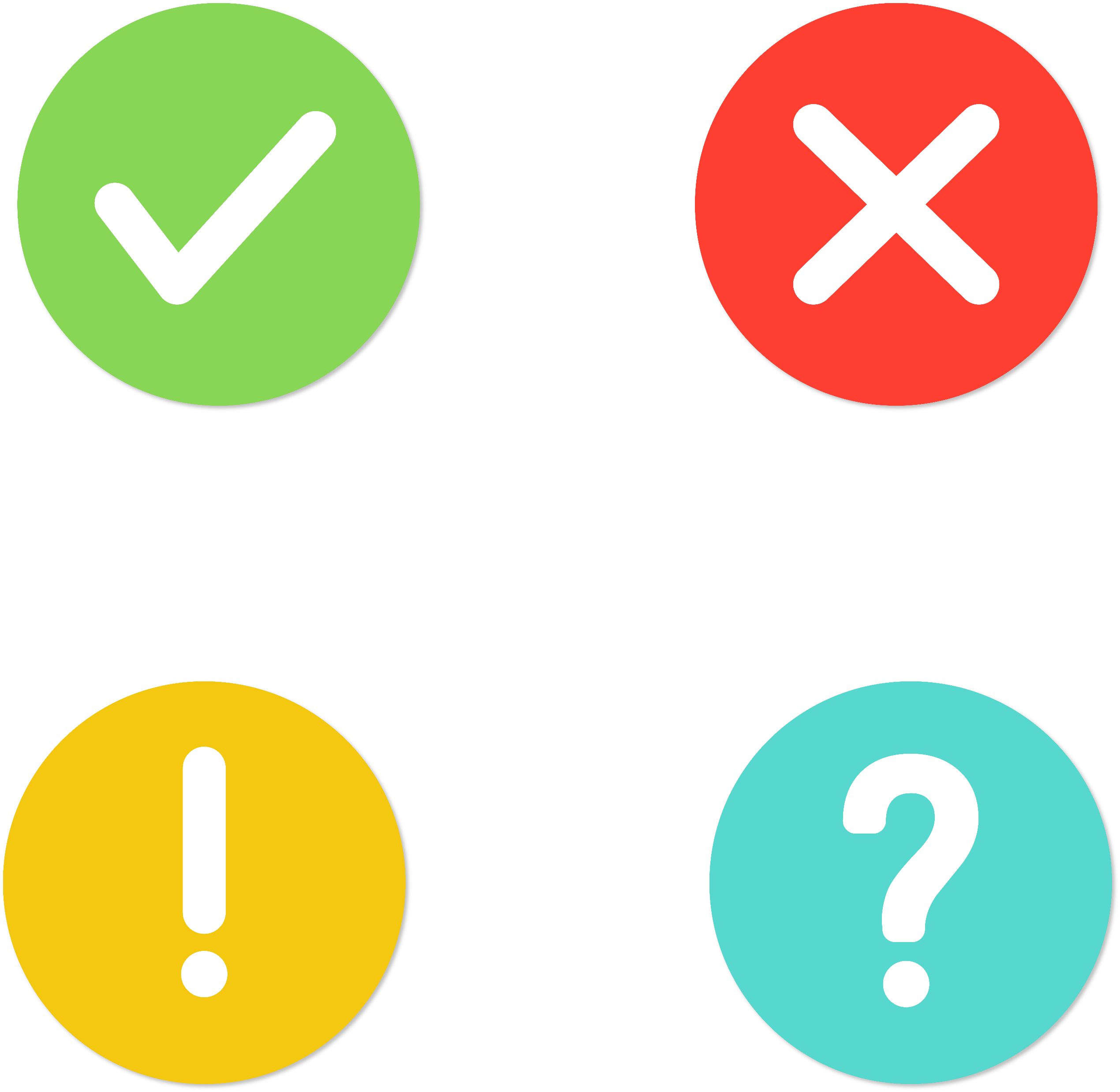 6 tháng
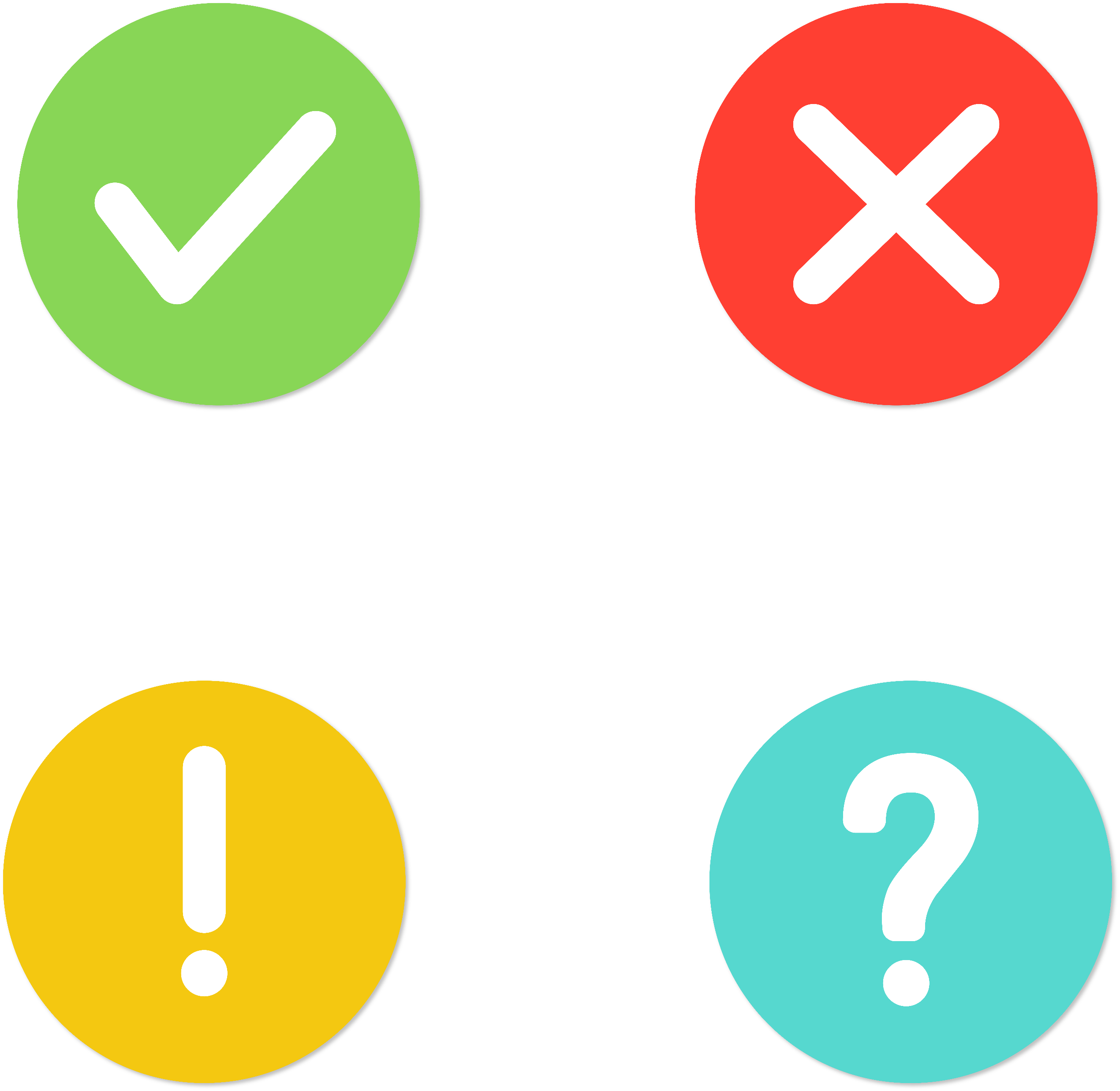 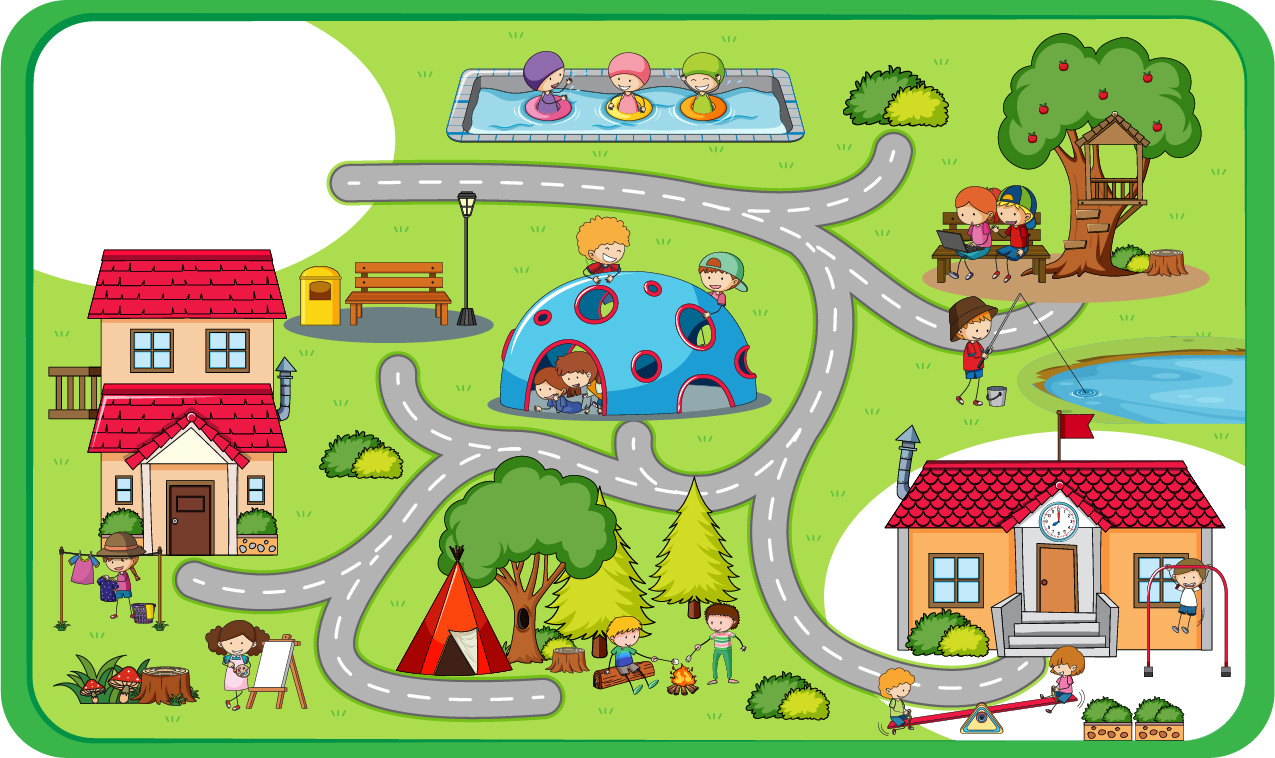 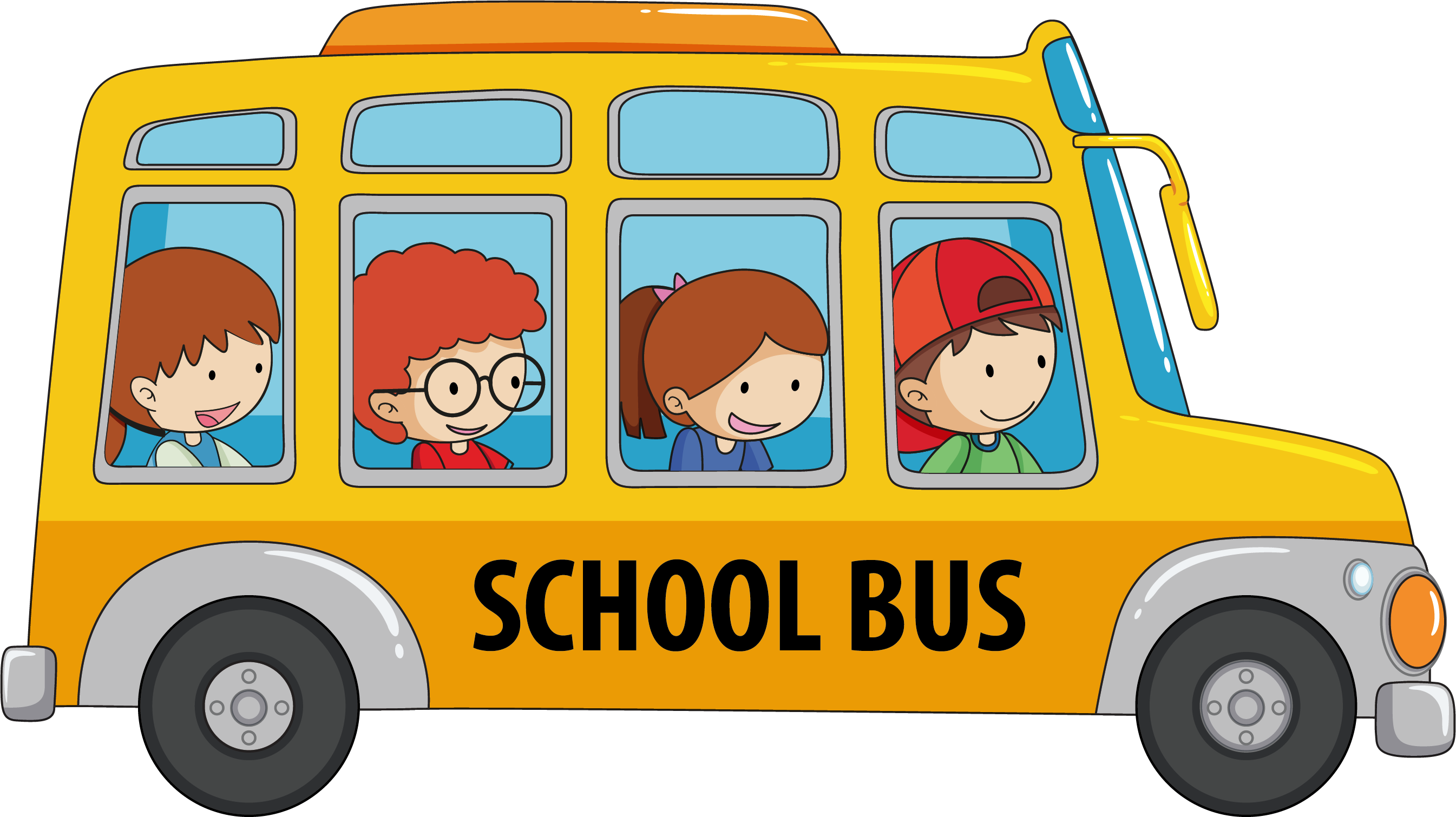 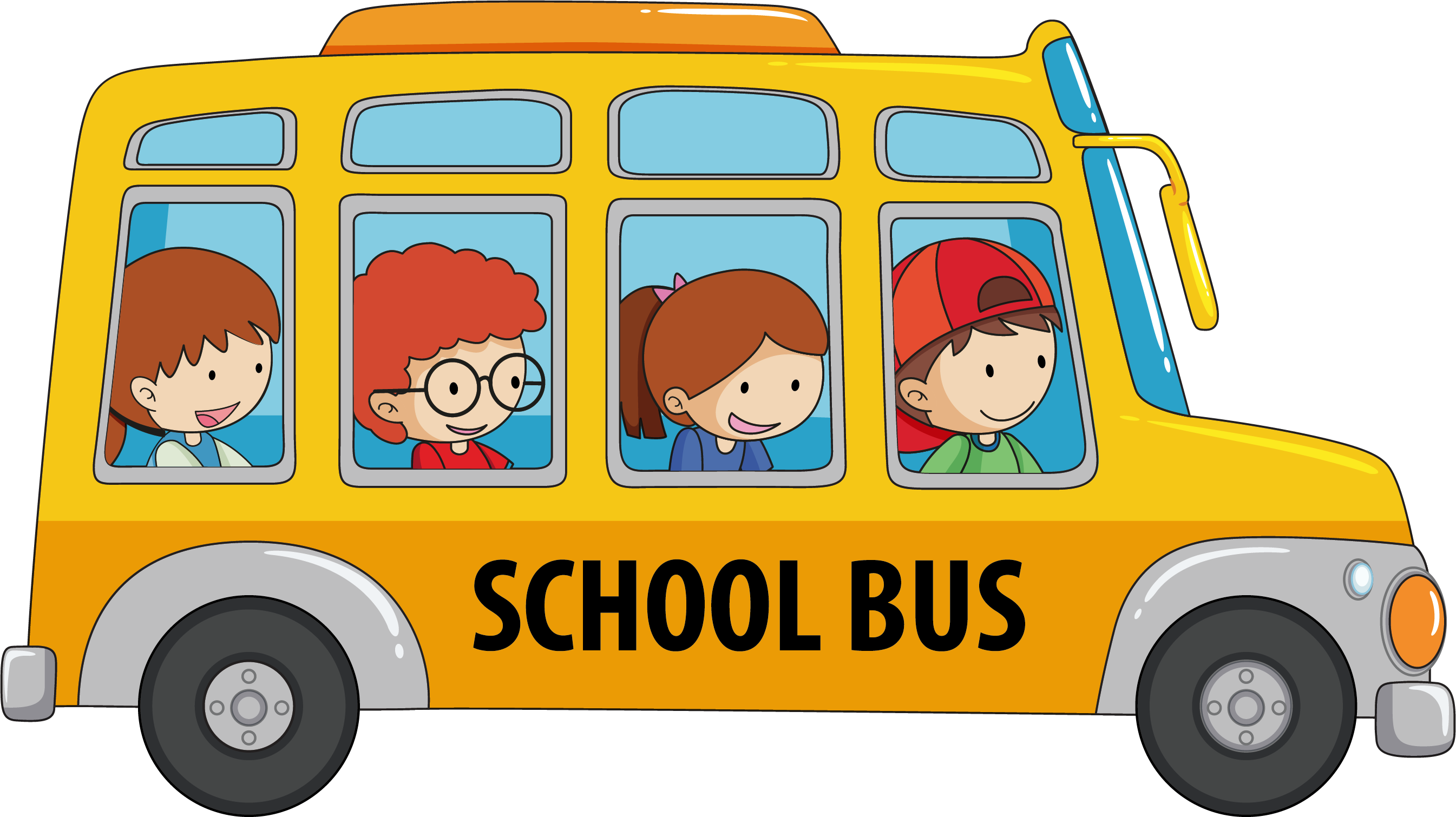 [Speaker Notes: Địa điểm tiếp theo là công viên]
*
Tháng nào có 28 hoặc 29 ngày?
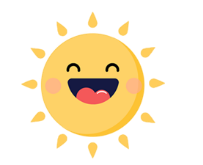 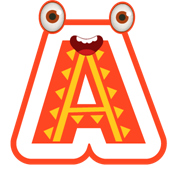 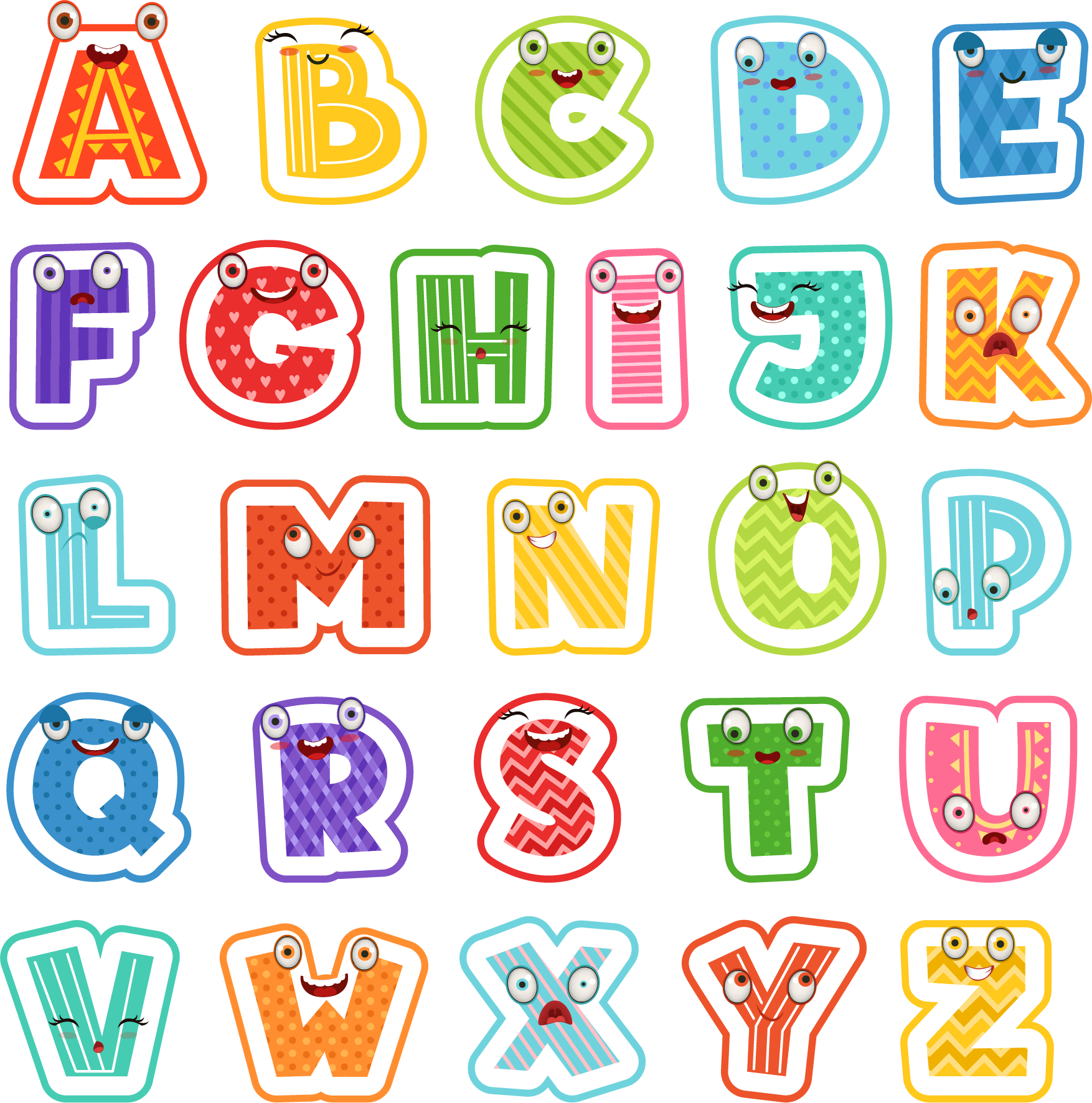 Tháng 2
Tháng 5
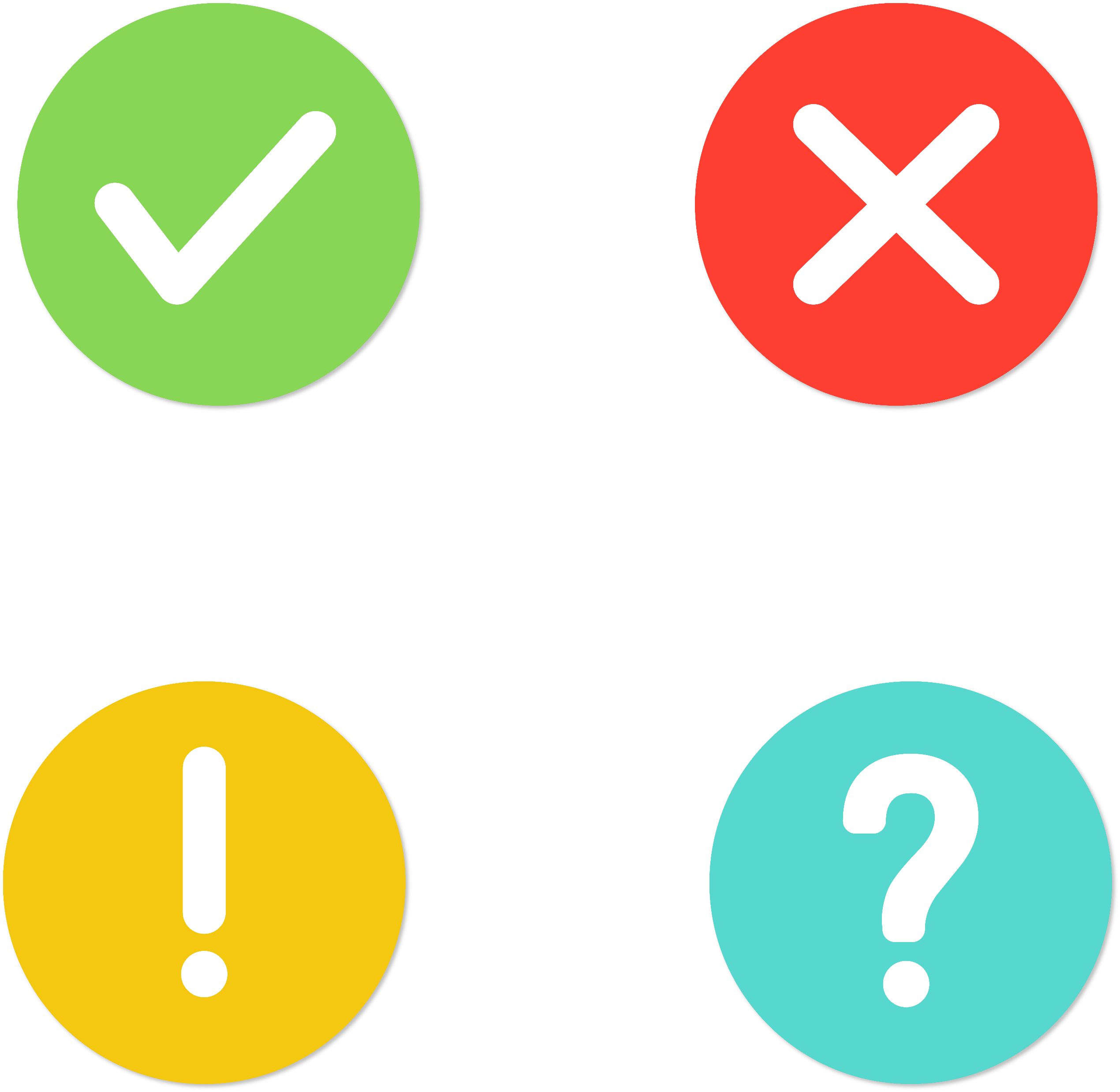 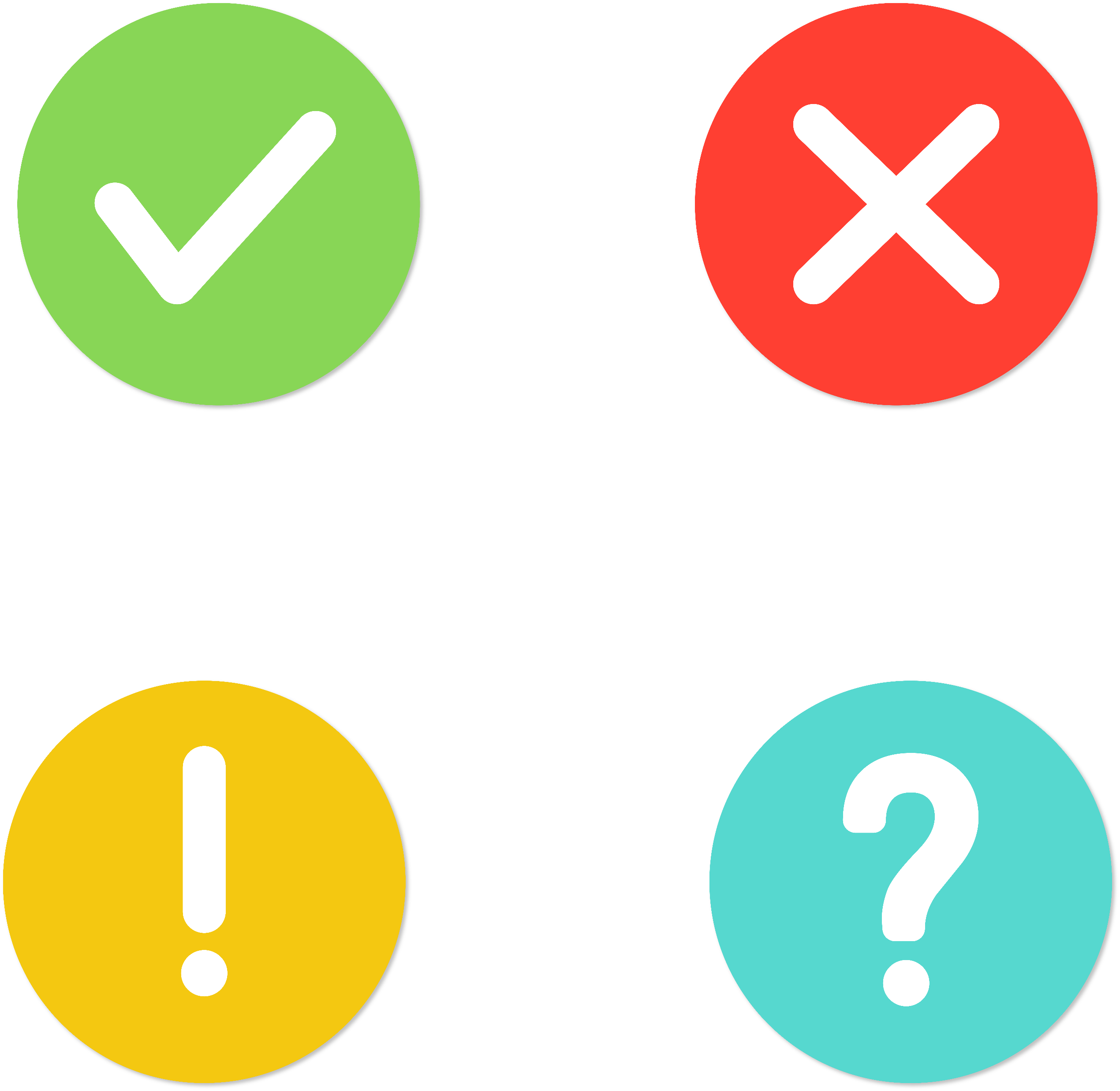 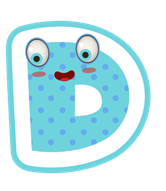 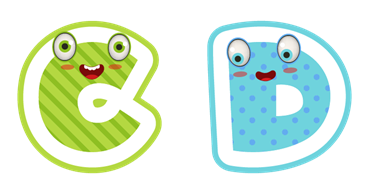 Tháng 11
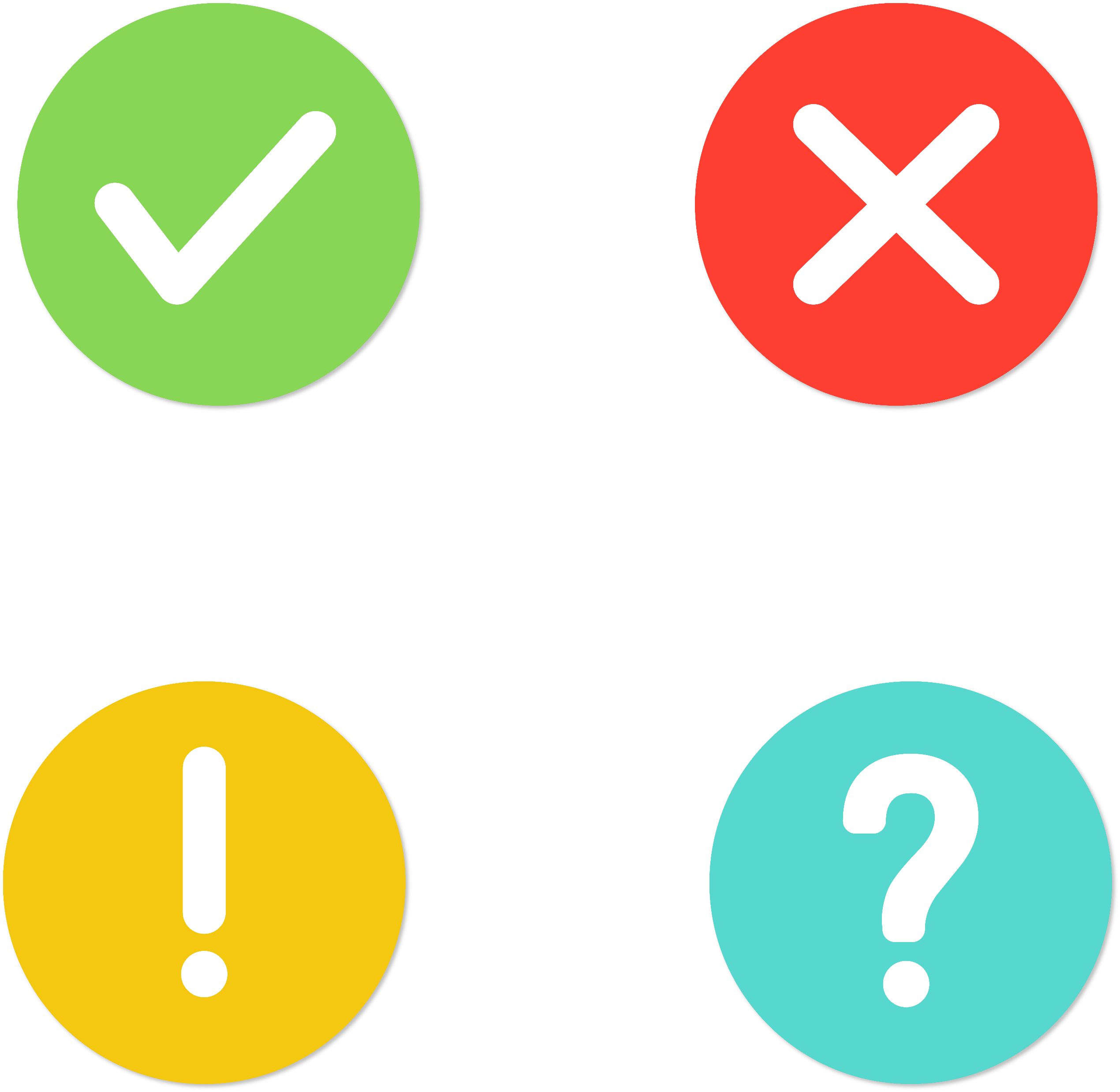 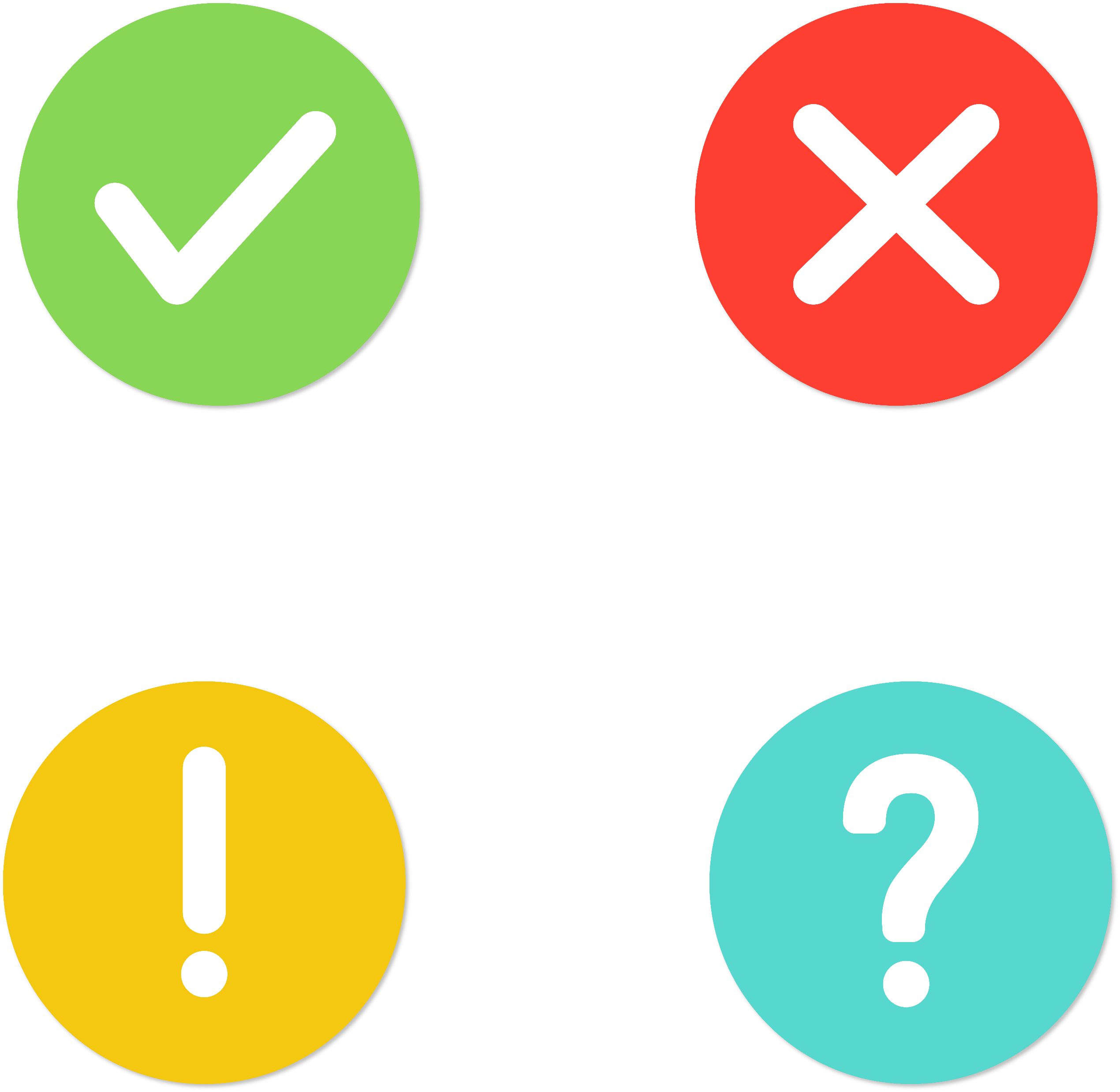 Tháng 8
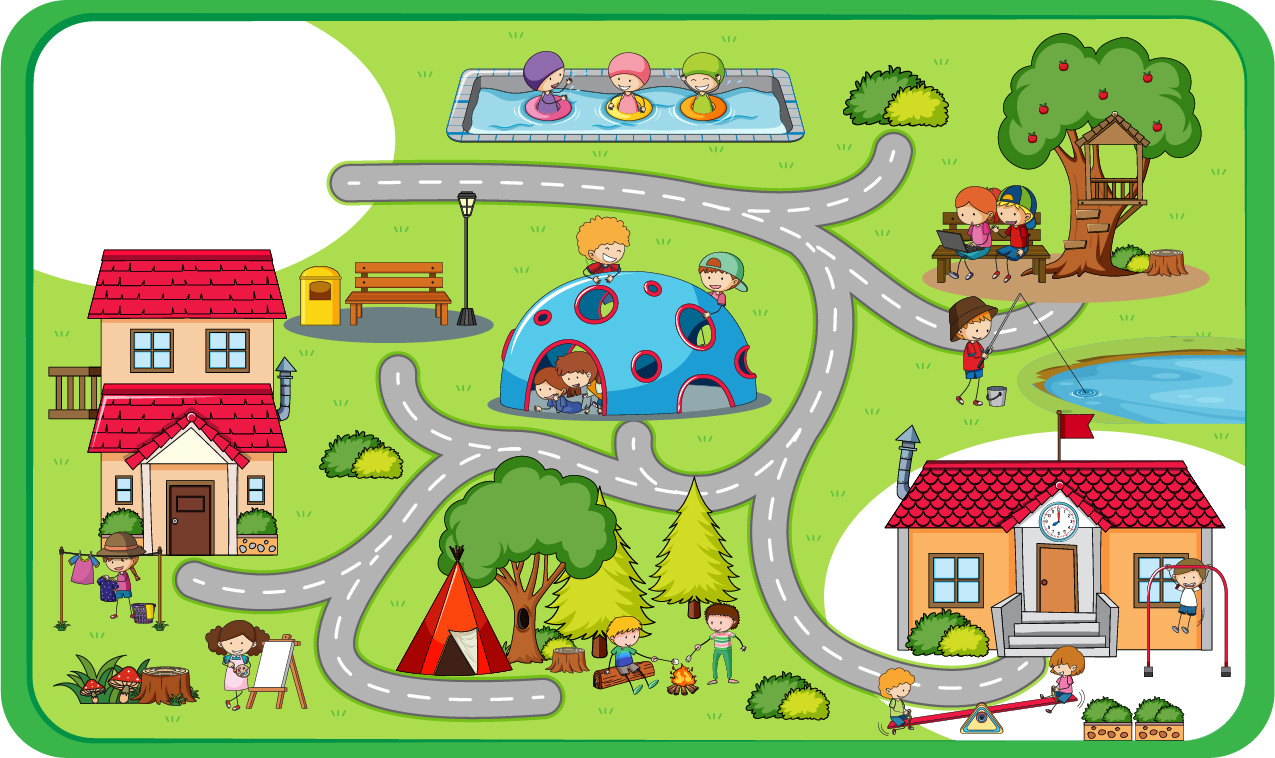 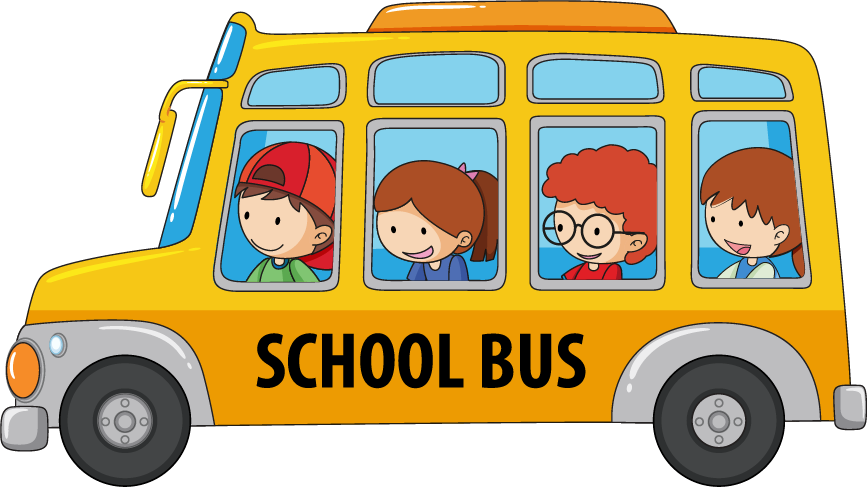 [Speaker Notes: Địa điểm cuối cùng là nhà]
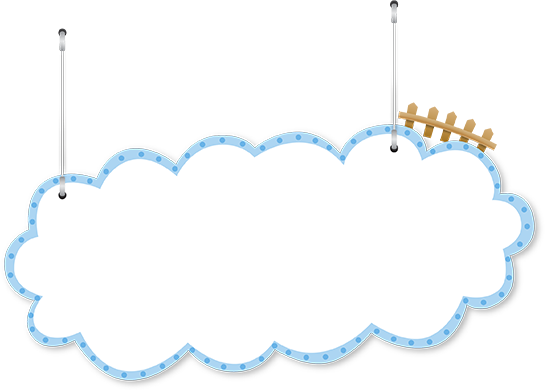 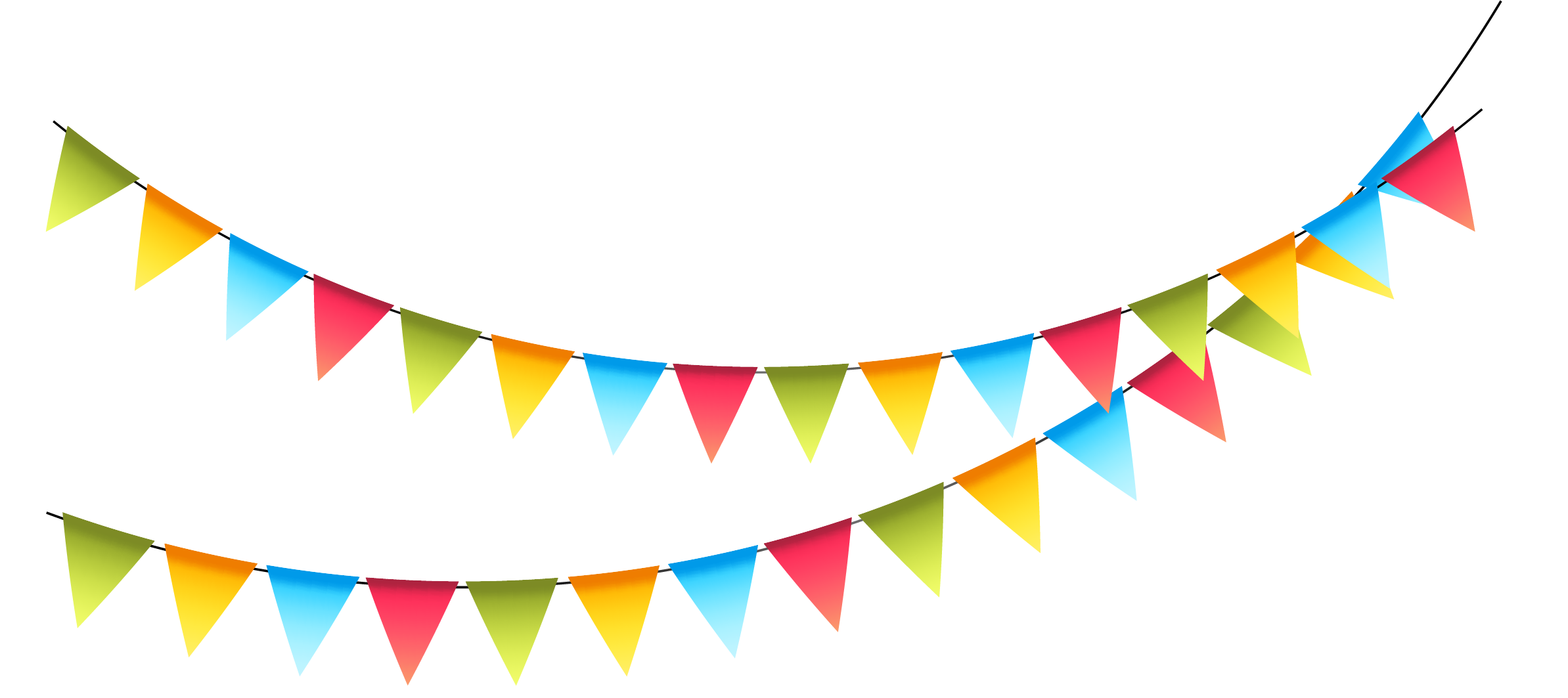 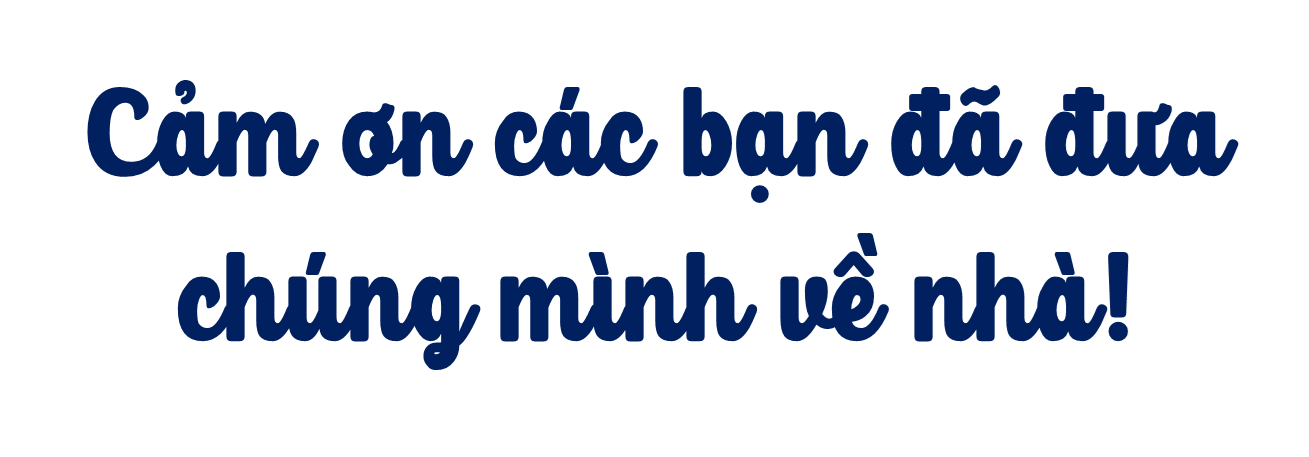 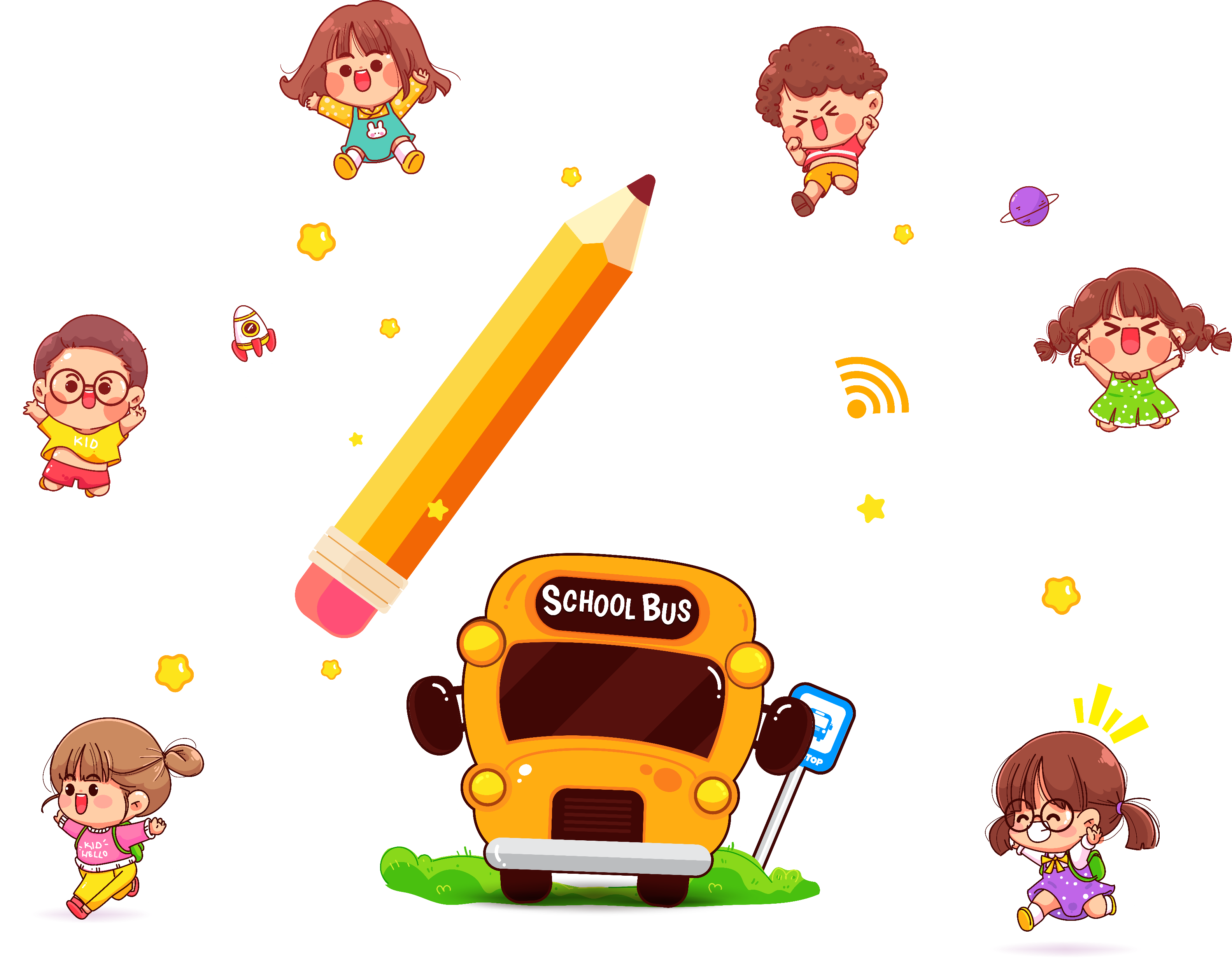 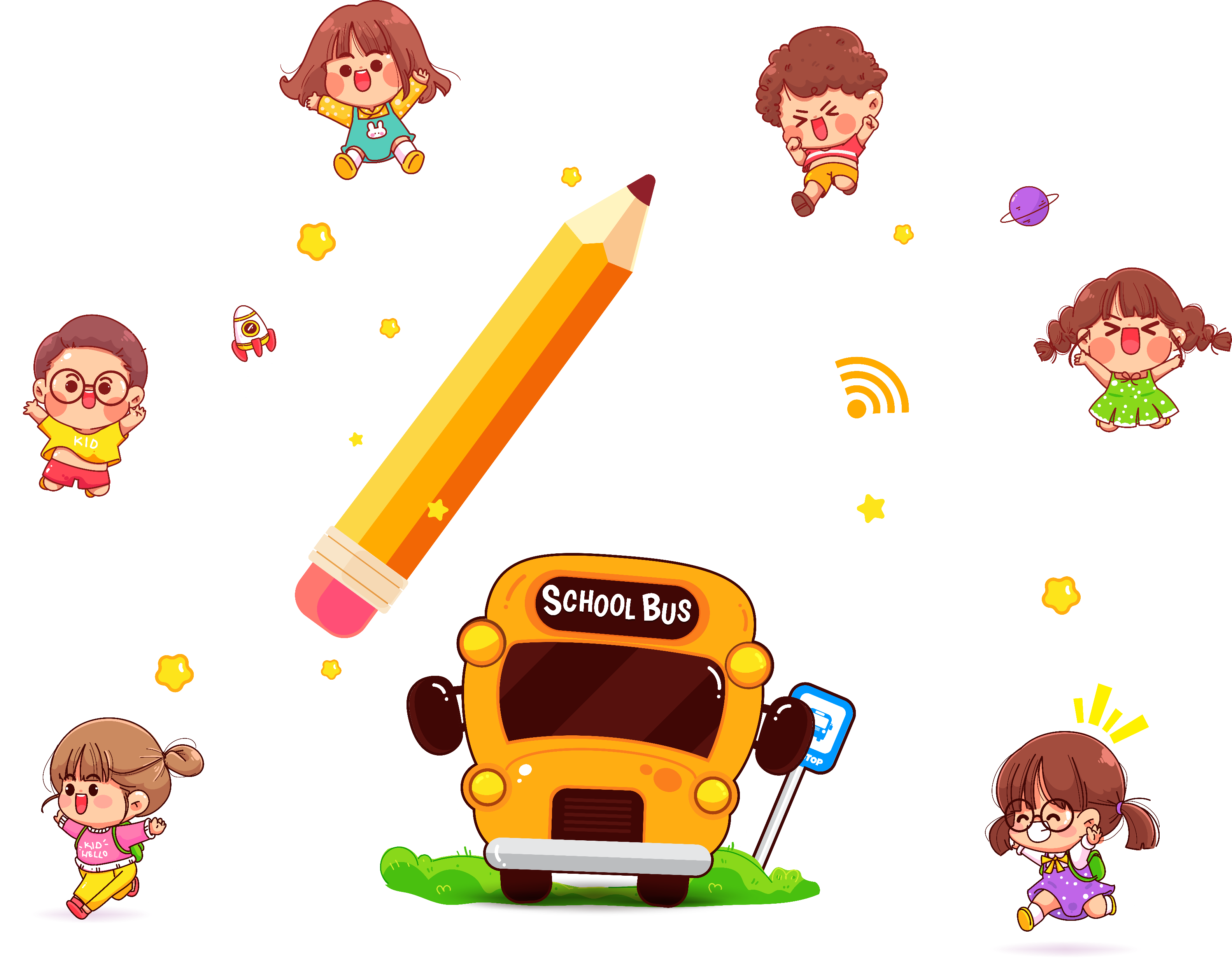 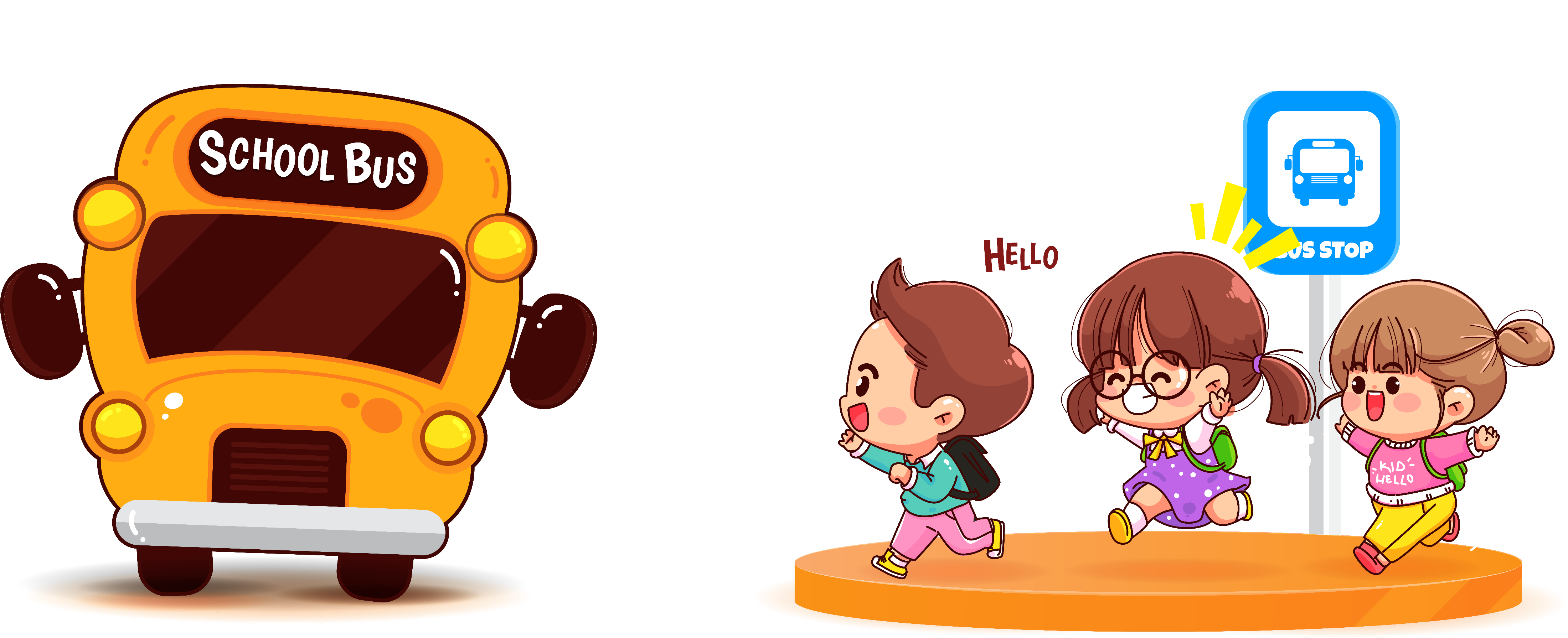 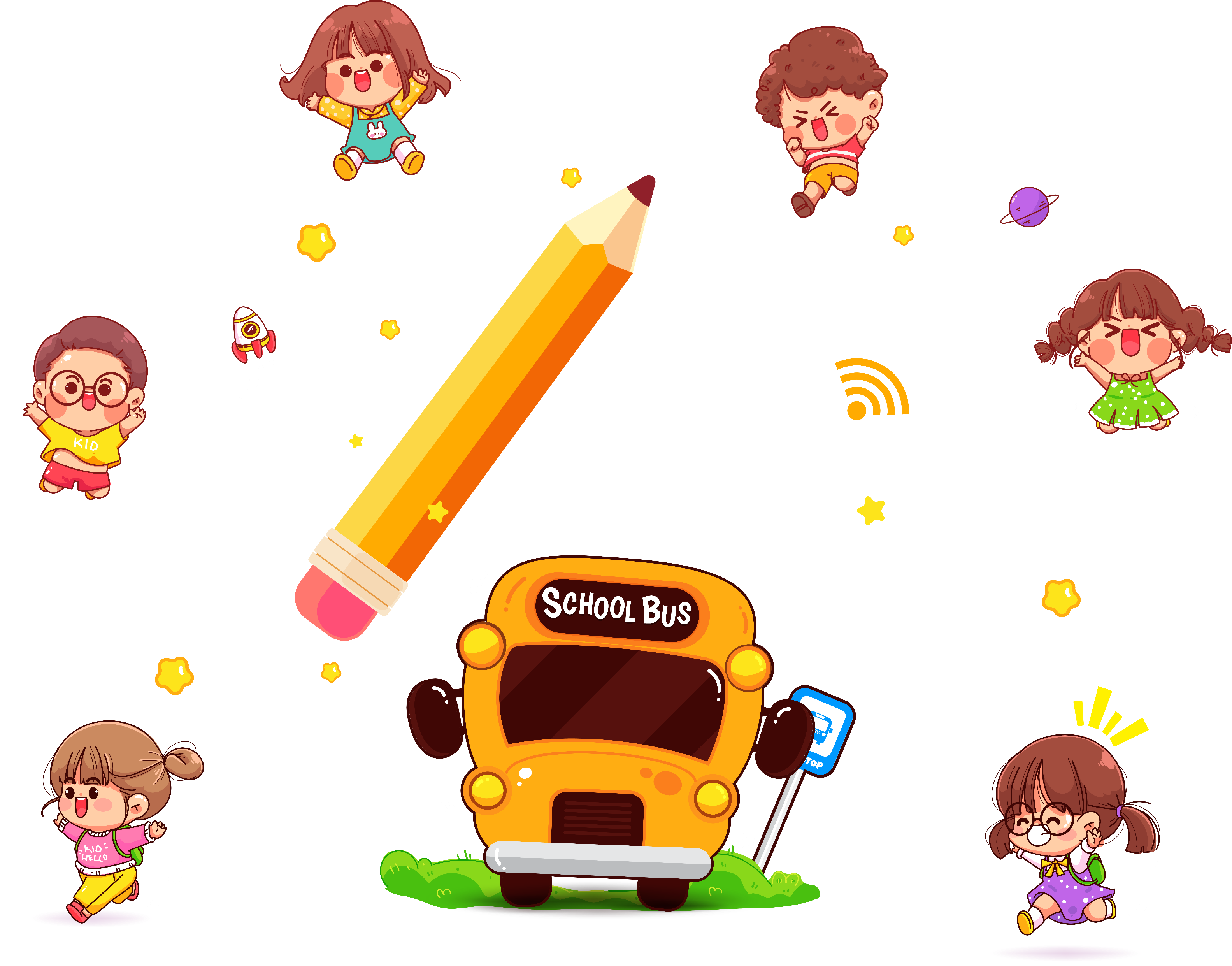 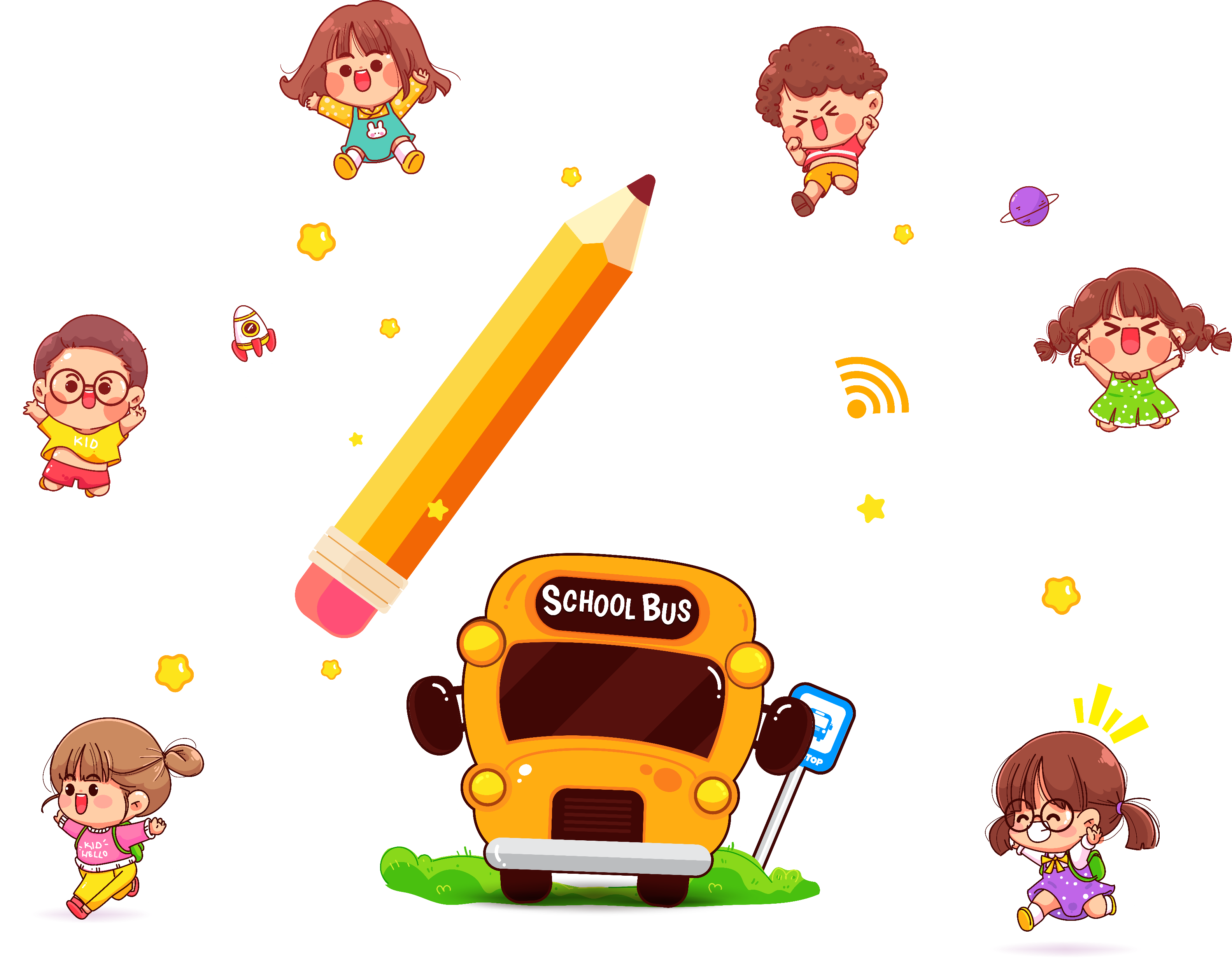 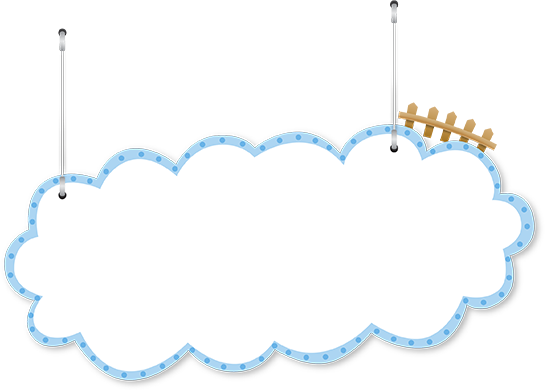 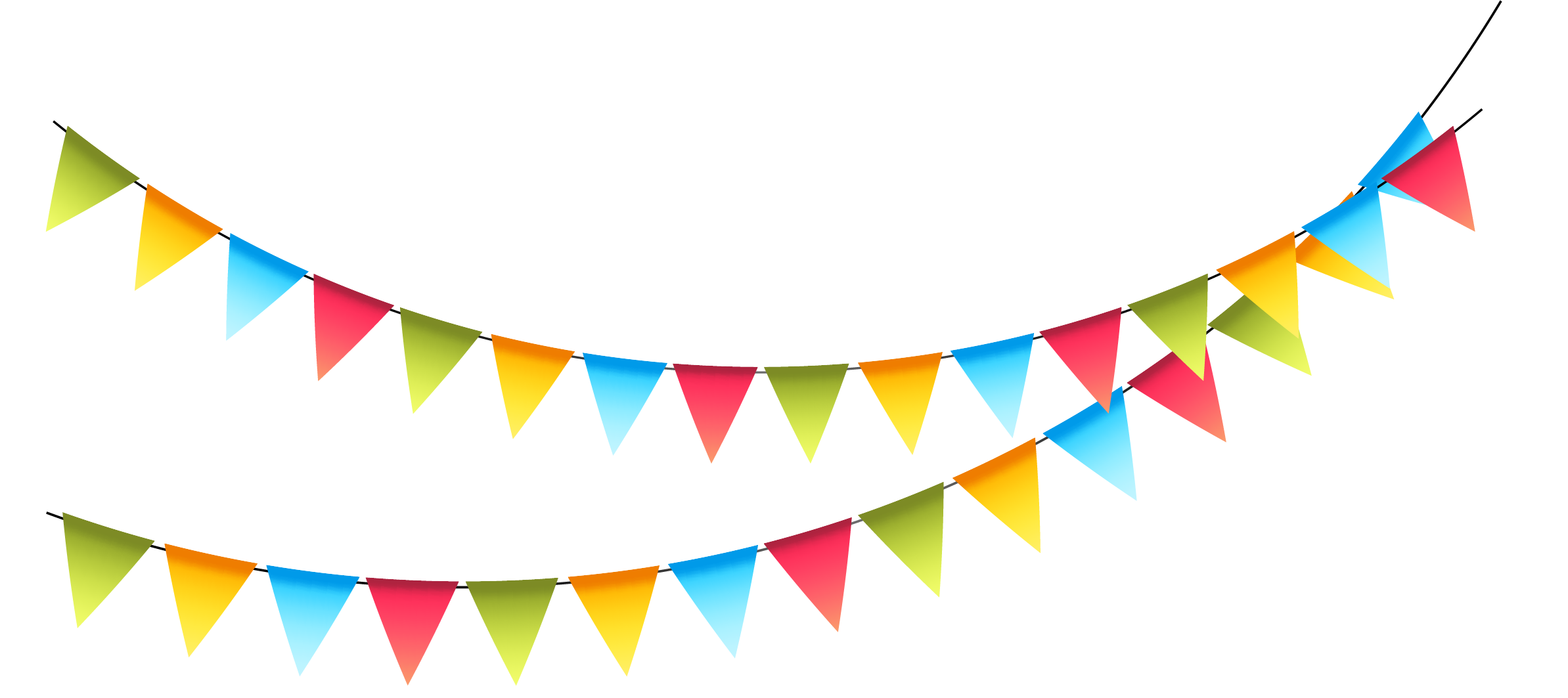 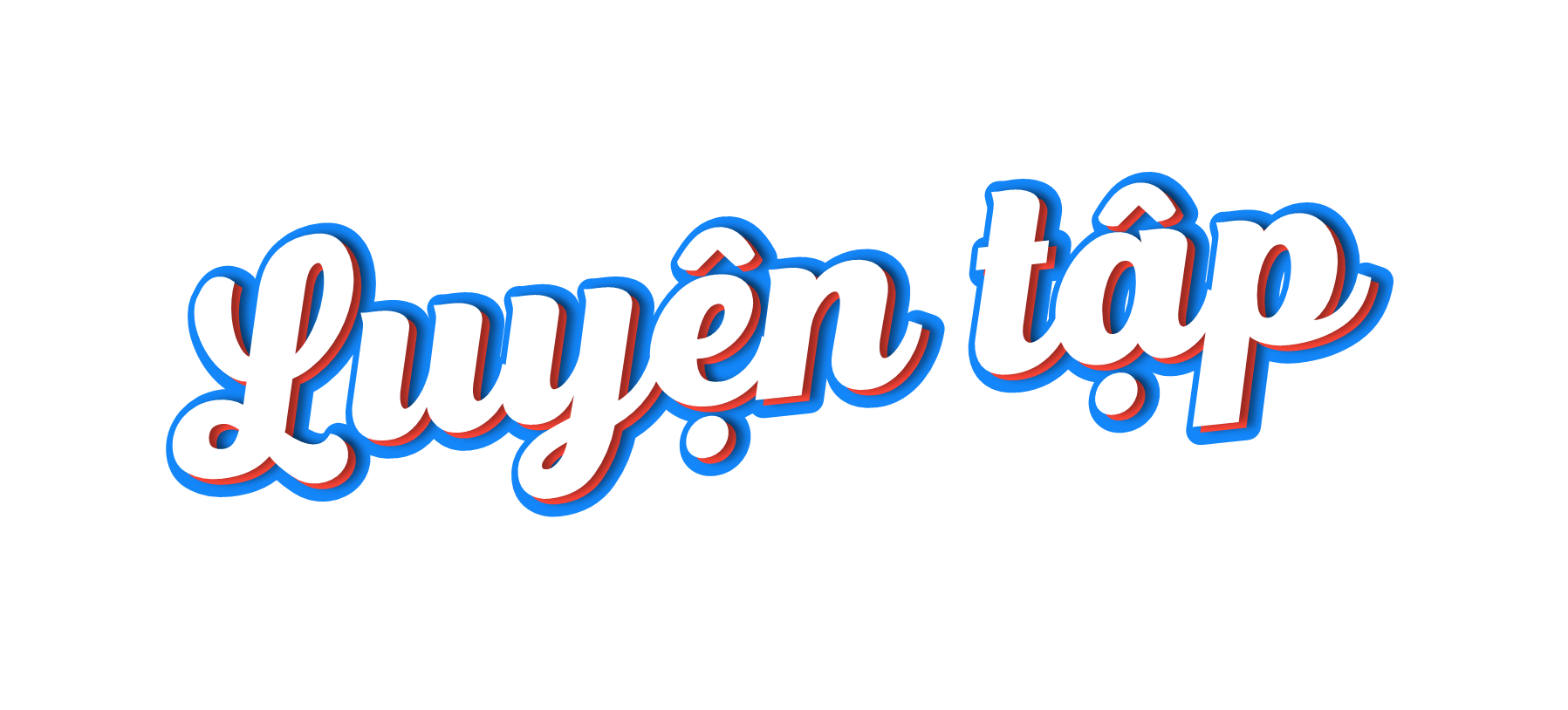 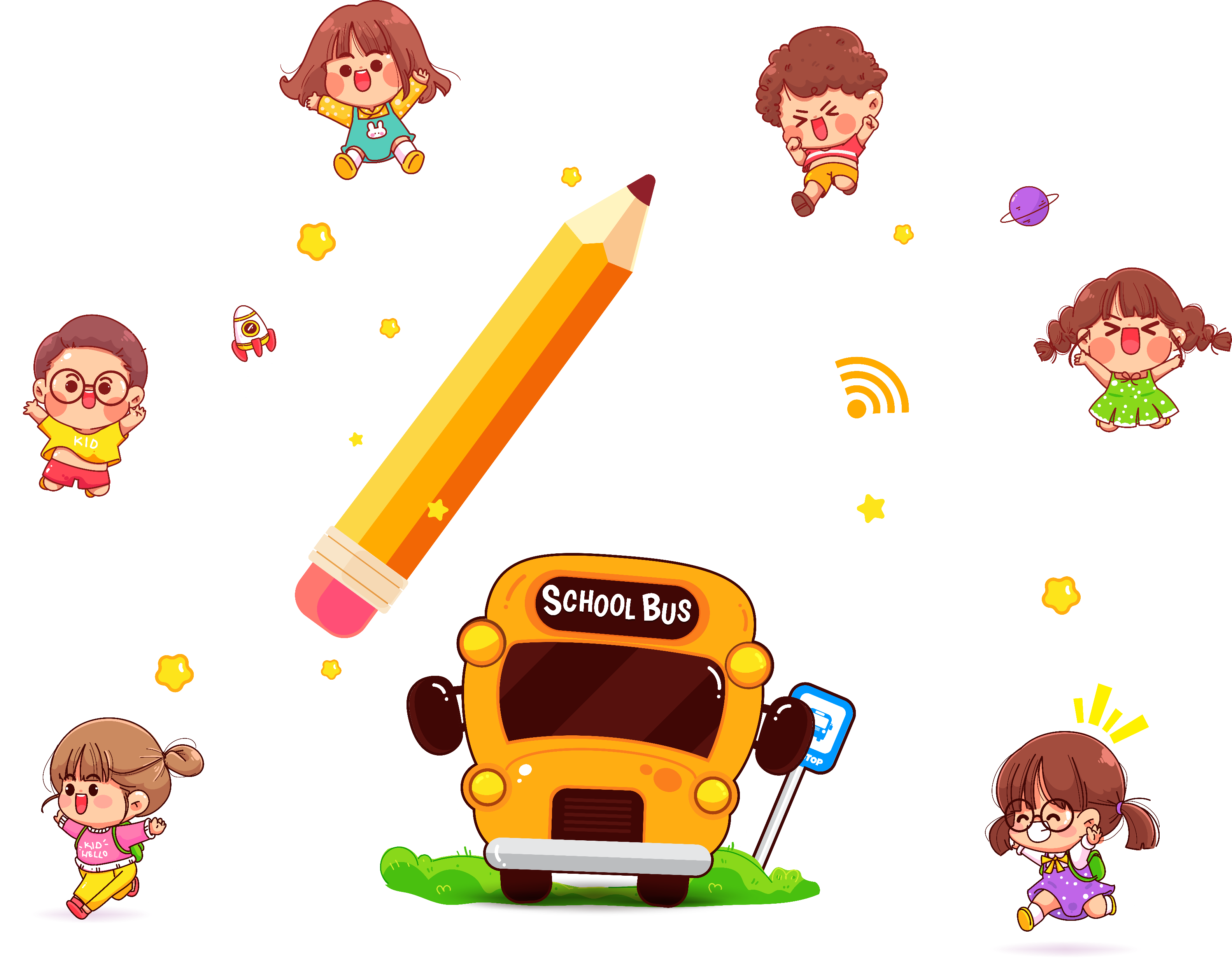 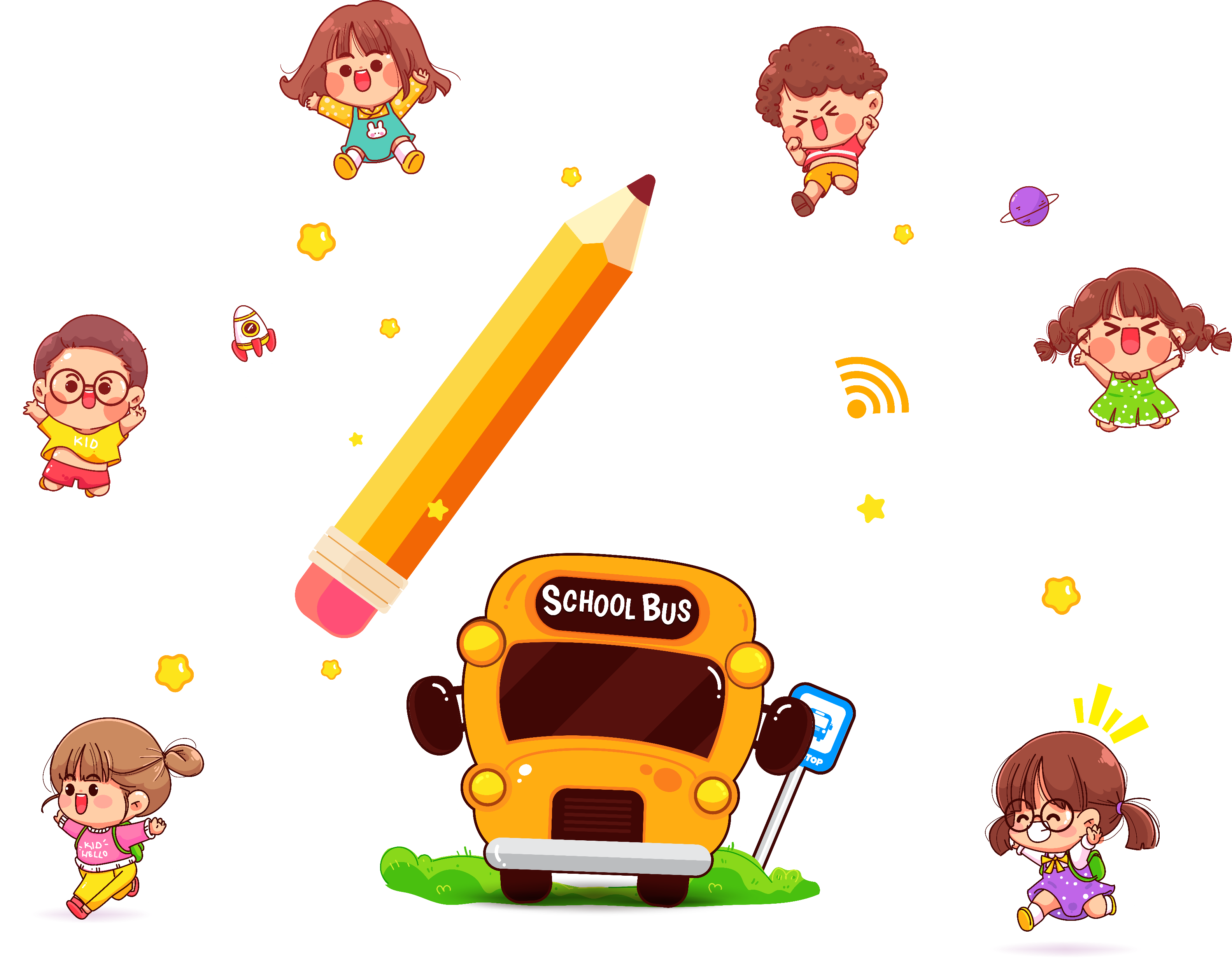 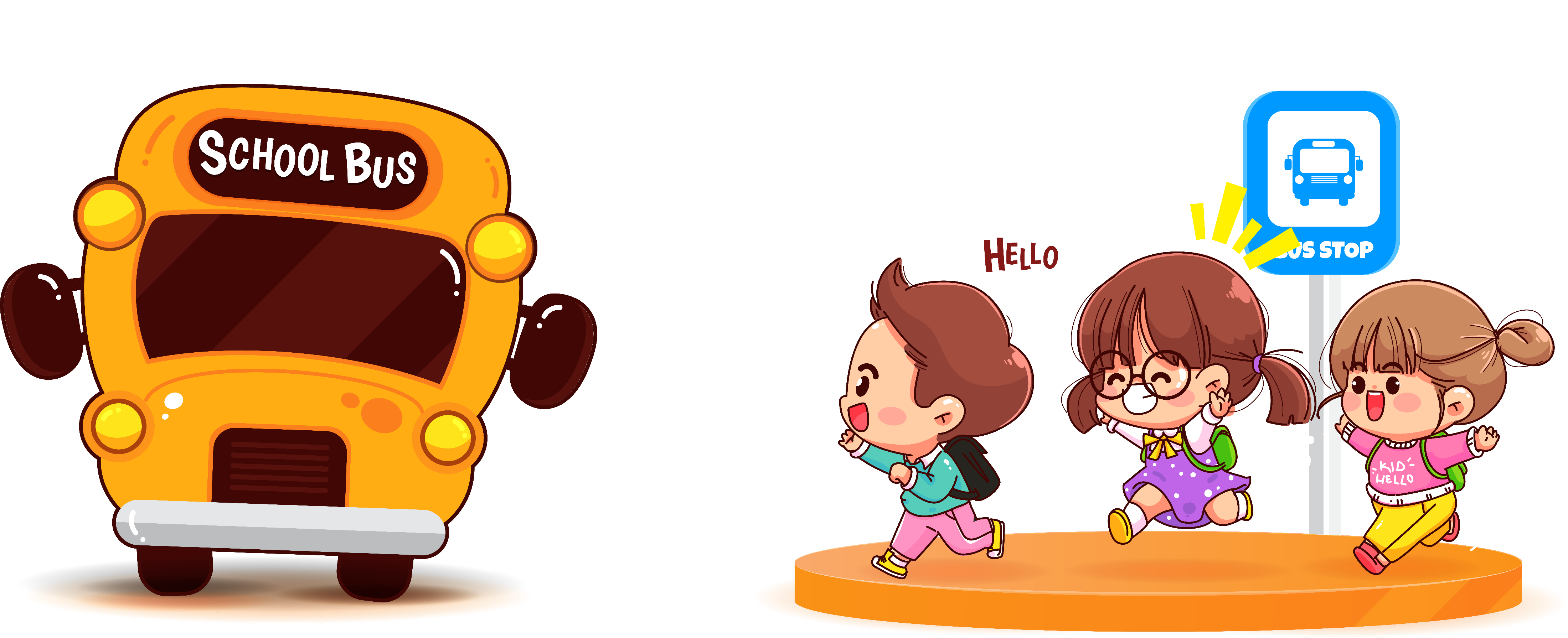 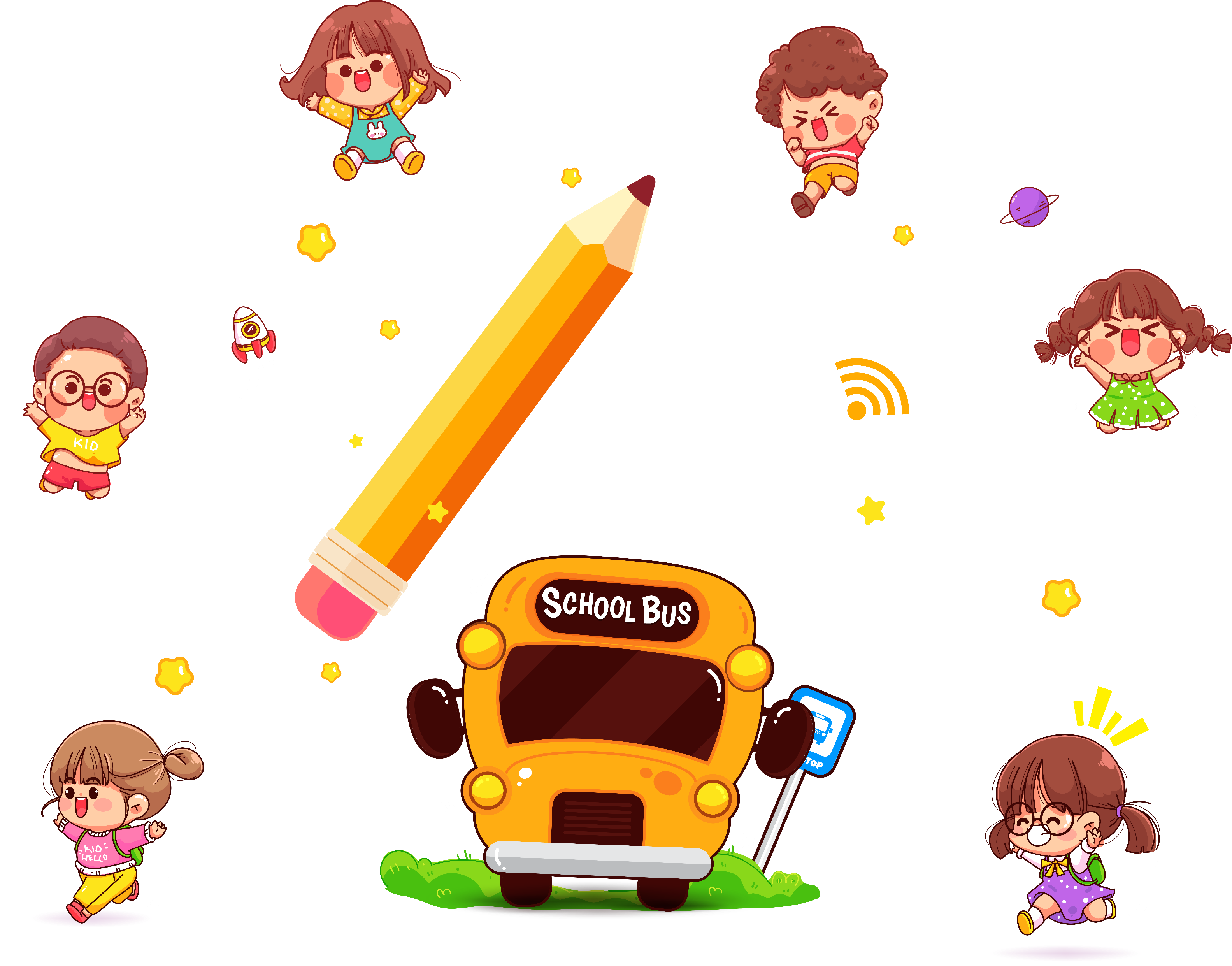 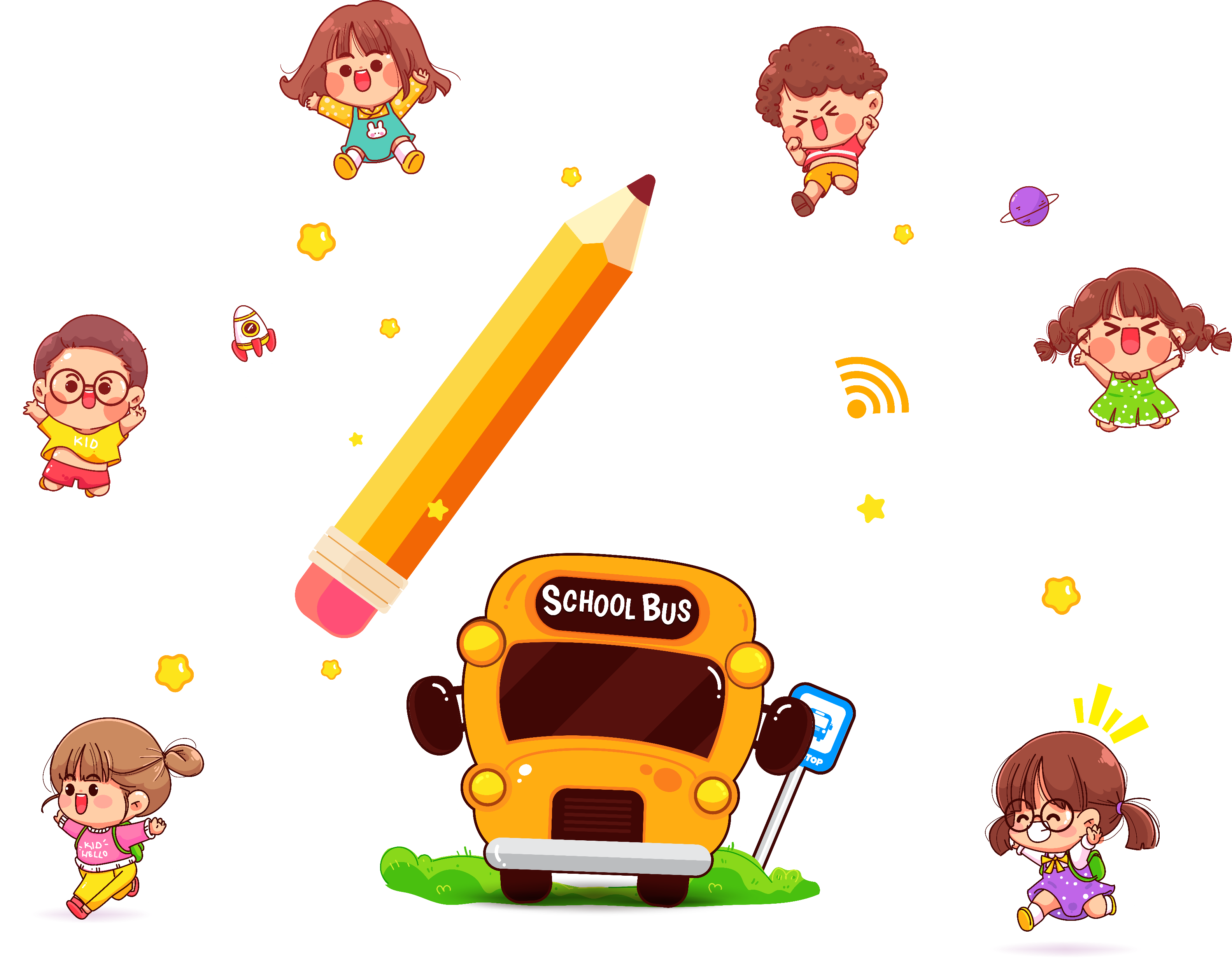 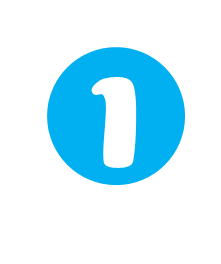 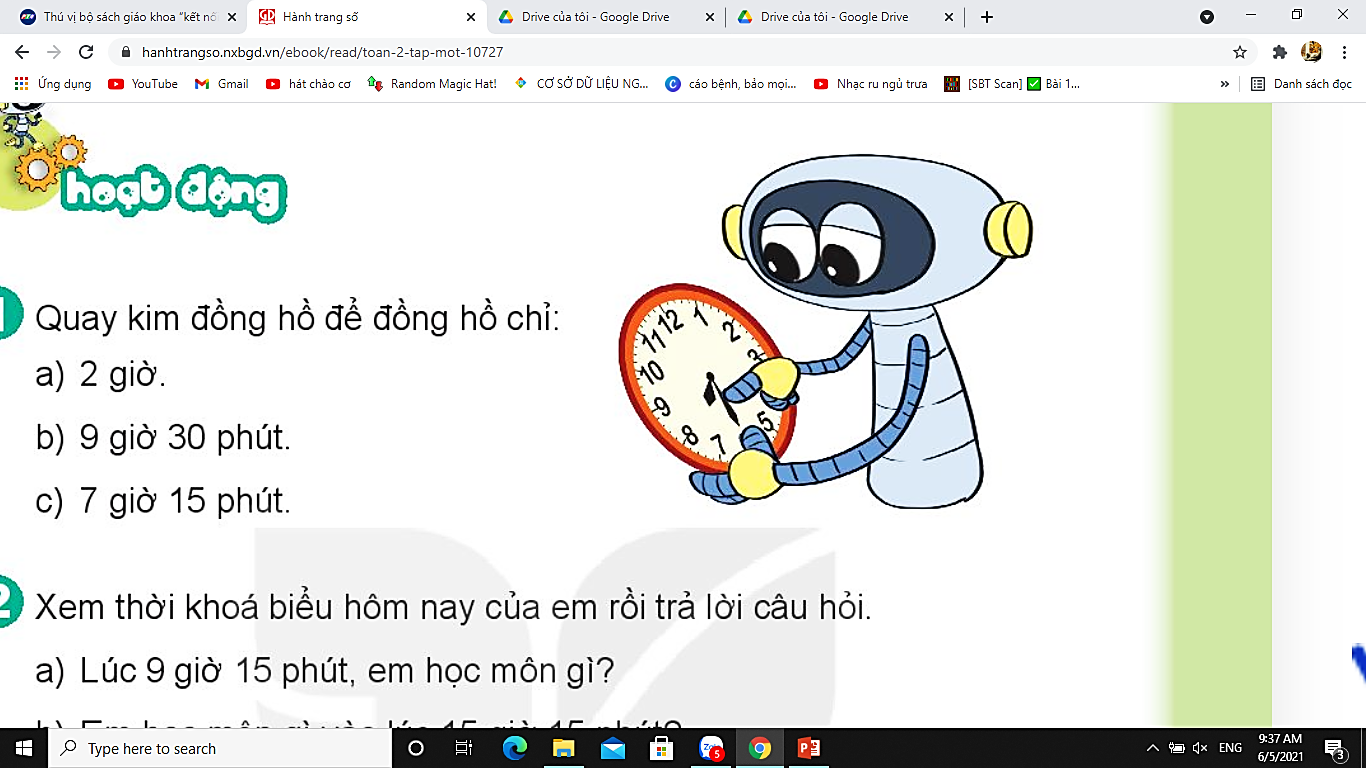 Quay kim đồng hồ để chỉ:
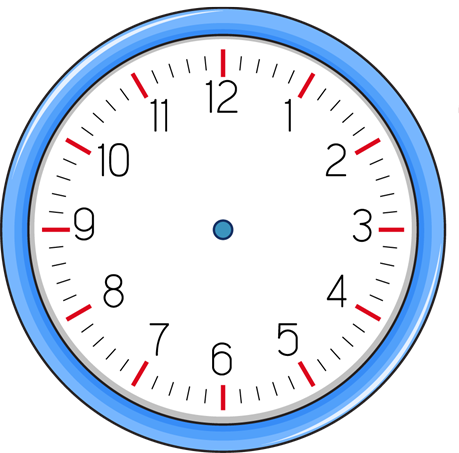 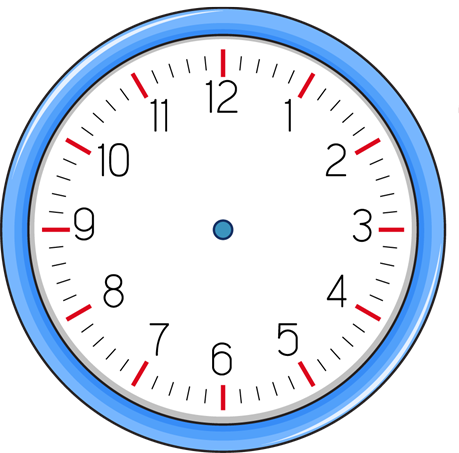 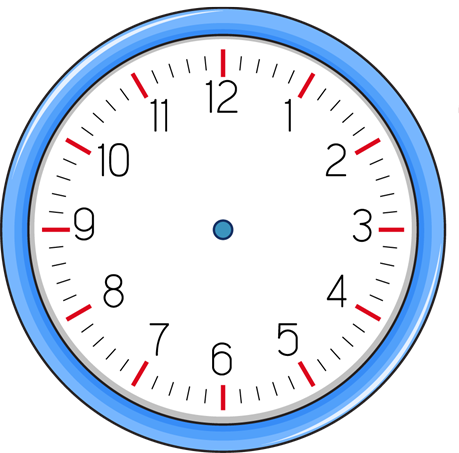 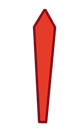 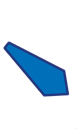 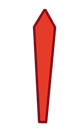 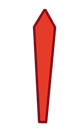 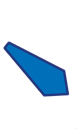 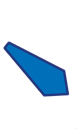 a) 2 giờ
c) 7 giờ 15 phút
b) 9 giờ 30 phút
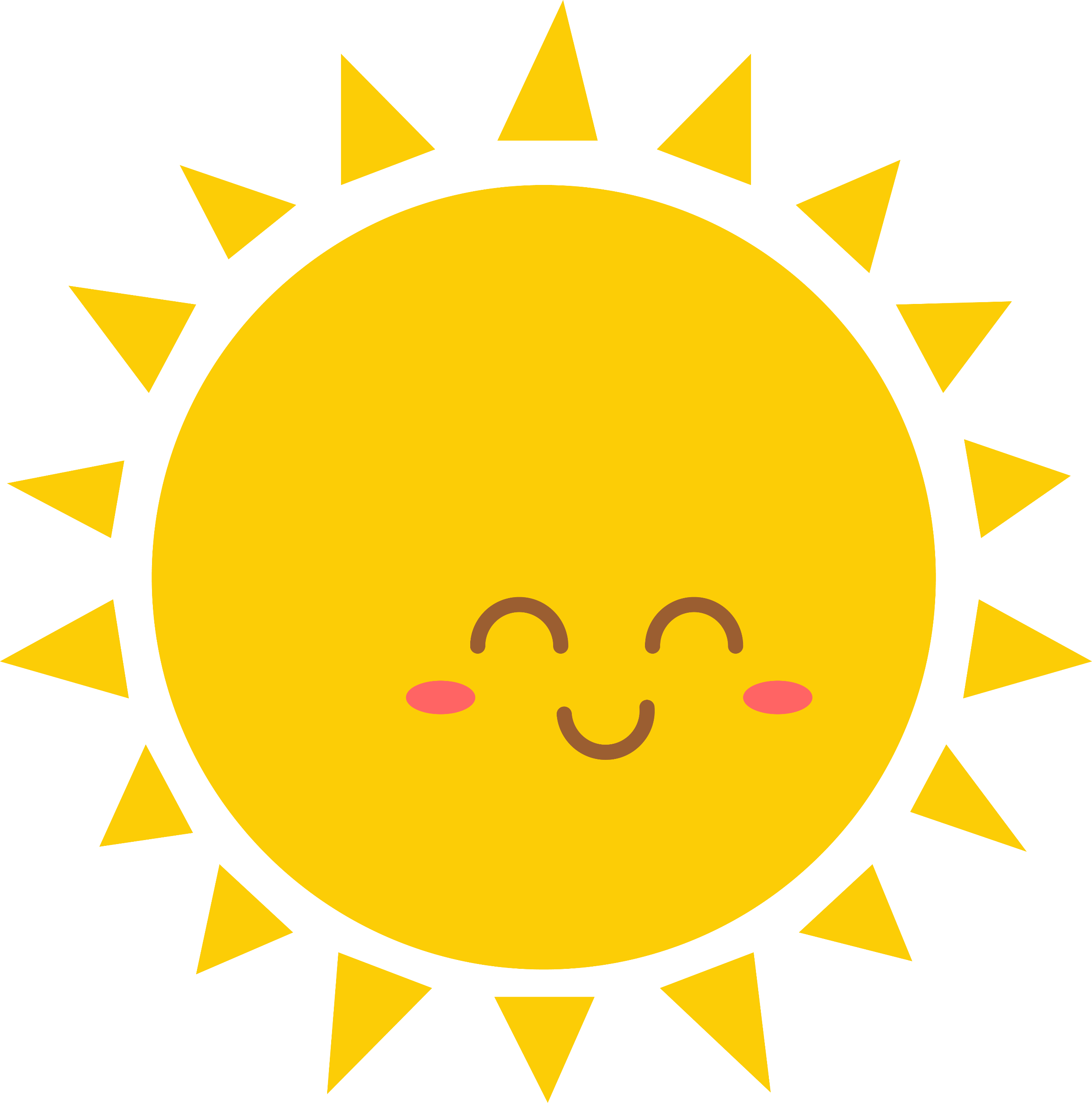 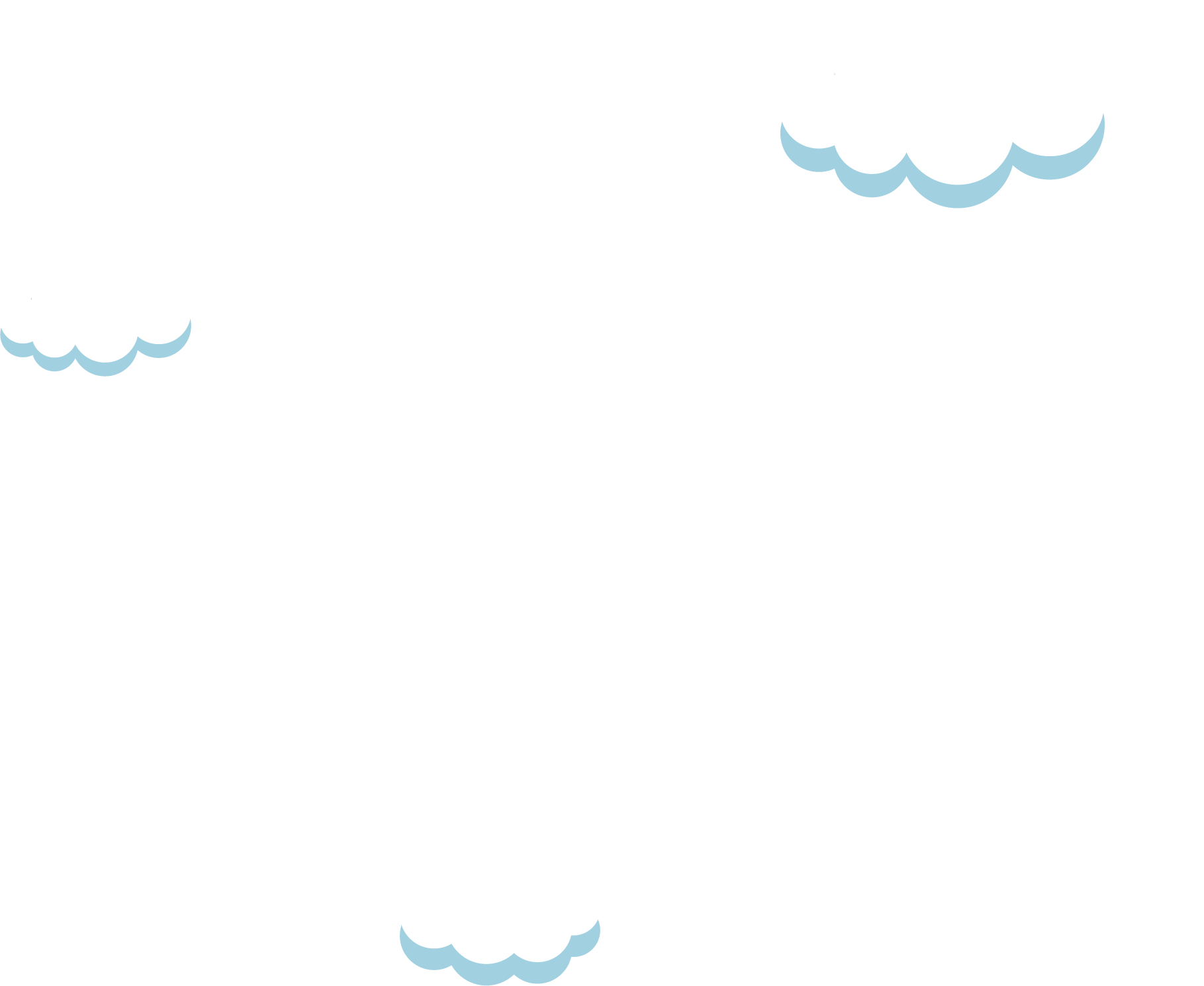 1
Quay kim đồng hồ 
để chỉ:
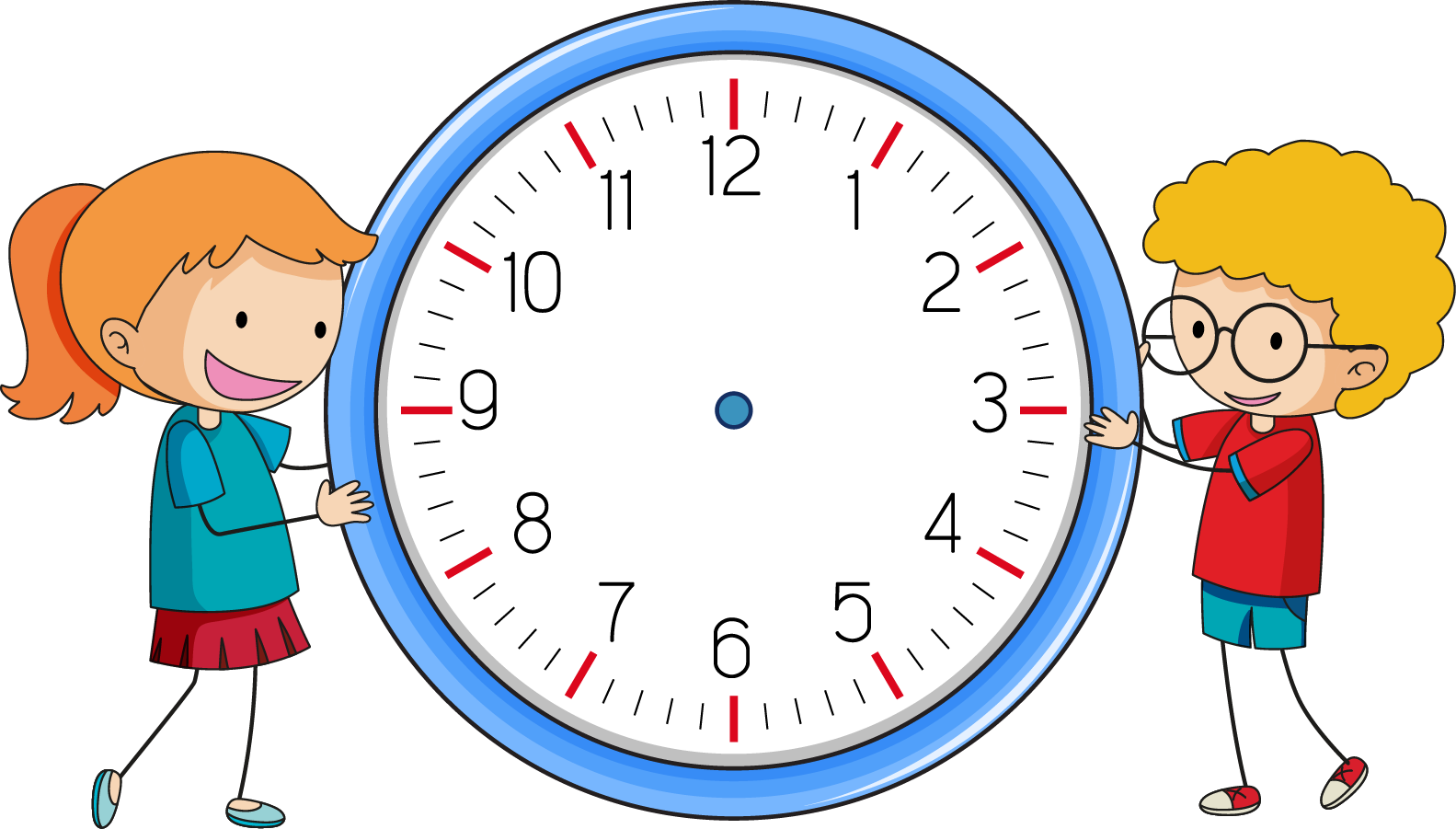 a)  2 giờ
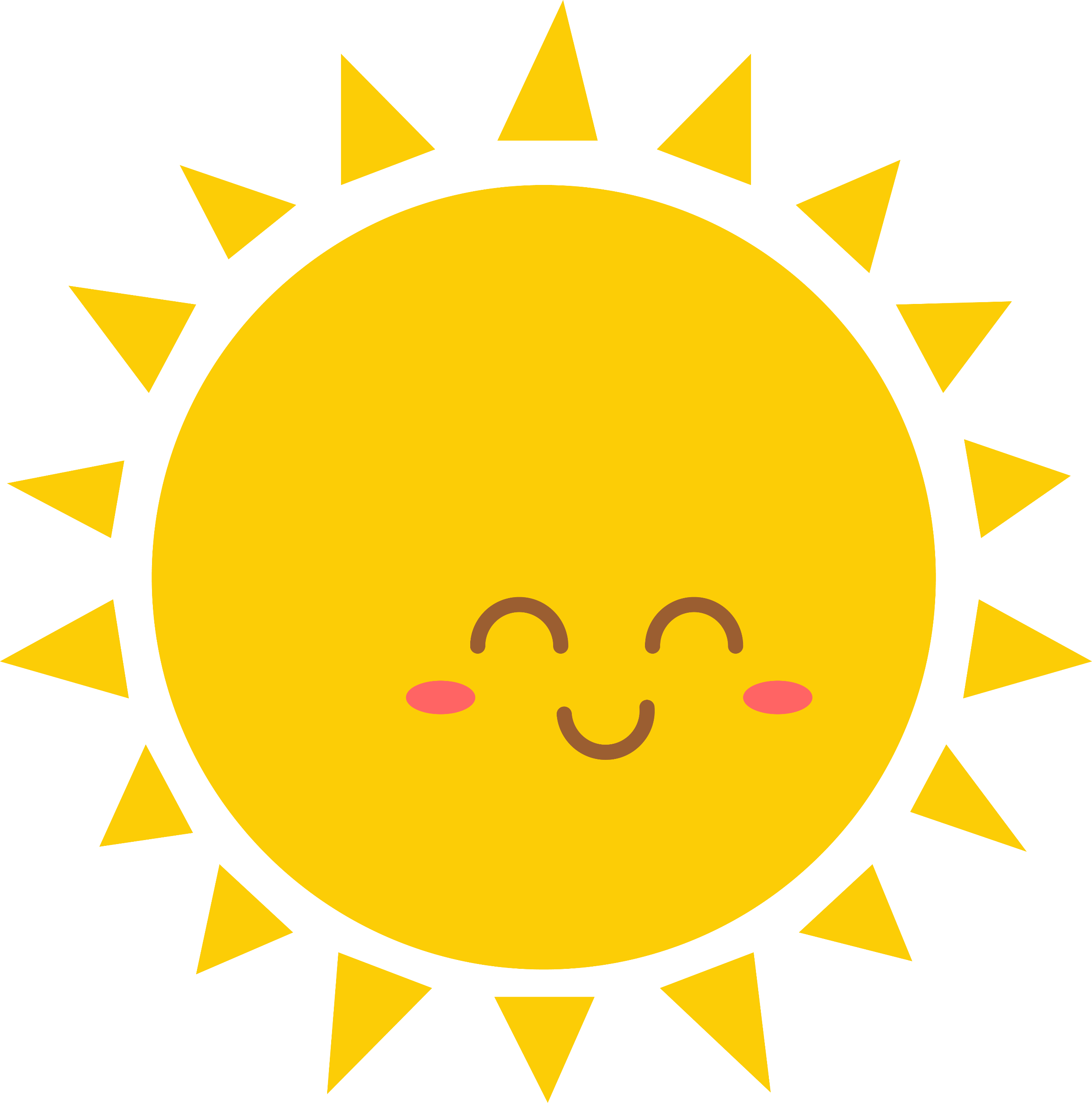 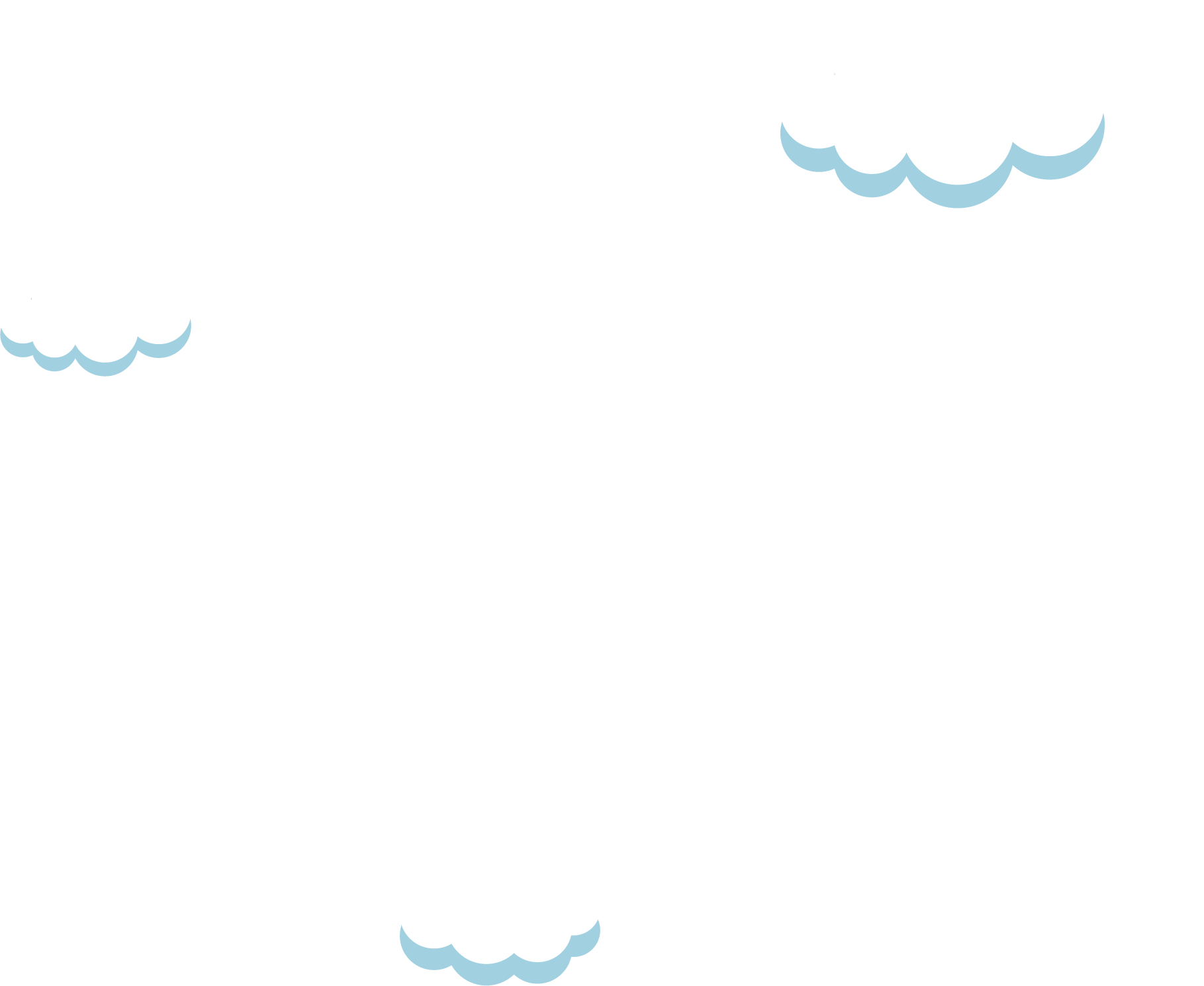 Quay kim đồng hồ 
để chỉ:
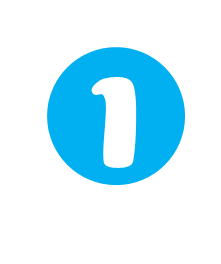 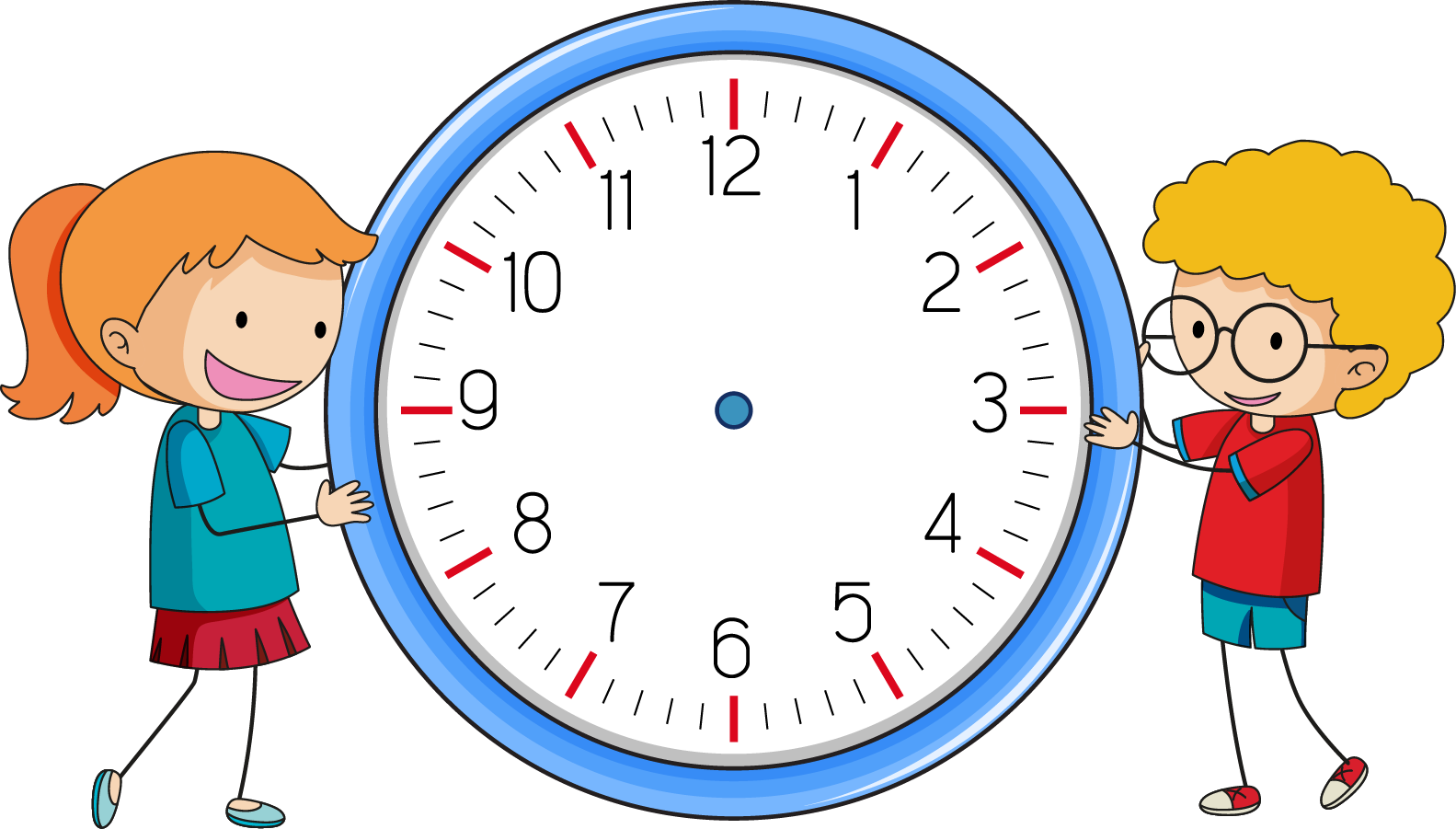 b) 9 giờ 30 phút
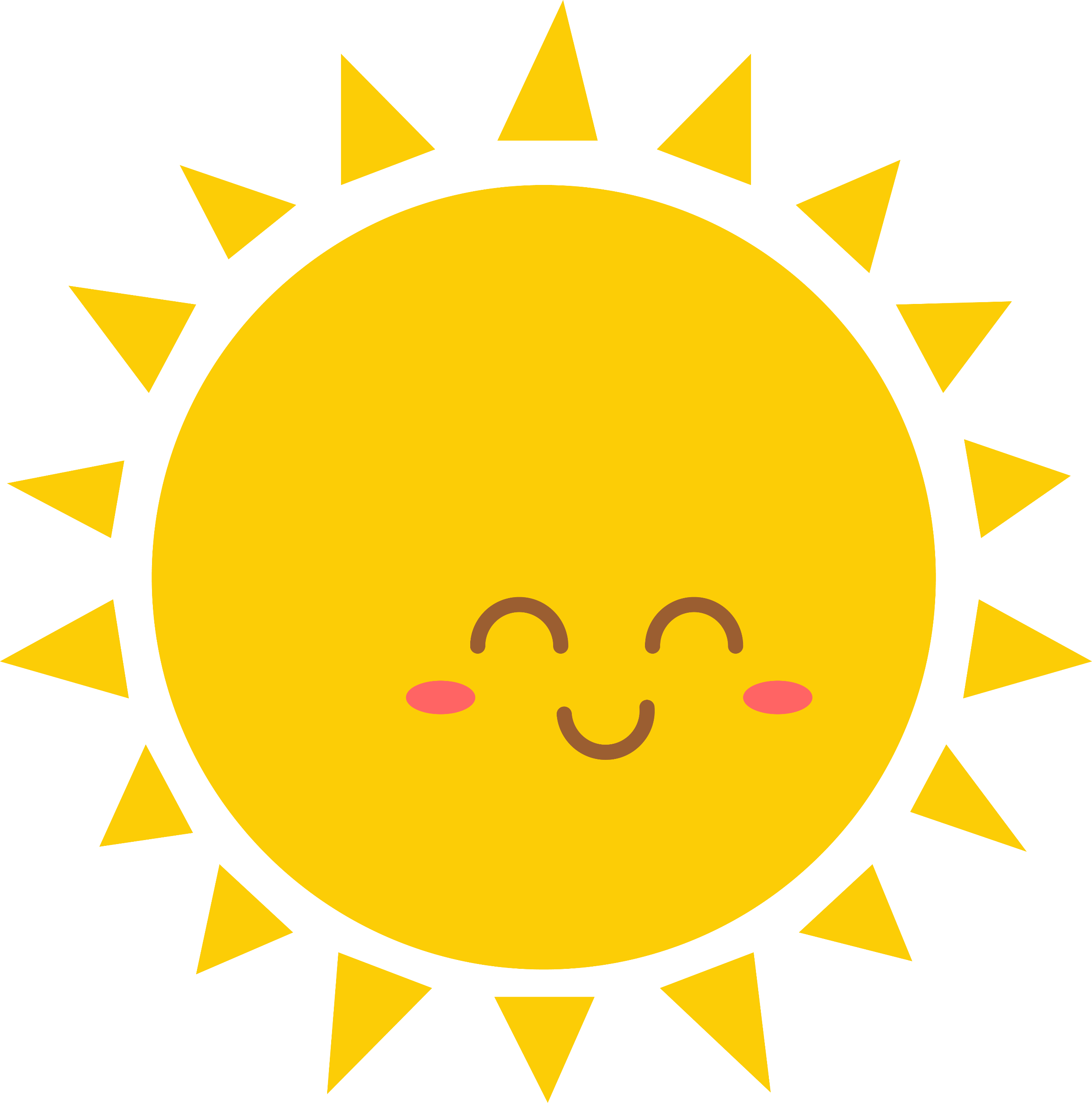 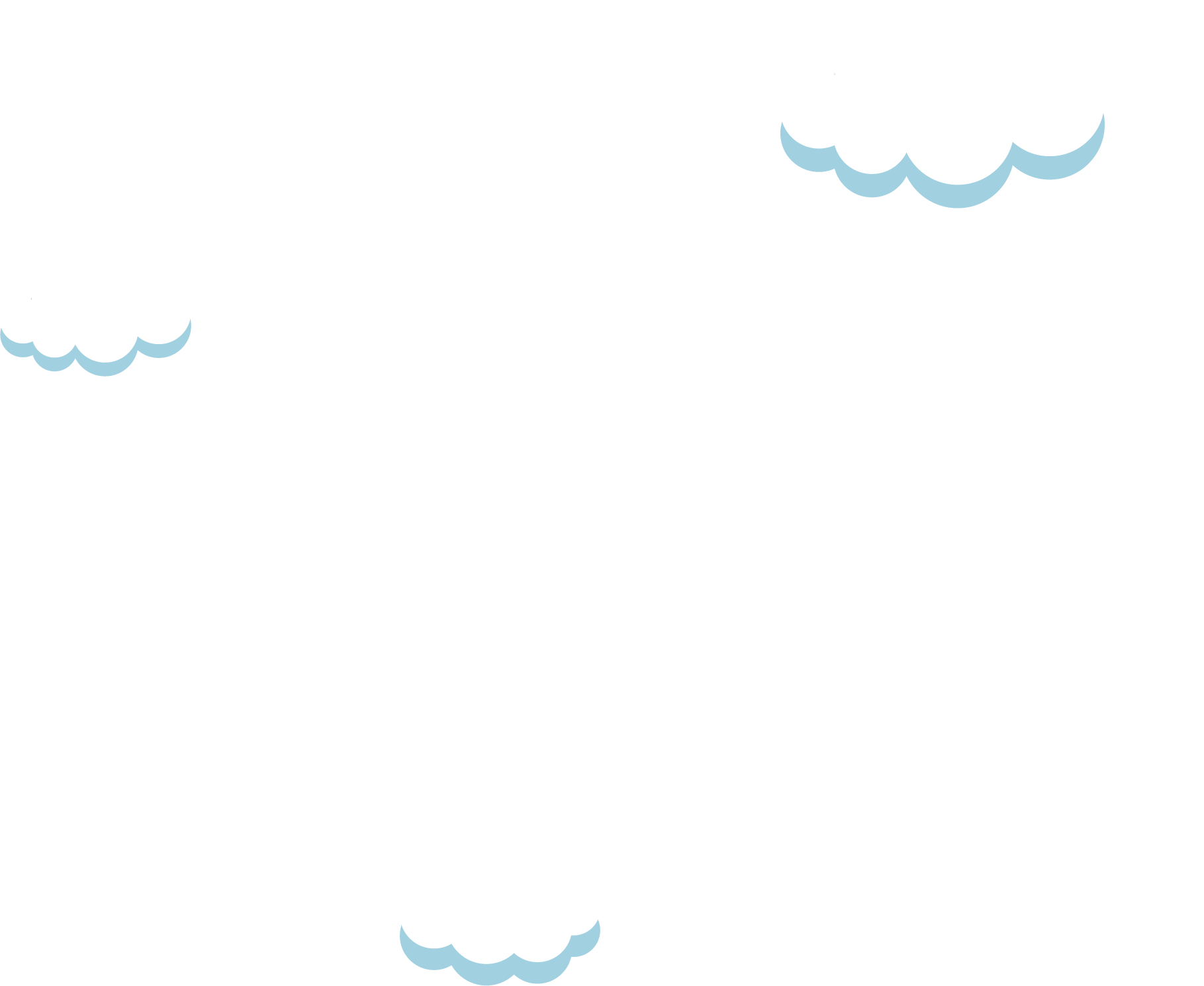 Quay kim đồng hồ 
để chỉ:
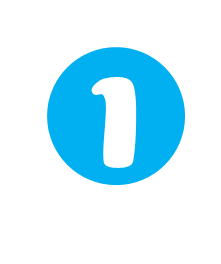 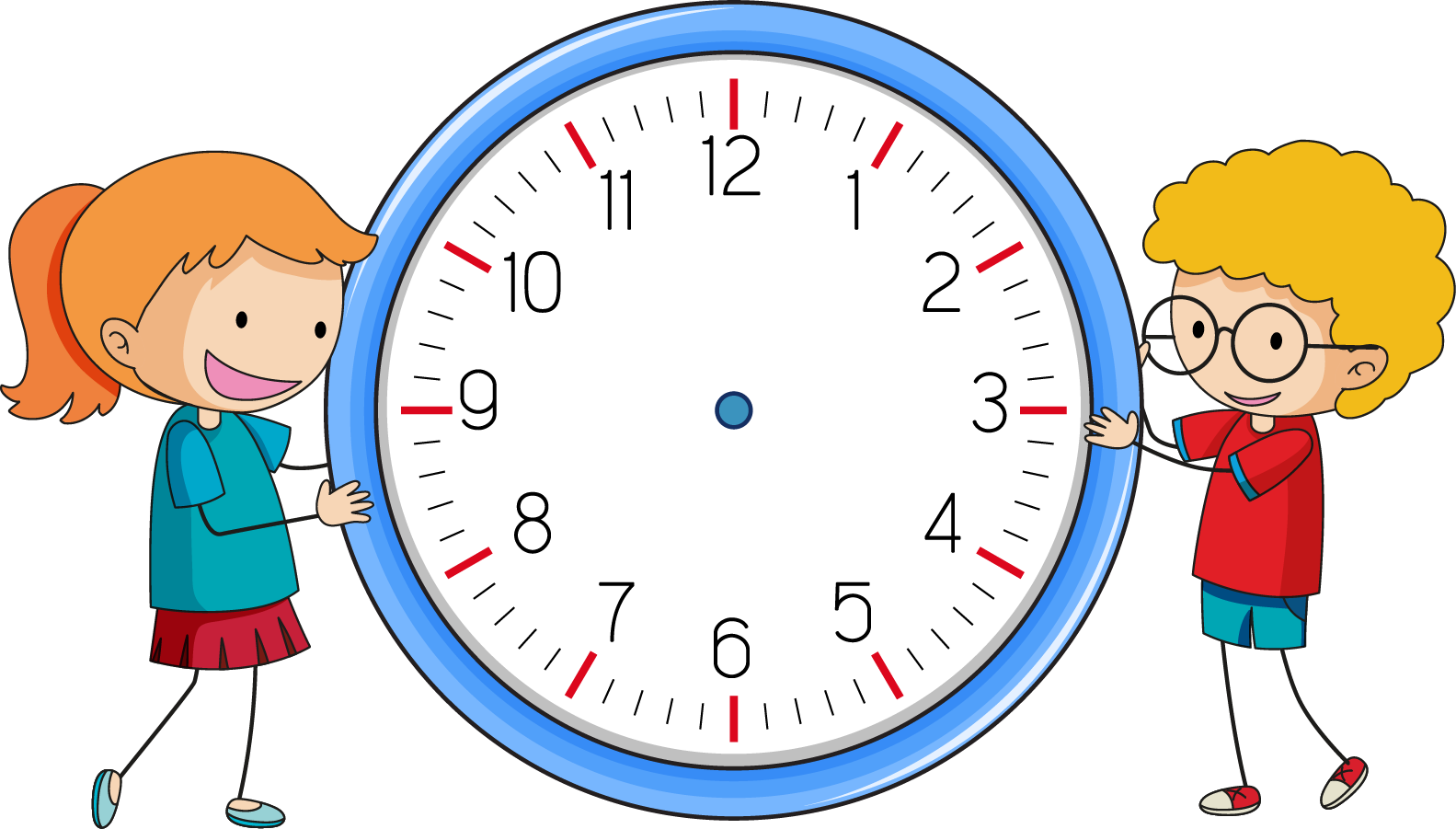 c) 7 giờ 15 phút
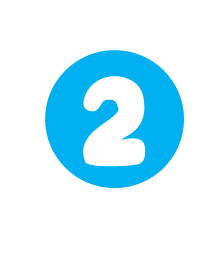 Xem thời khóa biểu hôm nay của em rồi trả lời câu hỏi:
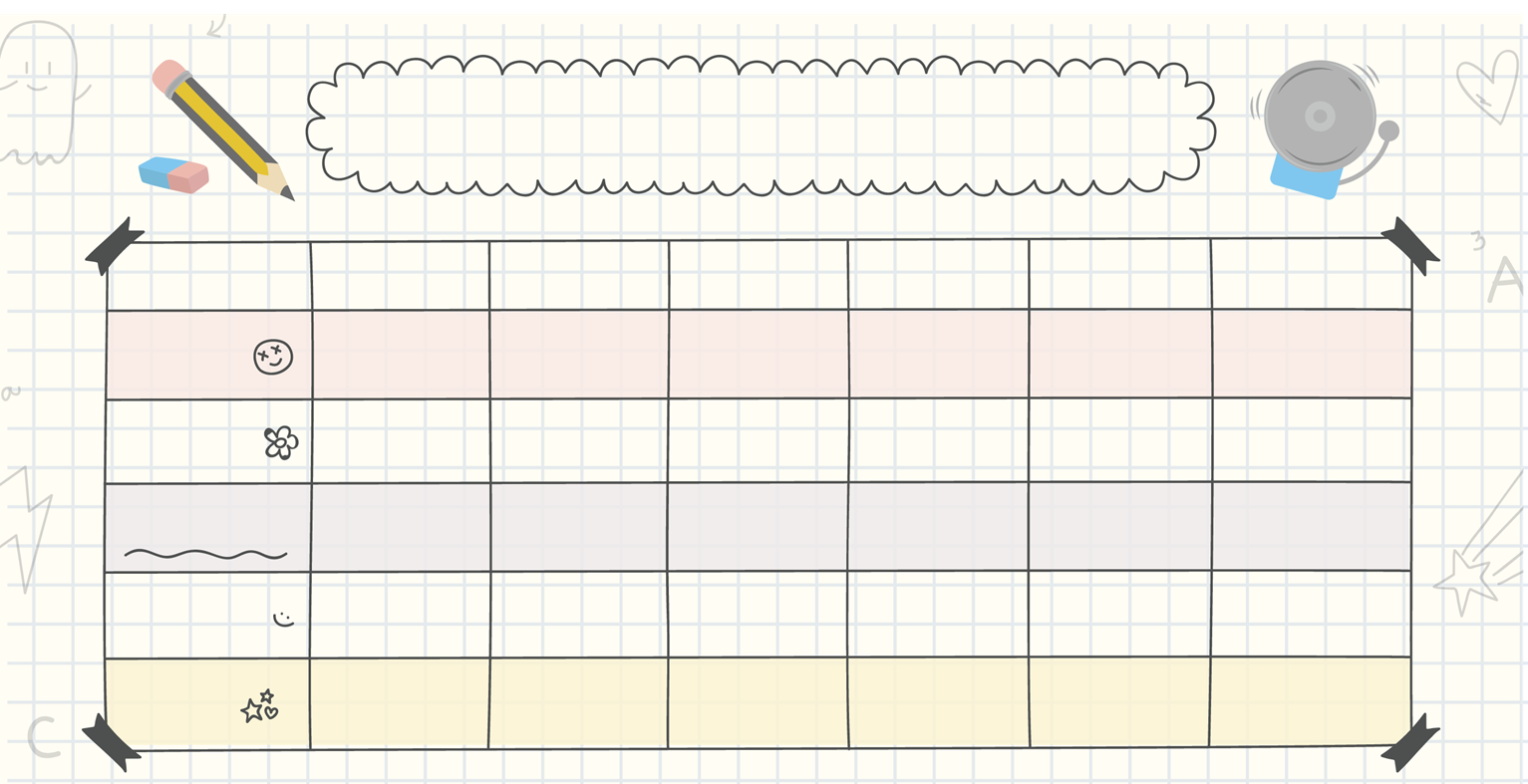 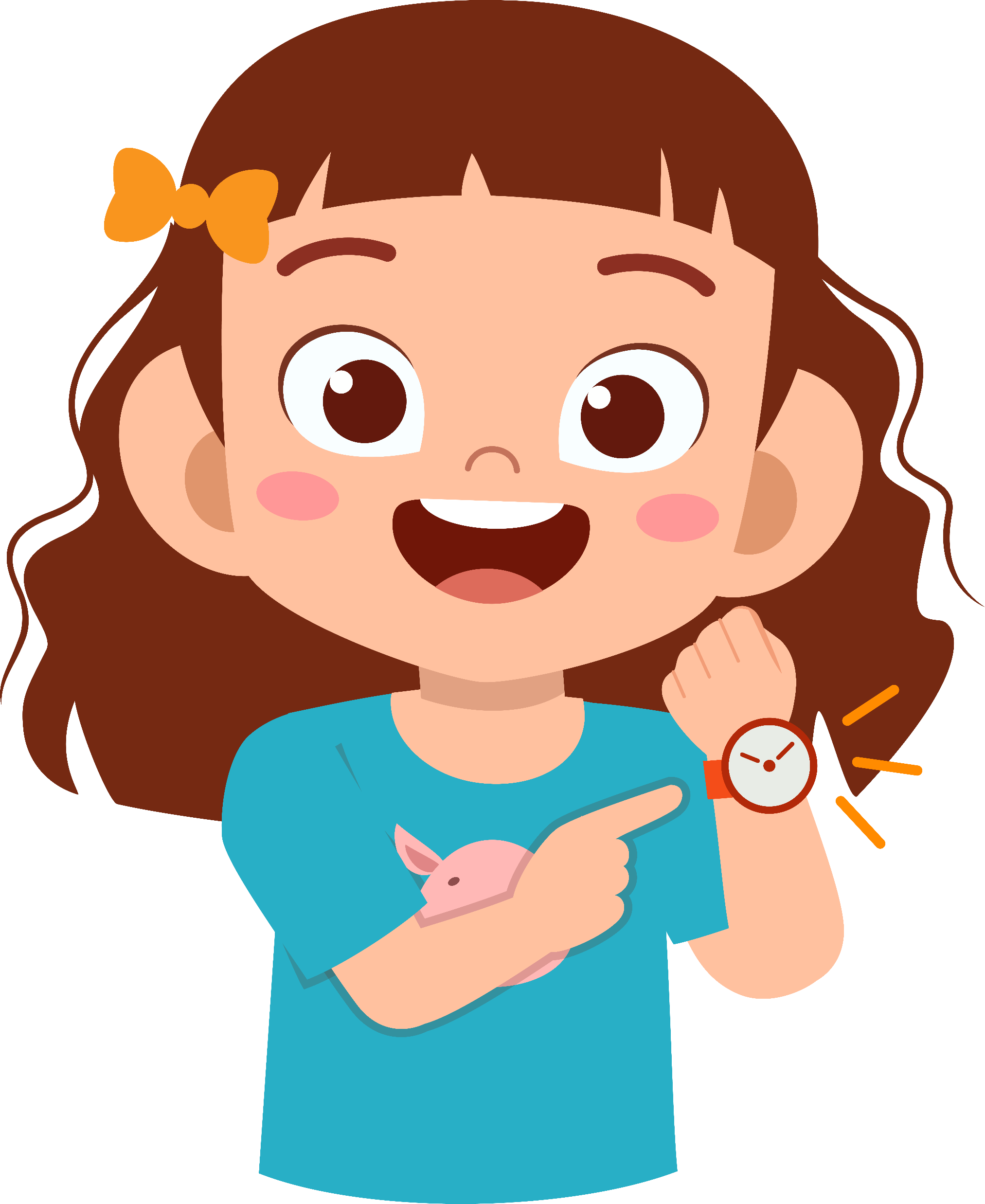 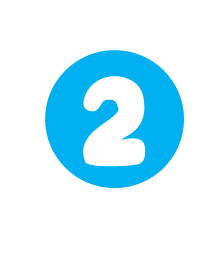 Xem thời khóa biểu hôm nay của em rồi trả lời câu hỏi:
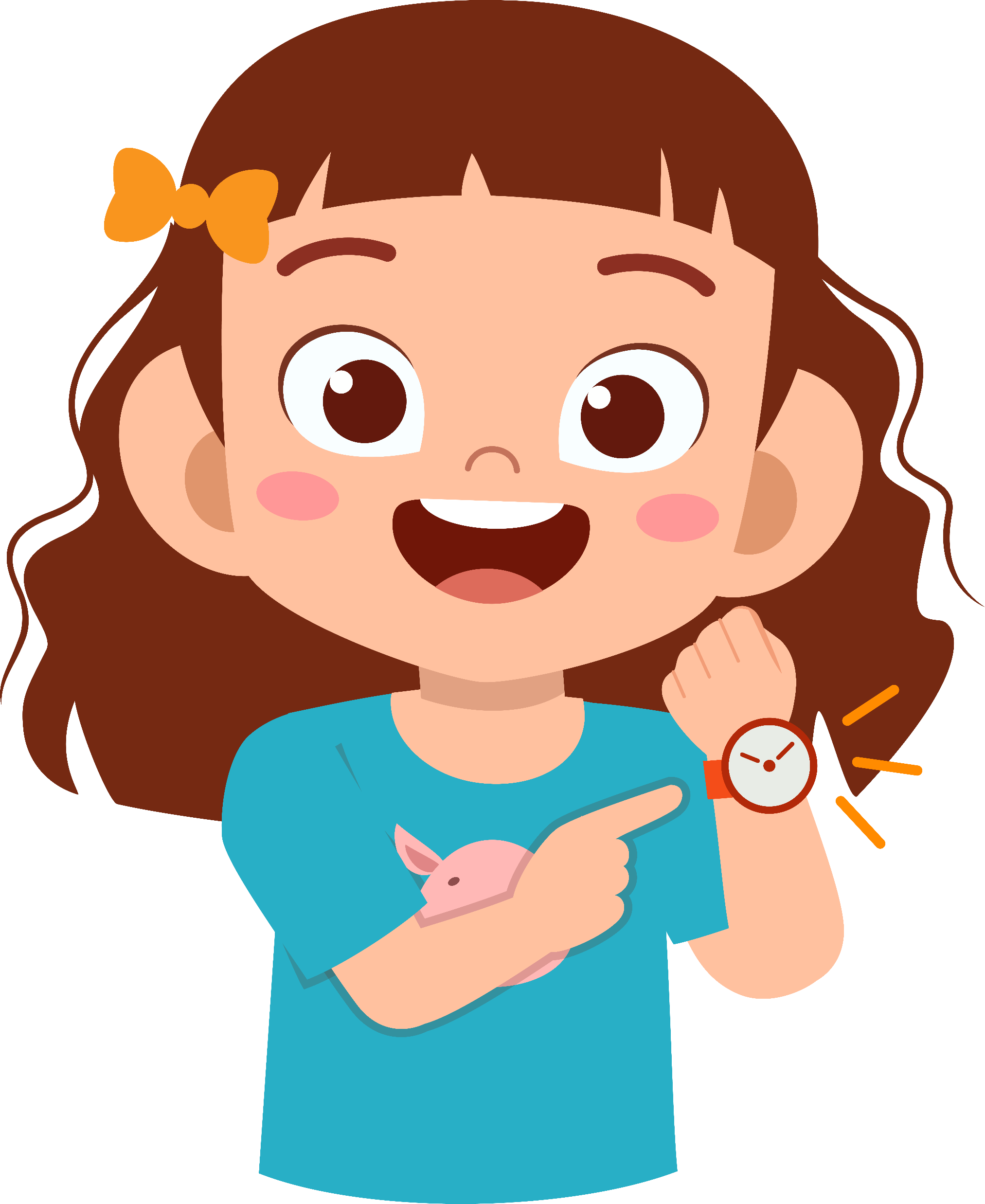 a) Lúc 9 giờ 15 phút, em học môn gì?
2
Xem thời khóa biểu hôm nay của em rồi trả lời câu hỏi:
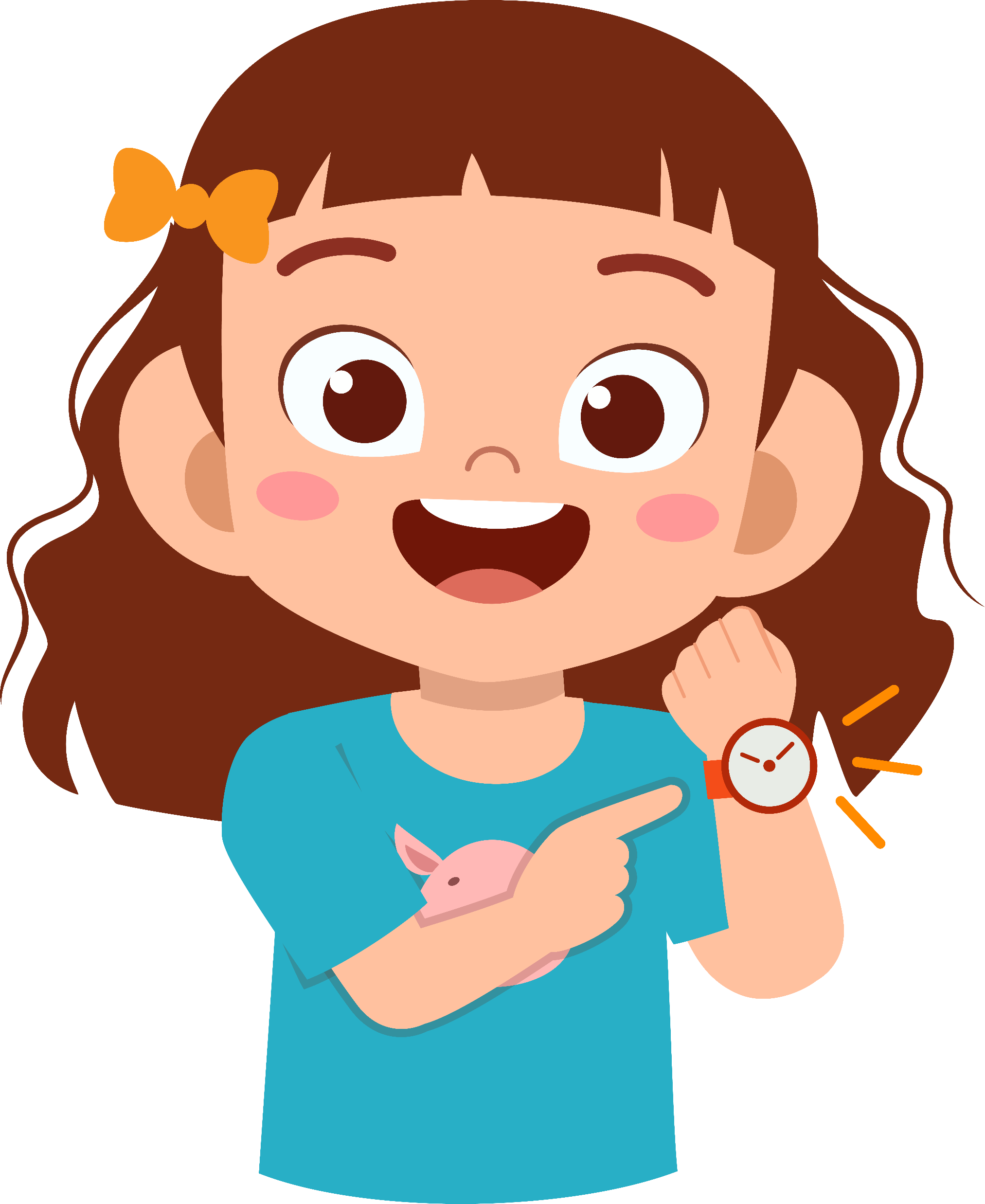 b) Em học môn gì vào lúc 15 giờ 15 phút?
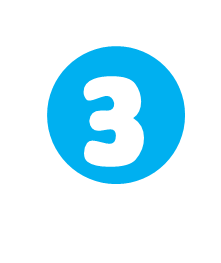 Đồng hồ chỉ mấy giờ?
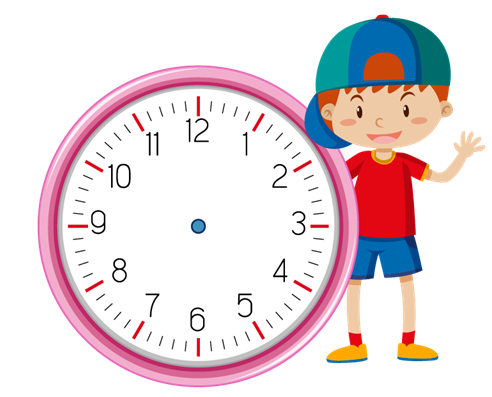 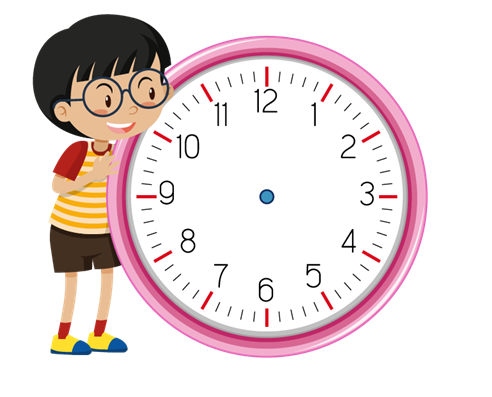 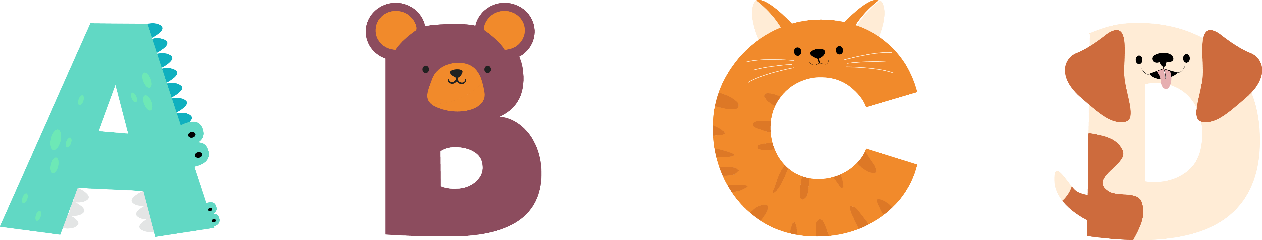 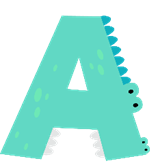 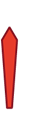 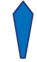 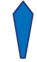 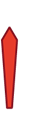 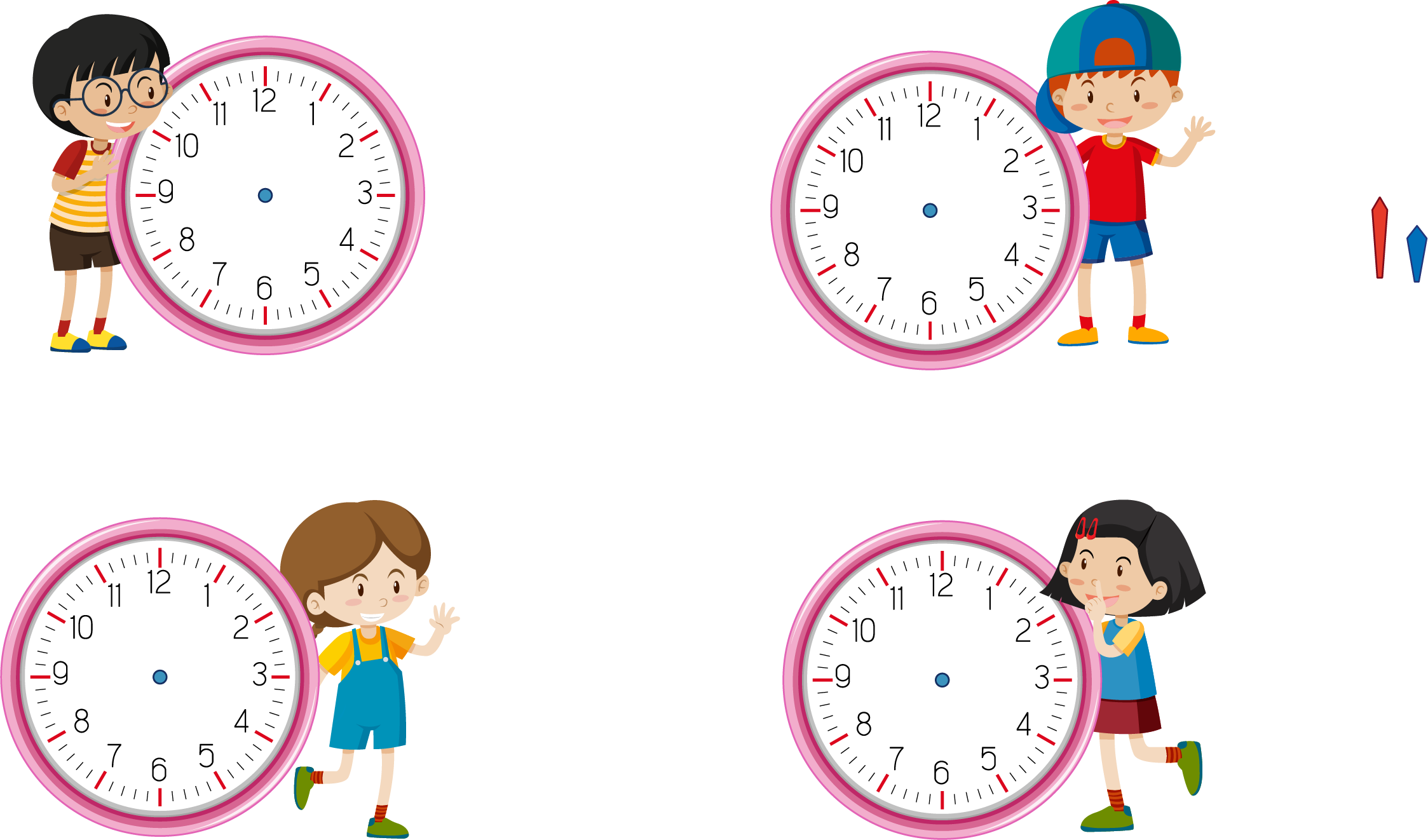 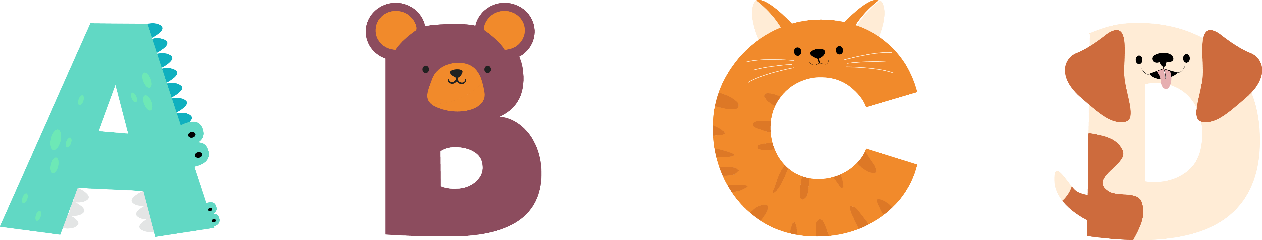 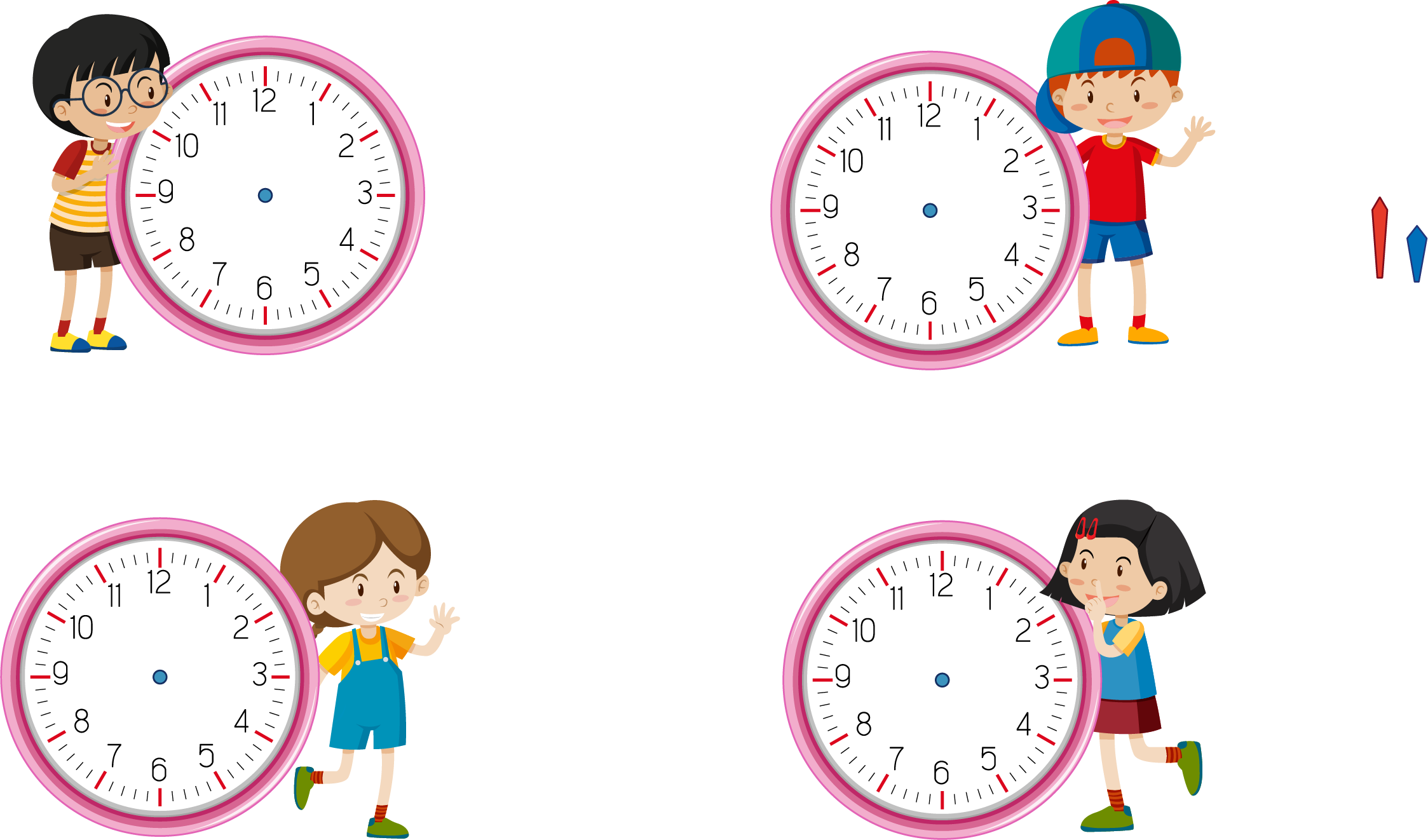 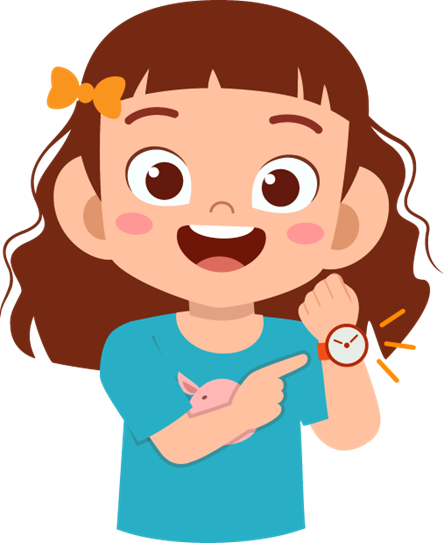 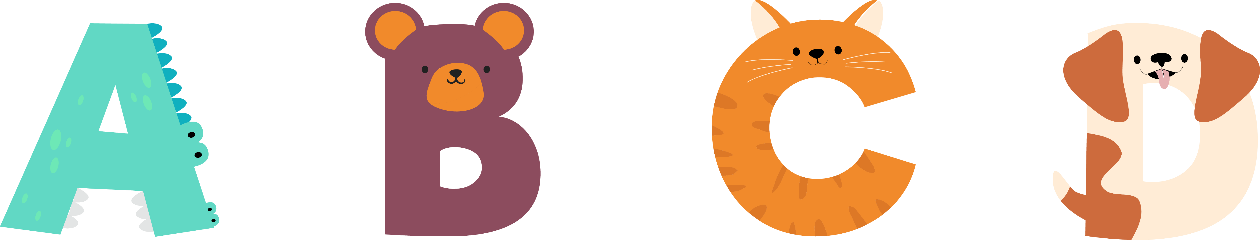 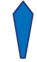 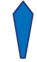 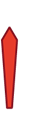 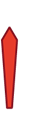 3
Đồng hồ chỉ mấy giờ?
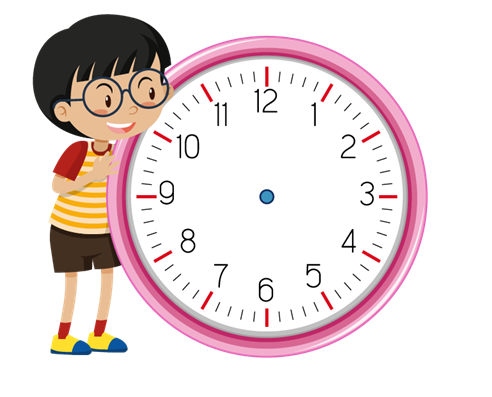 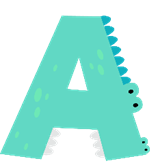 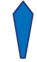 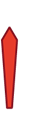 2 giờ 15 phút
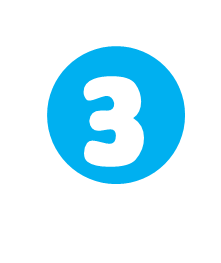 Đồng hồ chỉ mấy giờ?
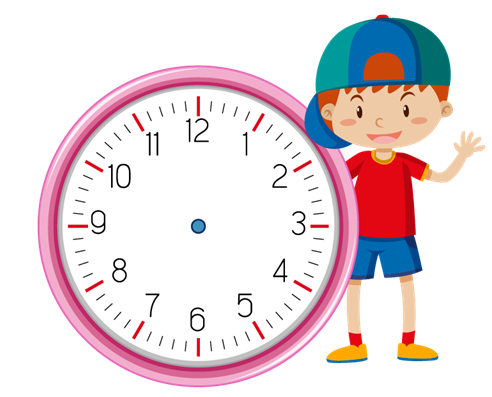 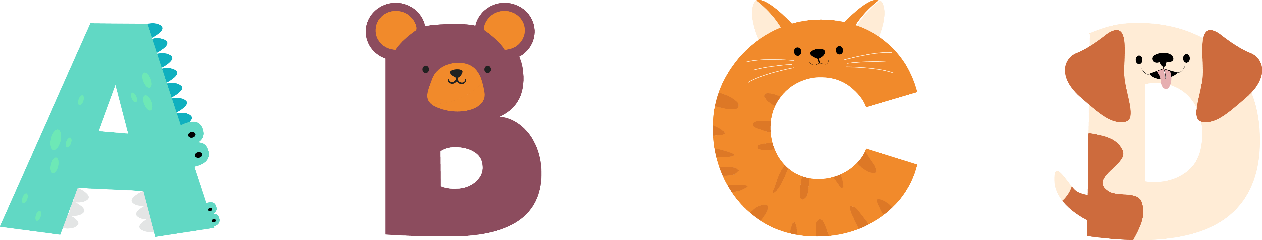 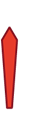 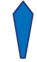 6 giờ 15 phút
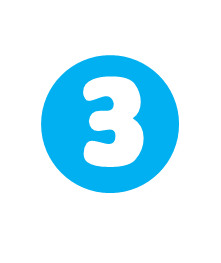 Đồng hồ chỉ mấy giờ?
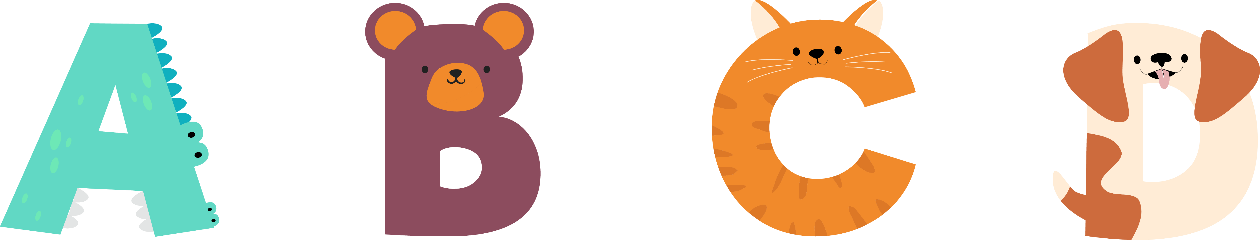 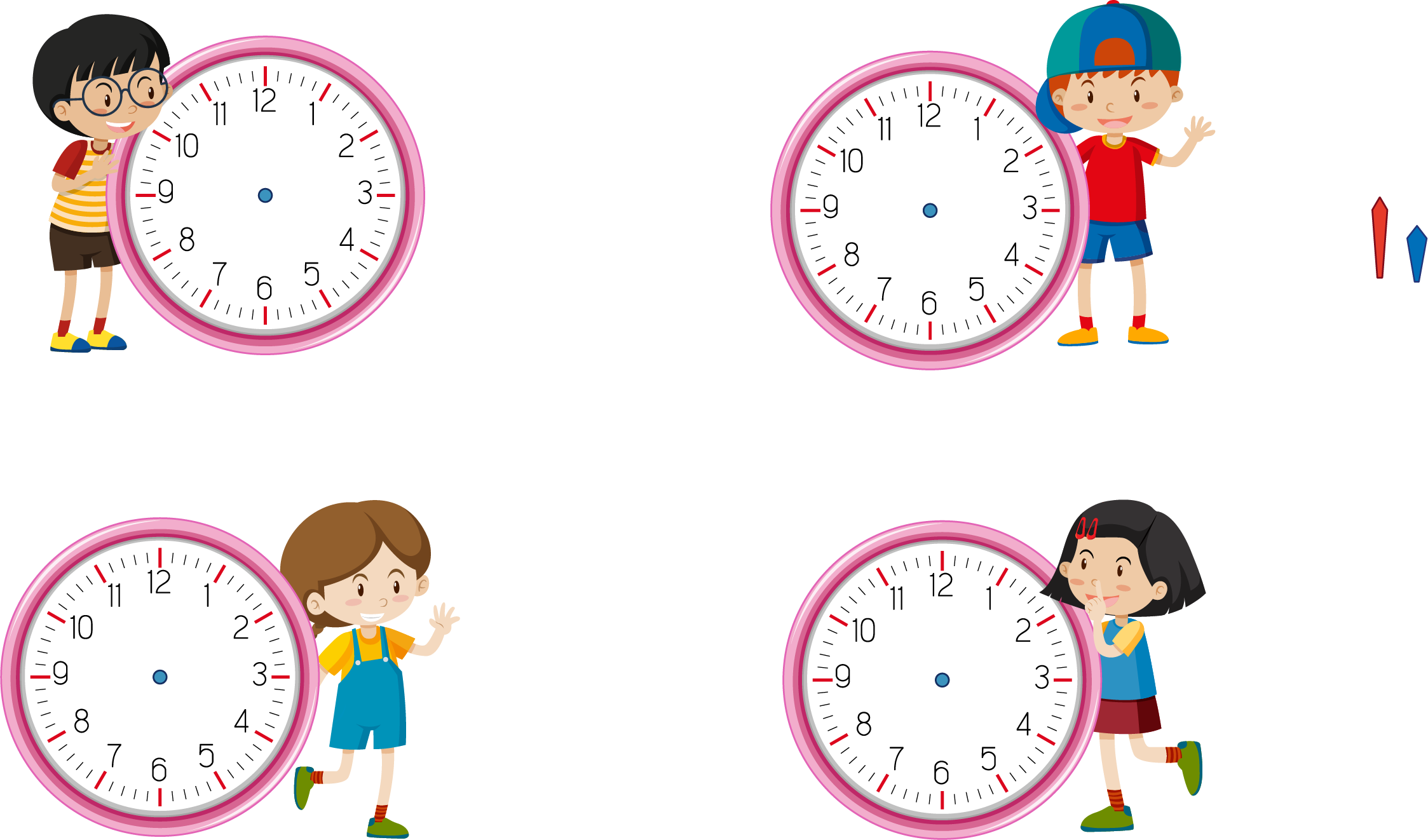 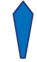 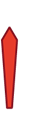 11 giờ 15 phút
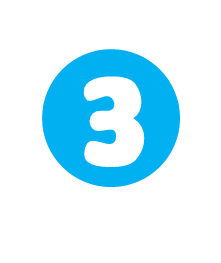 Đồng hồ chỉ mấy giờ?
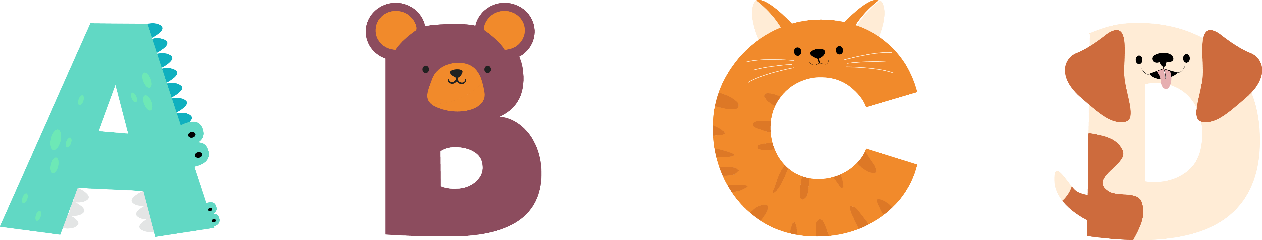 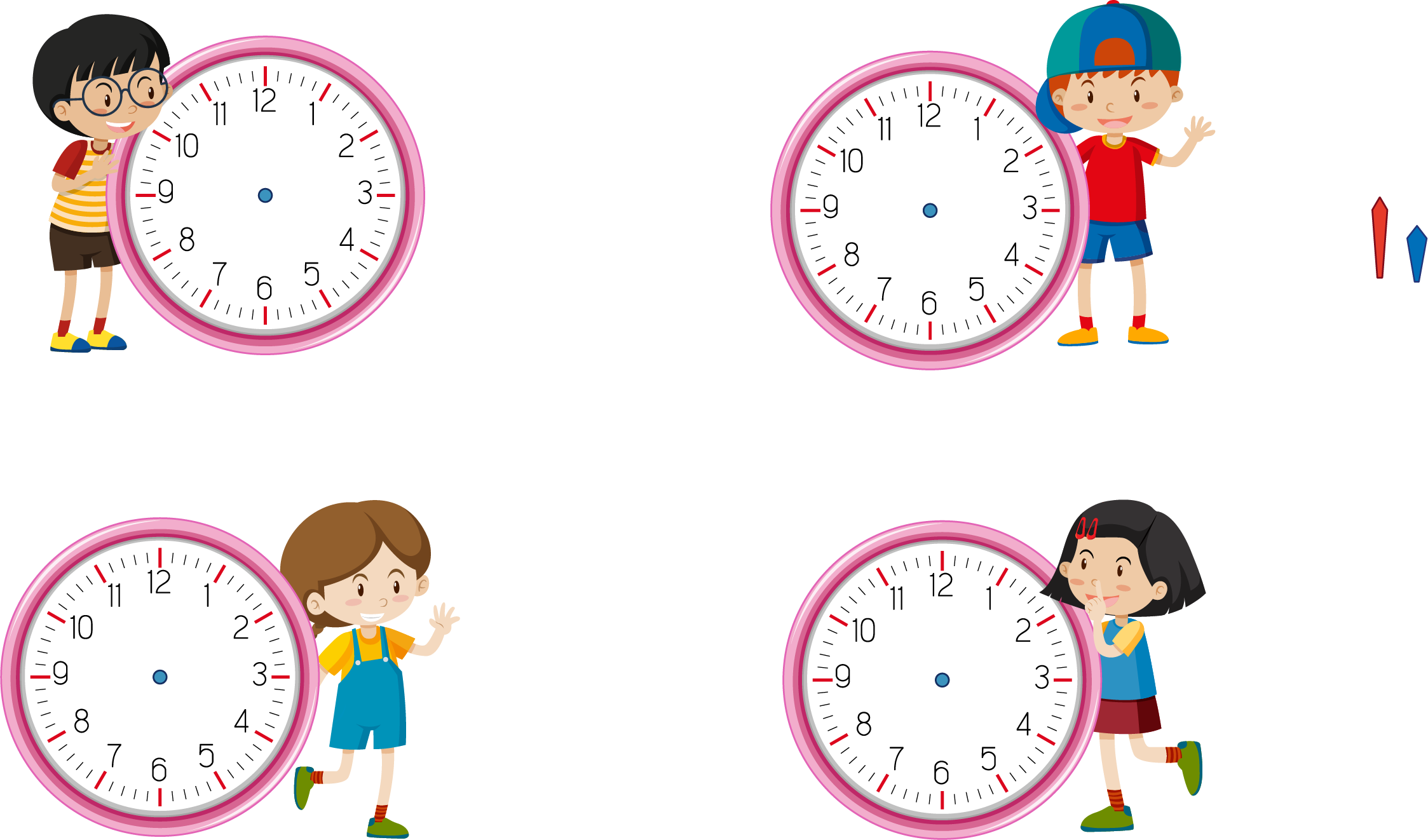 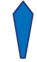 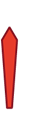 12 giờ 15 phút
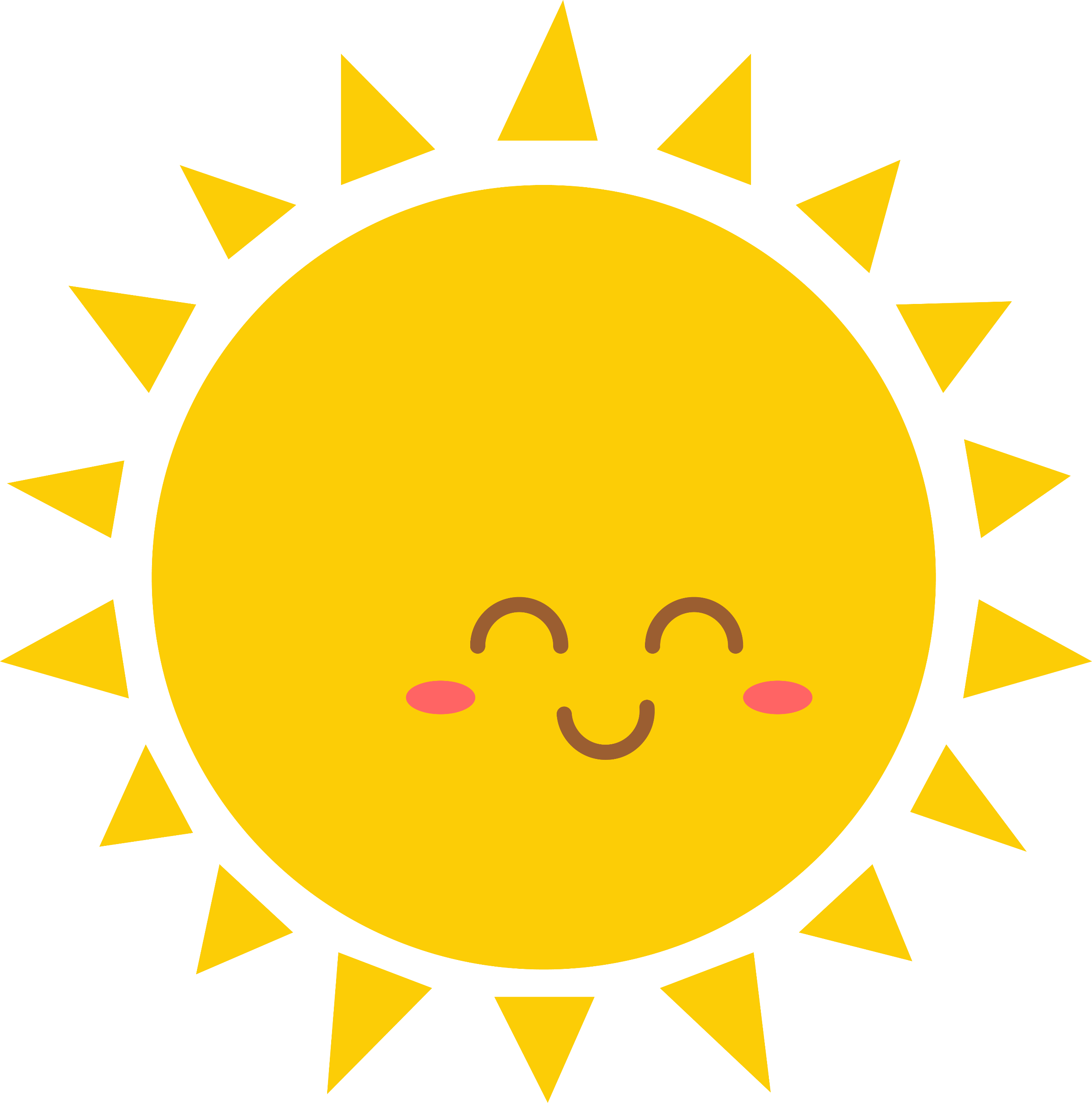 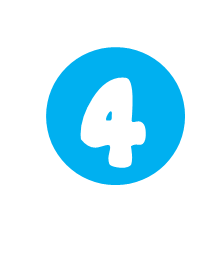 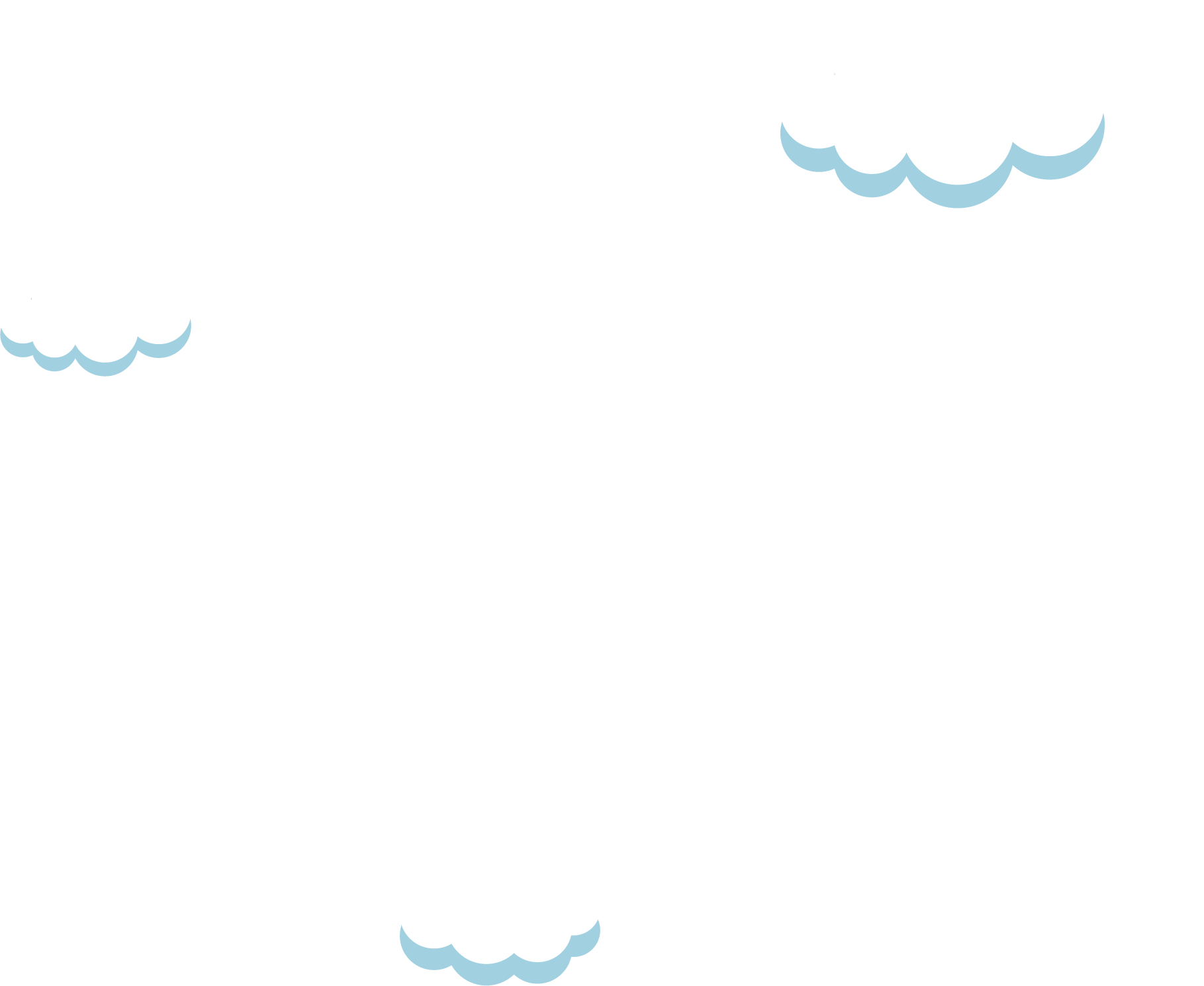 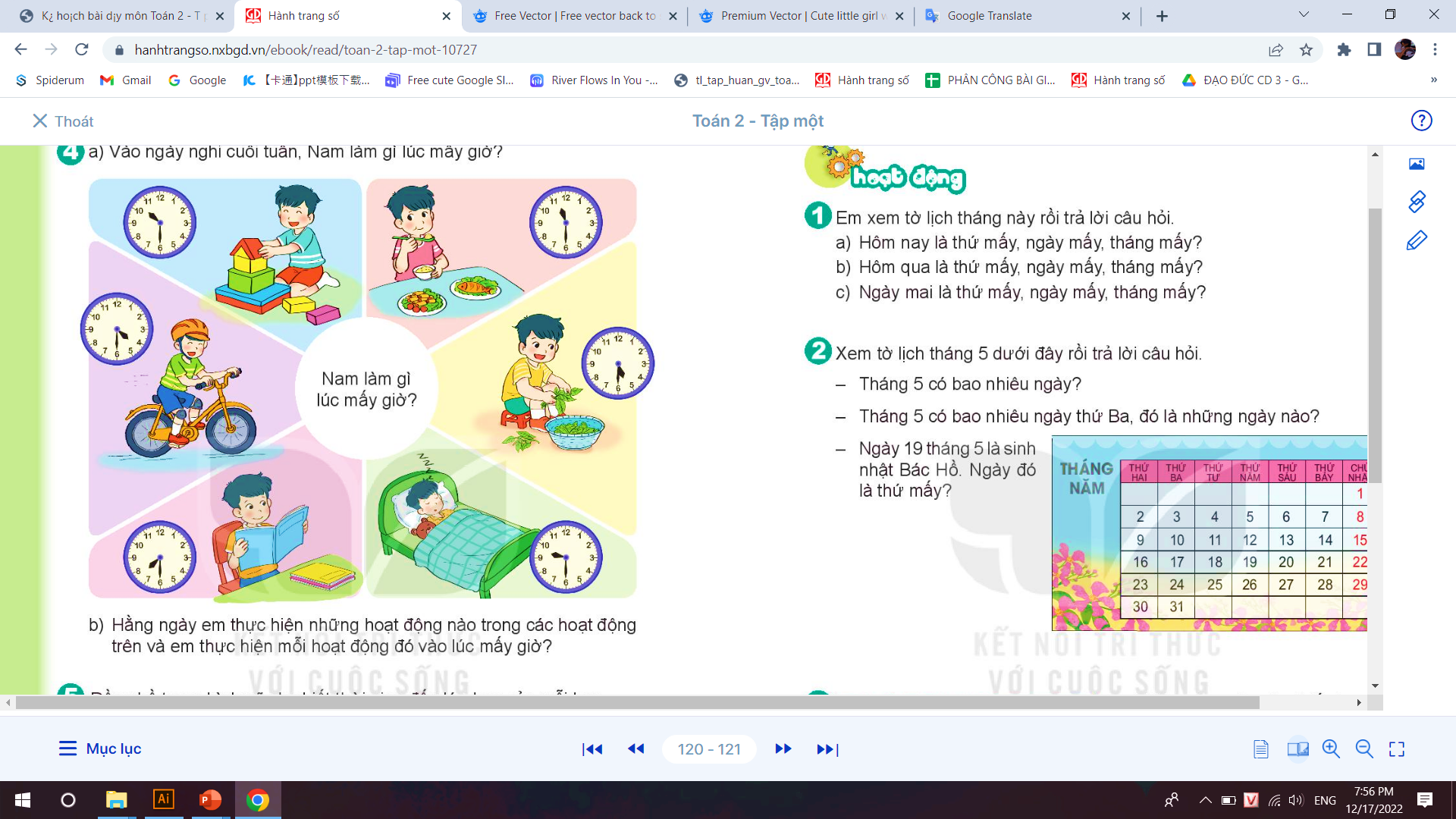 a) Vào ngày nghỉ cuối tuần, Nam làm gì lúc mấy giờ?
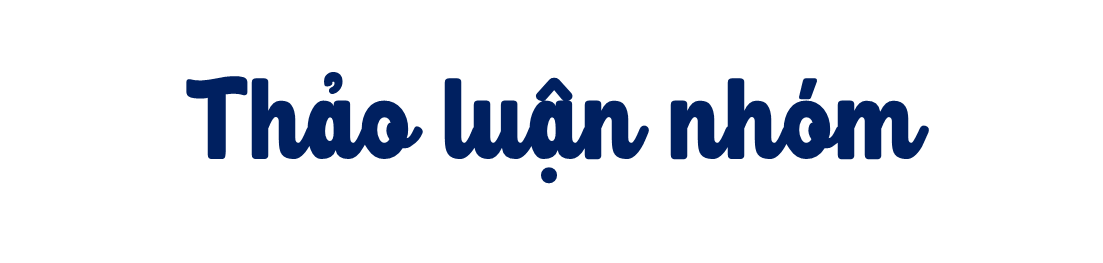 Hãy cùng thảo luận  để biết 
bạn Nam làm gì lúc mấy giờ
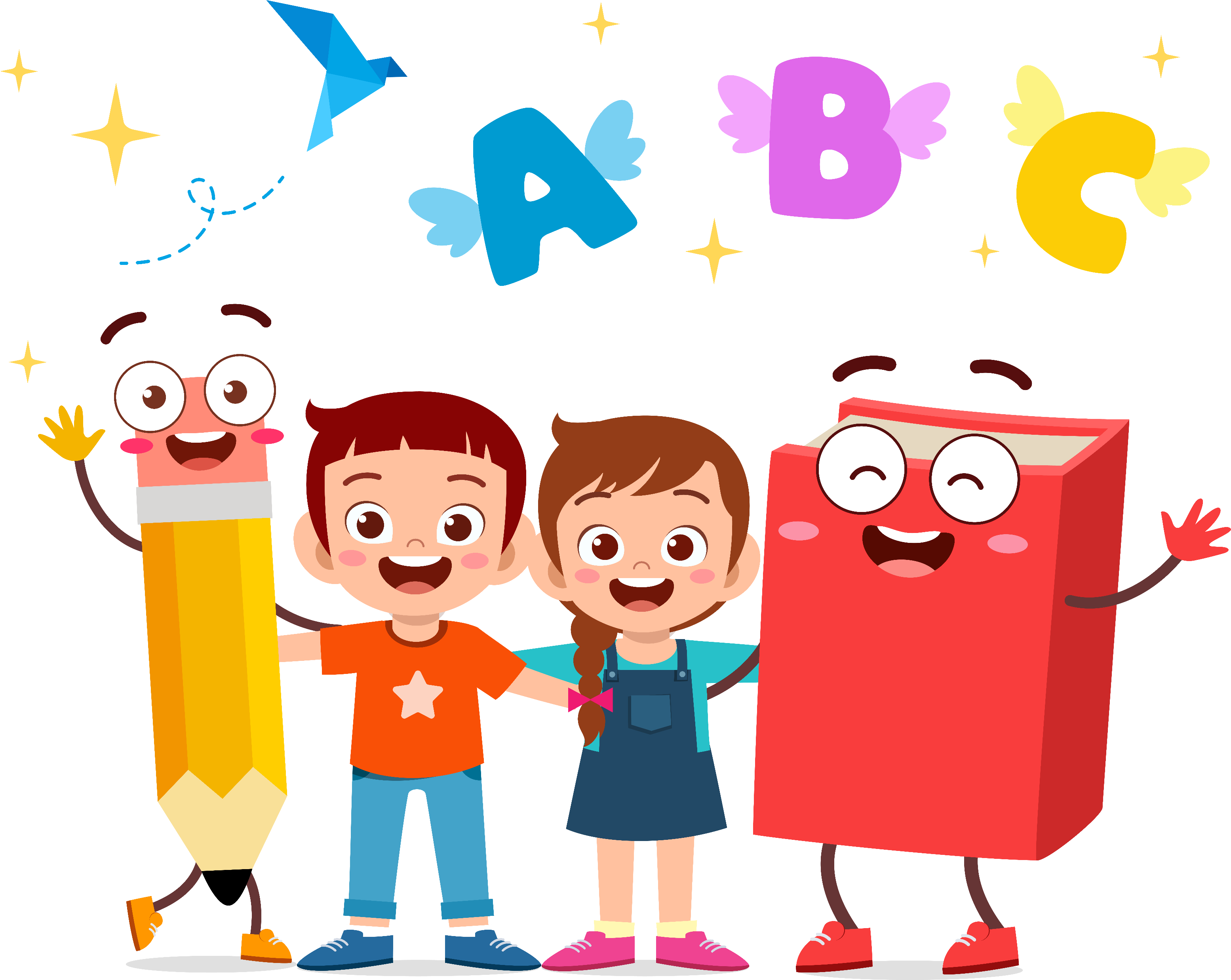 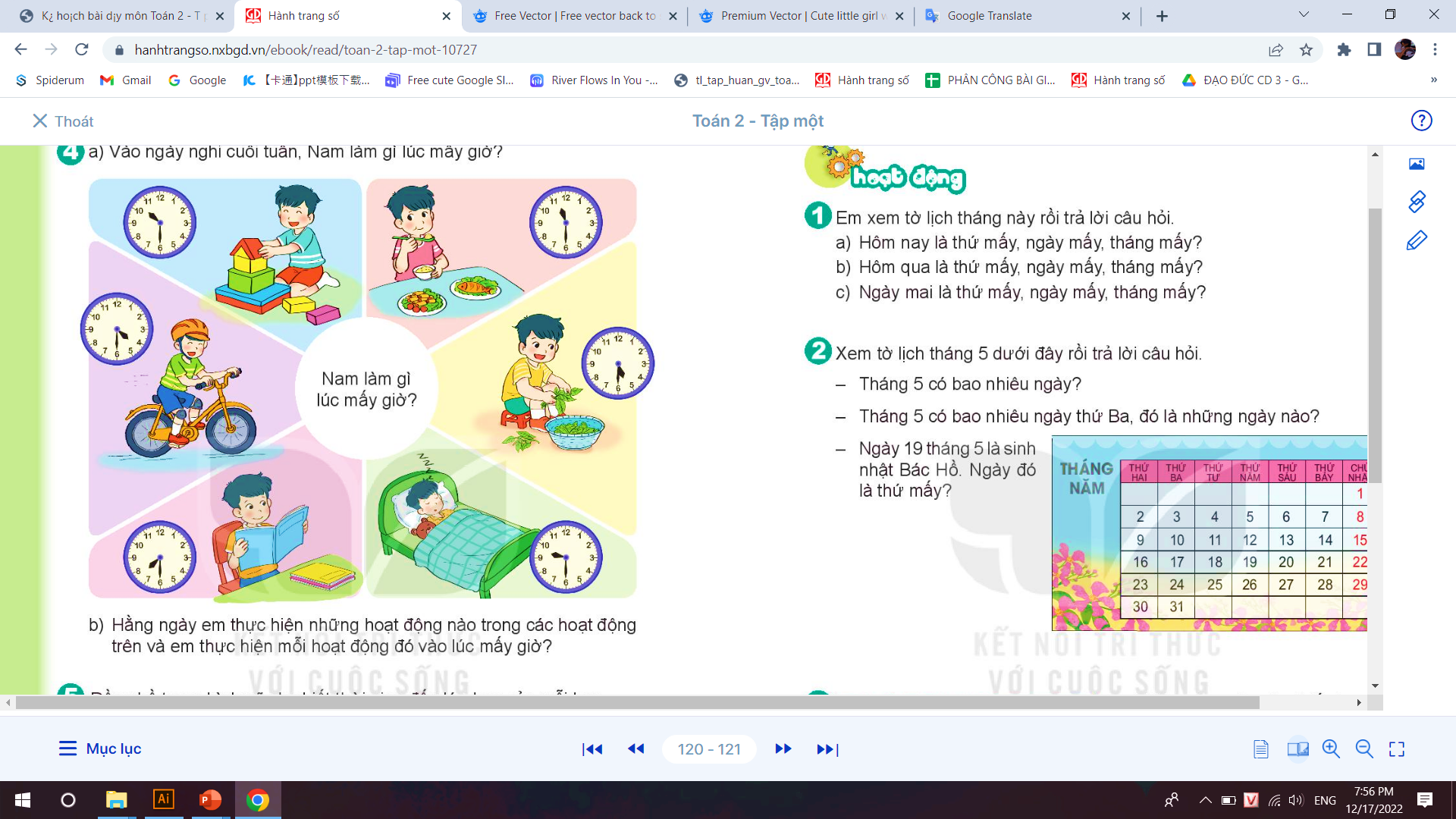 11 giờ 30 phút
ăn trưa
10 giờ 30 phút
chơi đồ chơi
4 giờ 30 phút
đạp xe
5 giờ 30 phút
nhặt rau
7 giờ 30 phút
học bài
9 giờ 30 phút
đi ngủ
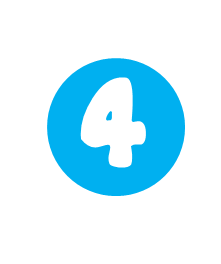 Hằng ngày, em thực hiện những hoạt động nào trong các hoạt động trên và em thực hiện mỗi hoạt động đó lúc mấy giờ?
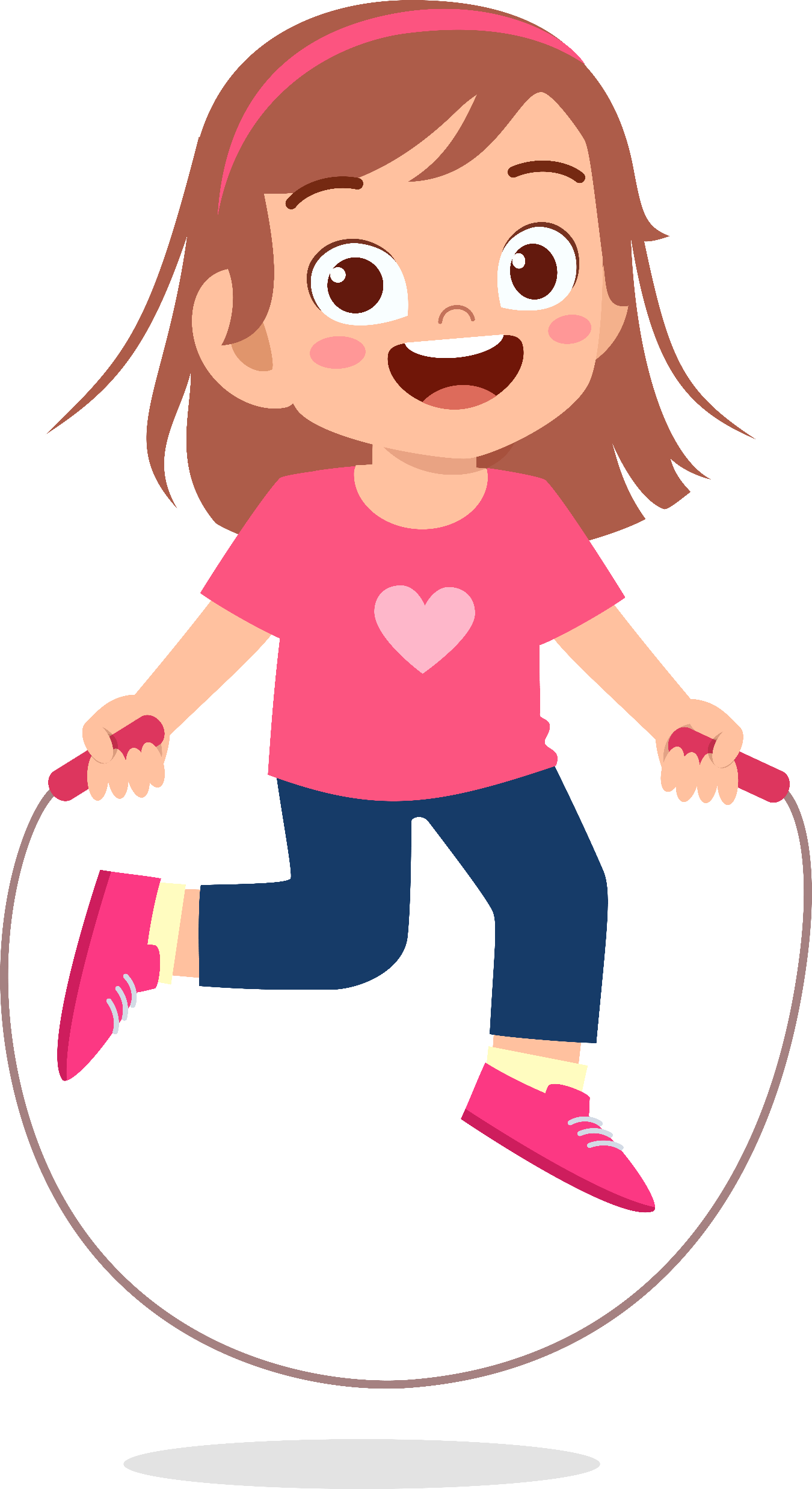 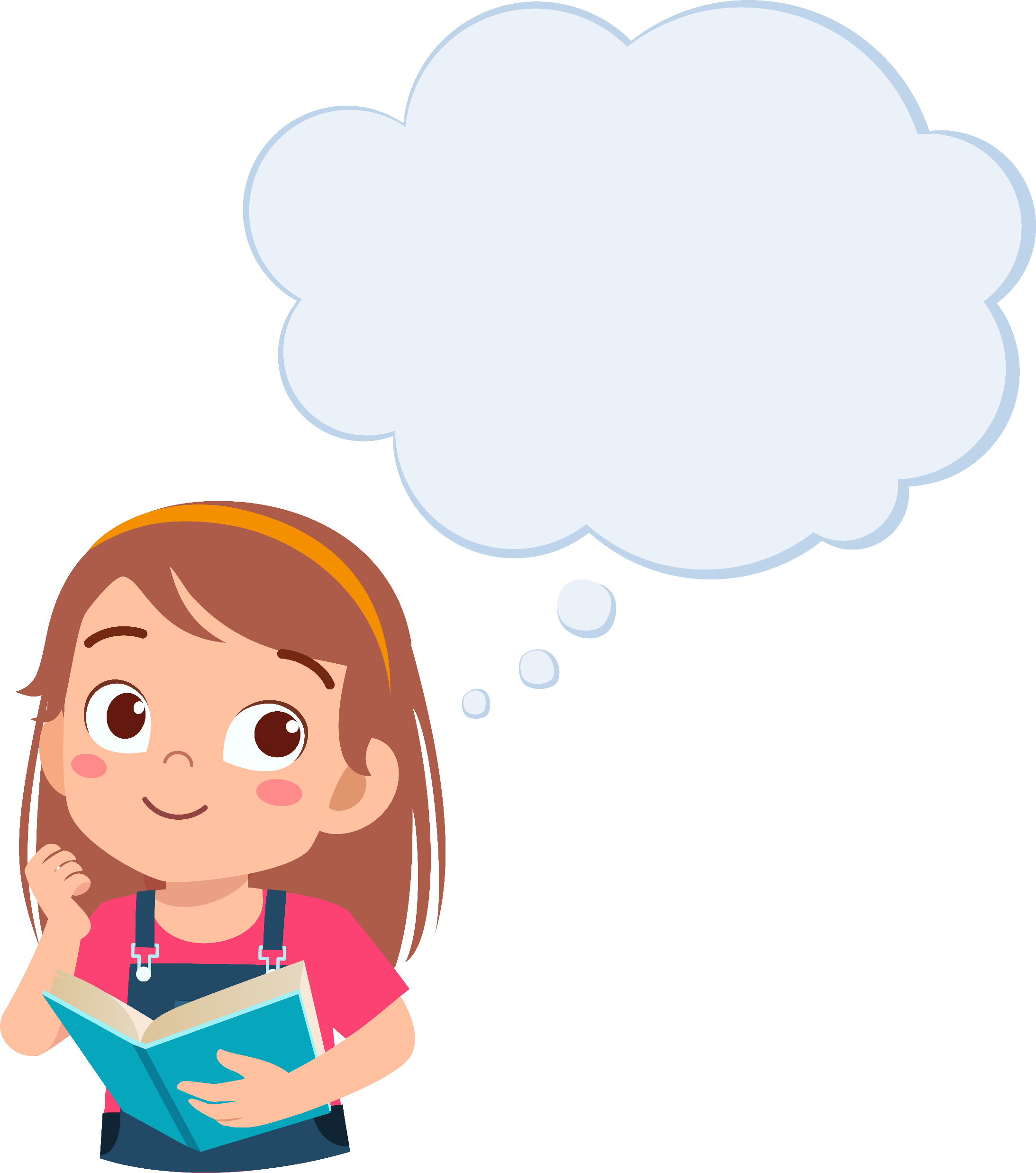 Hằng ngày, mình sẽ....
Đi học vào lúc 8 giờ
Chơi vào lúc 16 giờ 15 phút
Đi ngủ vào lúc 21 giờ 30 phút
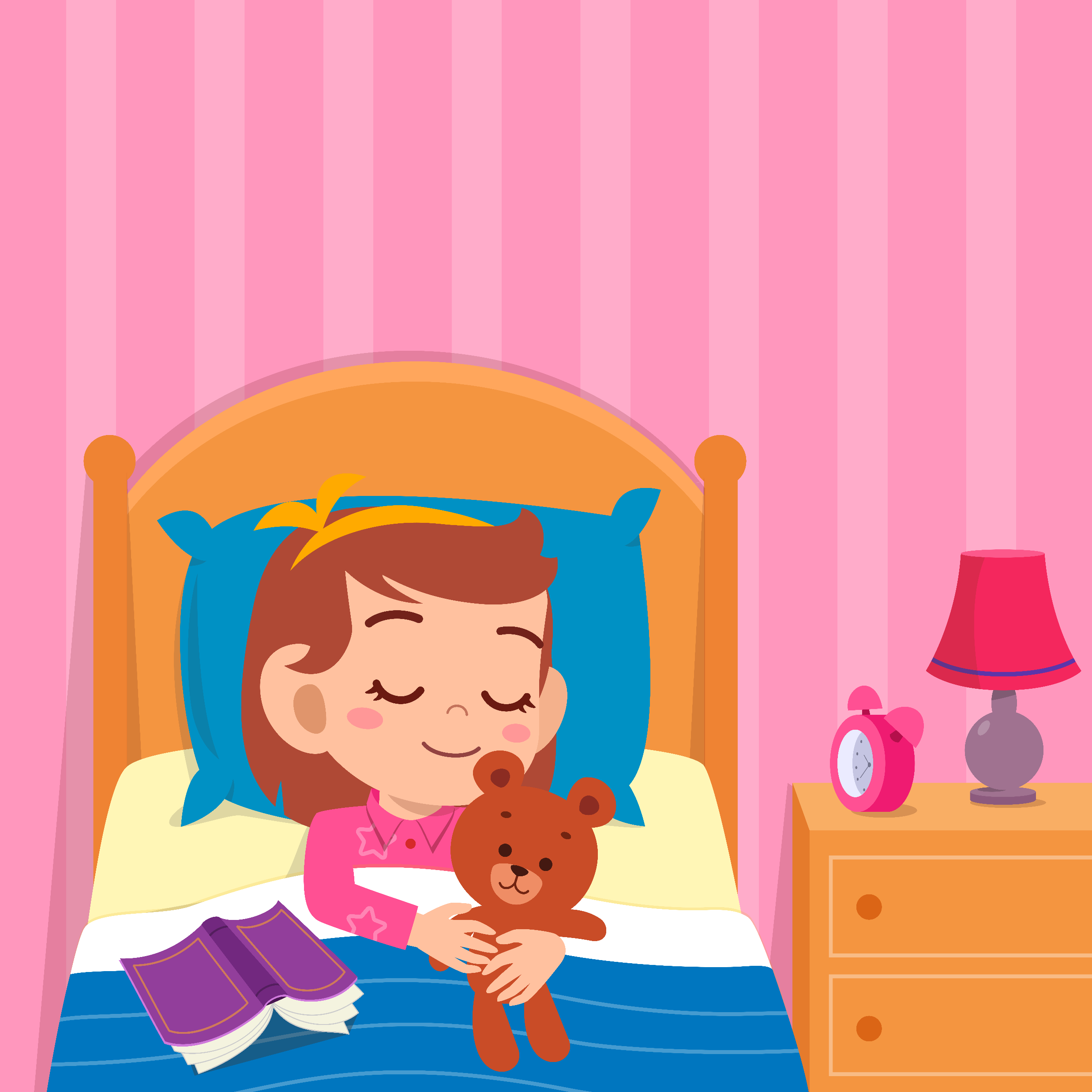 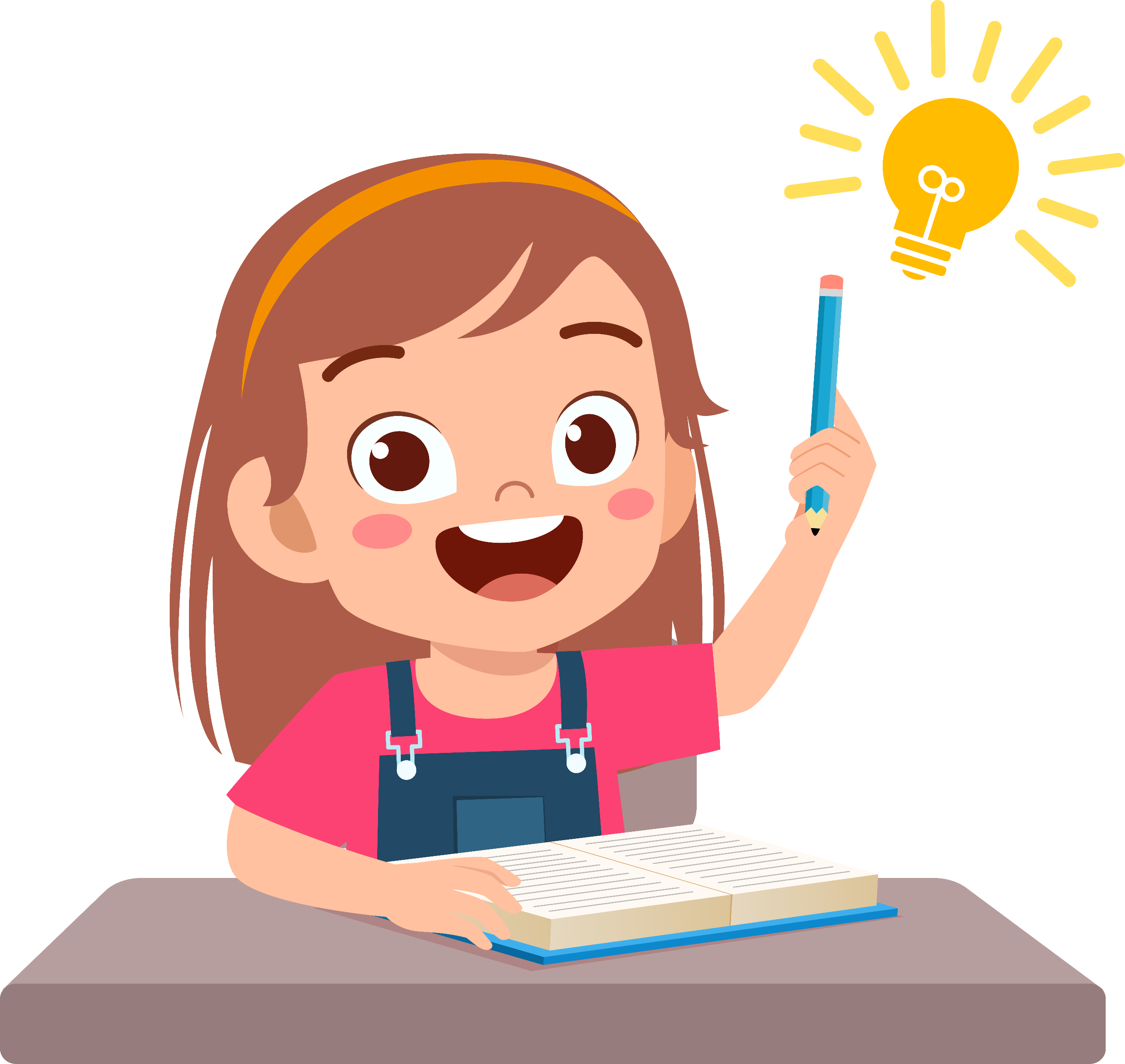 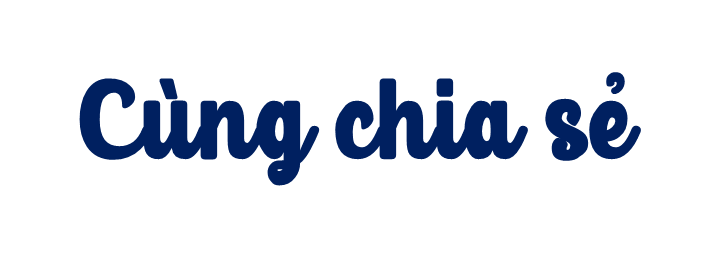 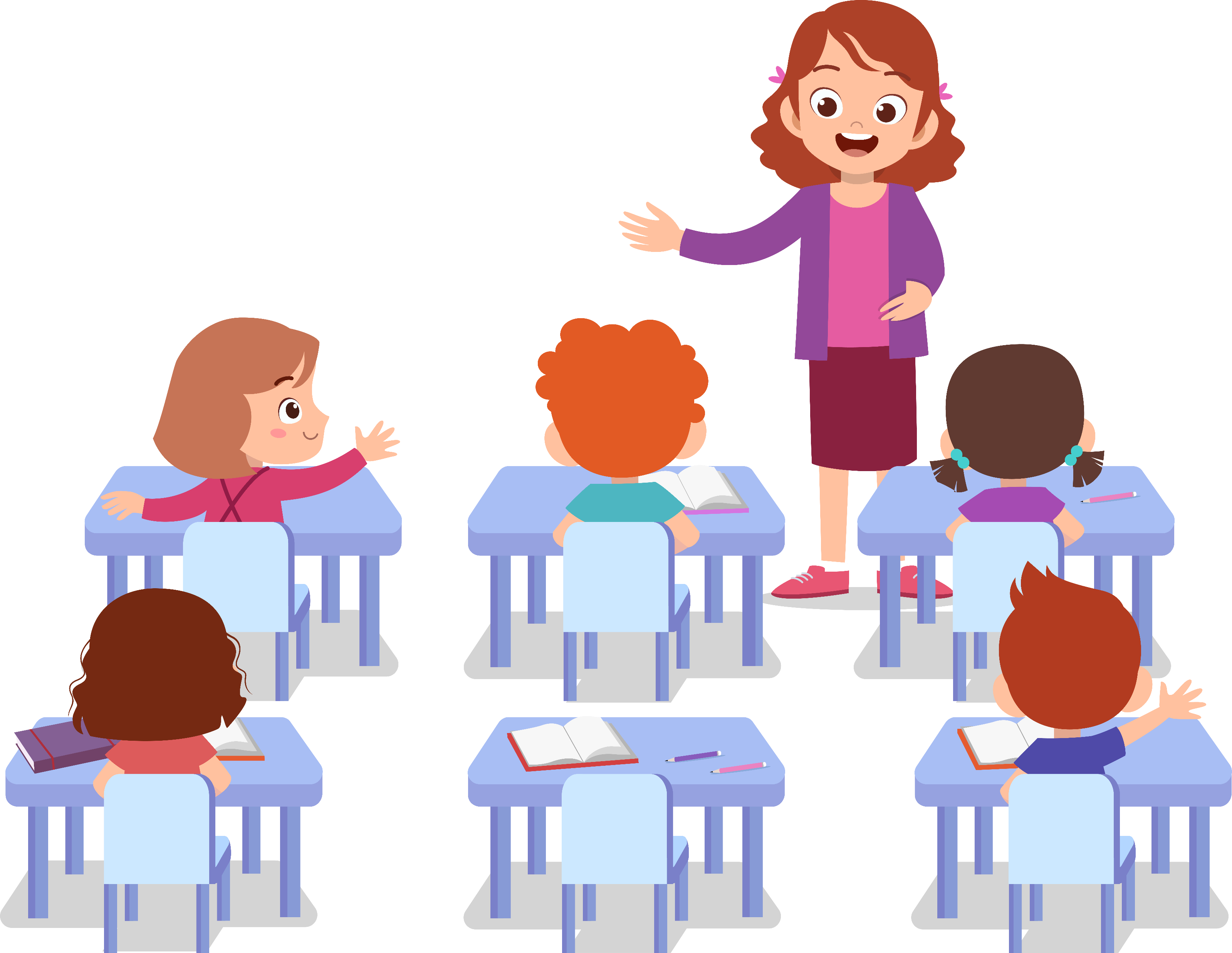 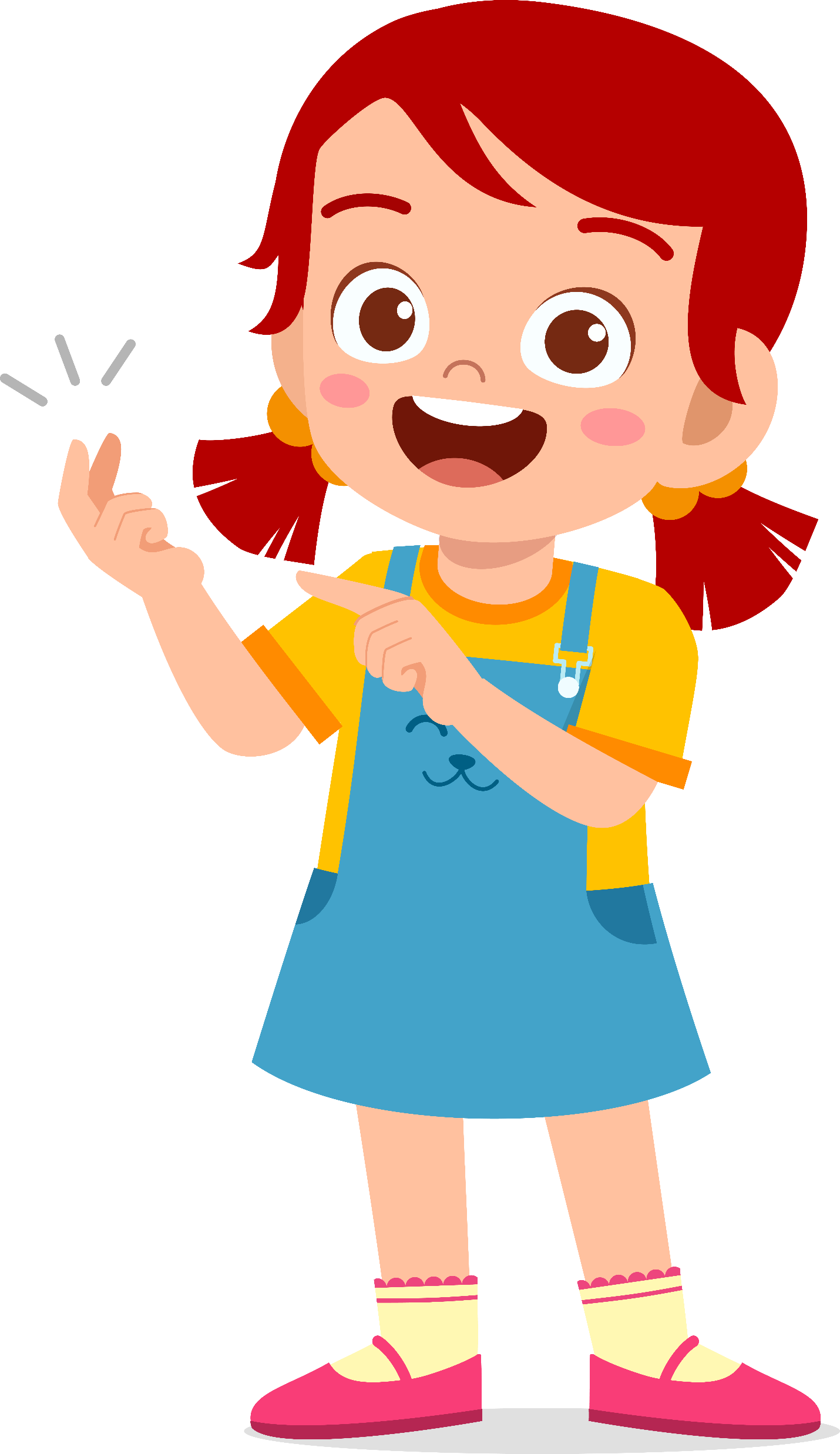 Hằng ngày, em thực hiện những hoạt động nào trong các hoạt động trên và em thực hiện mỗi hoạt động đó lúc mấy giờ?
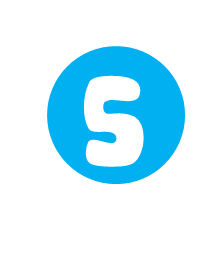 Đồng hồ trong hình cho biết thời gian đến lớp của mỗi bạn
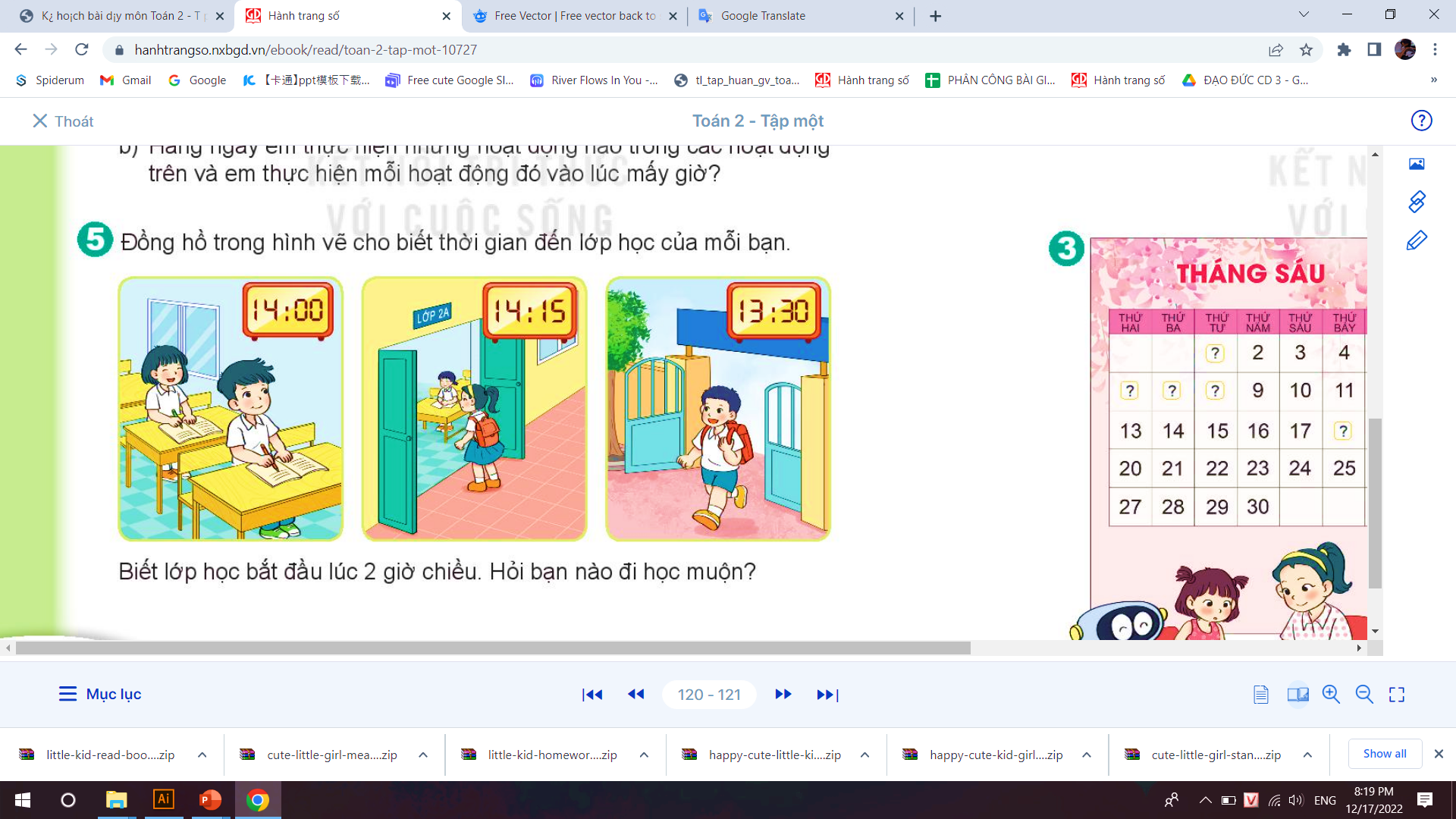 Biết lớp học bắt đầu vào lúc 2 giờ chiều. Hỏi bạn nào đi học muộn?
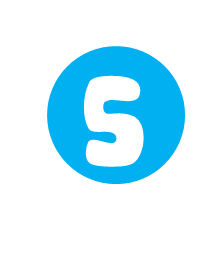 Biết lớp học bắt đầu vào lúc 2 giờ chiều. Hỏi bạn nào đi học muộn?
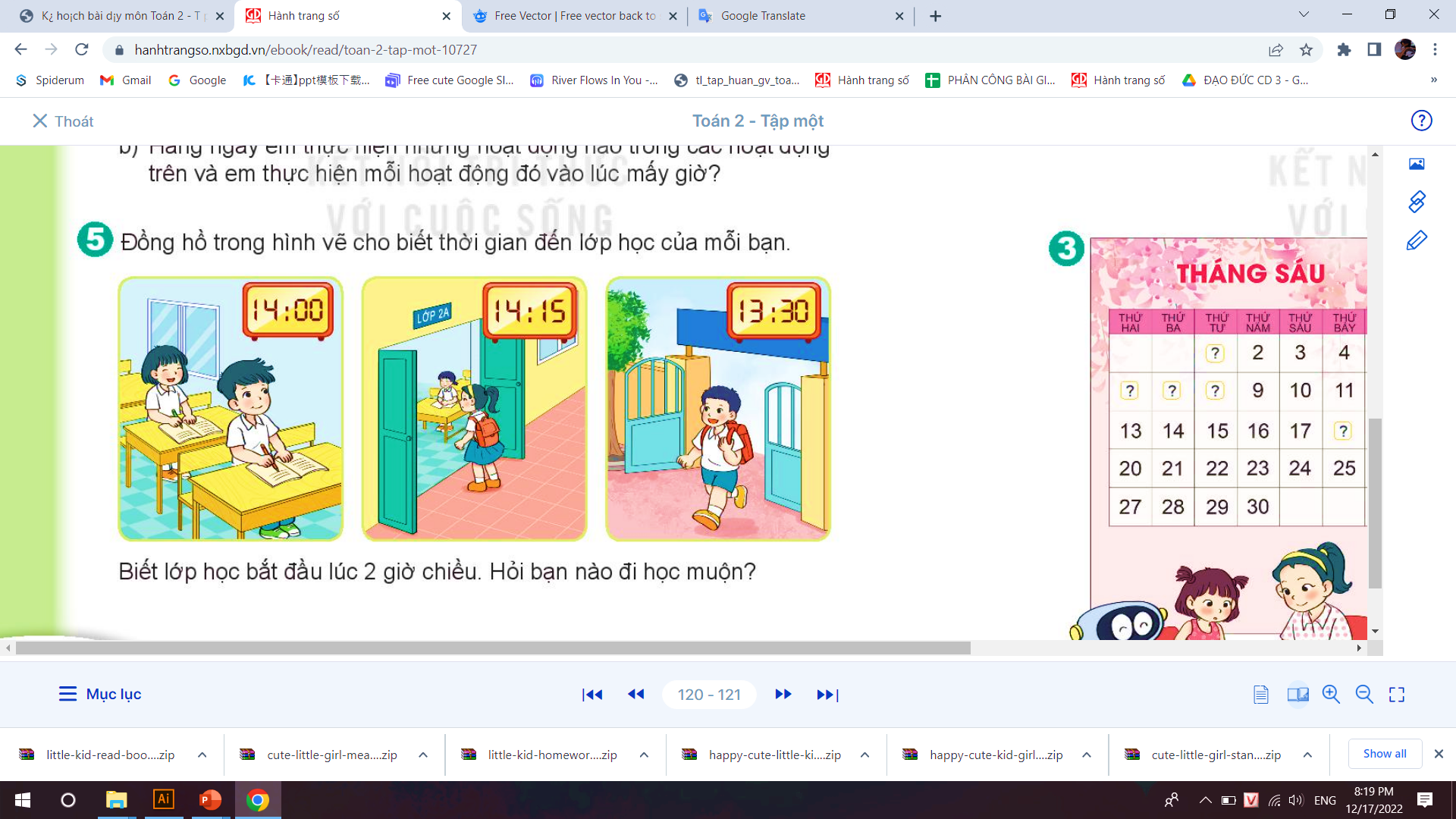 Lúc 14 giờ 15 phút, 
Mai đứng ở cửa lớp
Lúc 14 giờ, Nam đã ngồi trong lớp học
Lúc 13 giờ 30 phút, Việt đã đến trường học
Mai đã đi học muộn
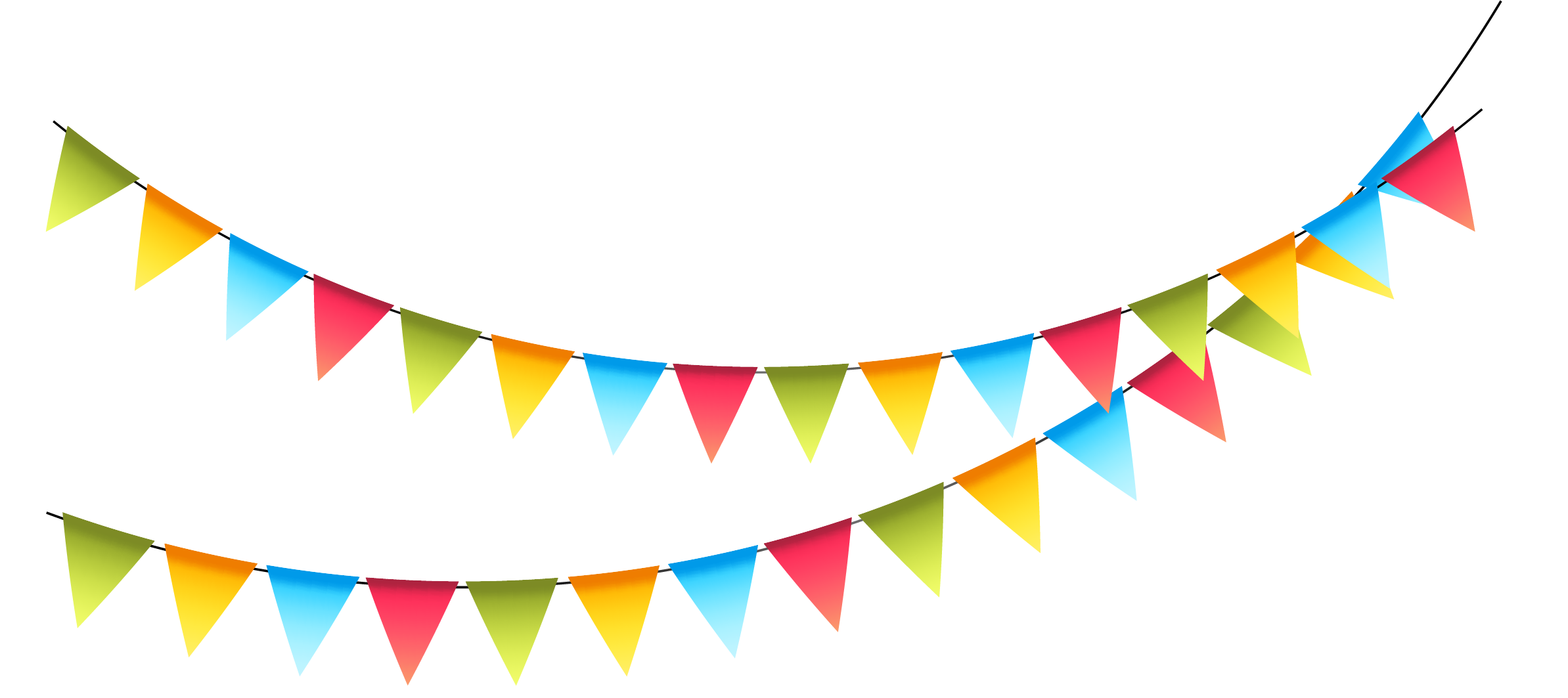 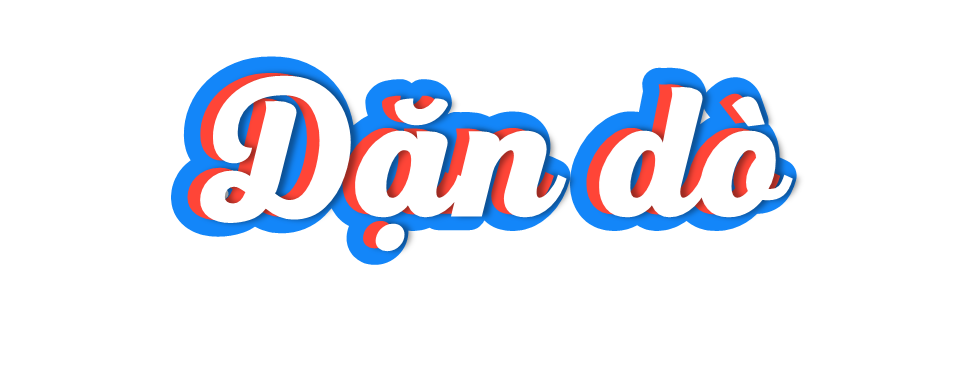 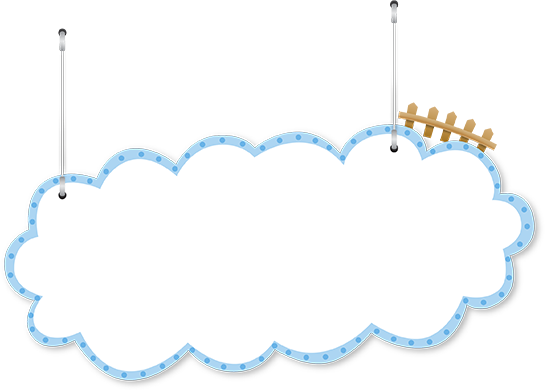 - Thực hành xem đồng hồ
 ở nhà
- Chuẩn bị bài tiếp theo
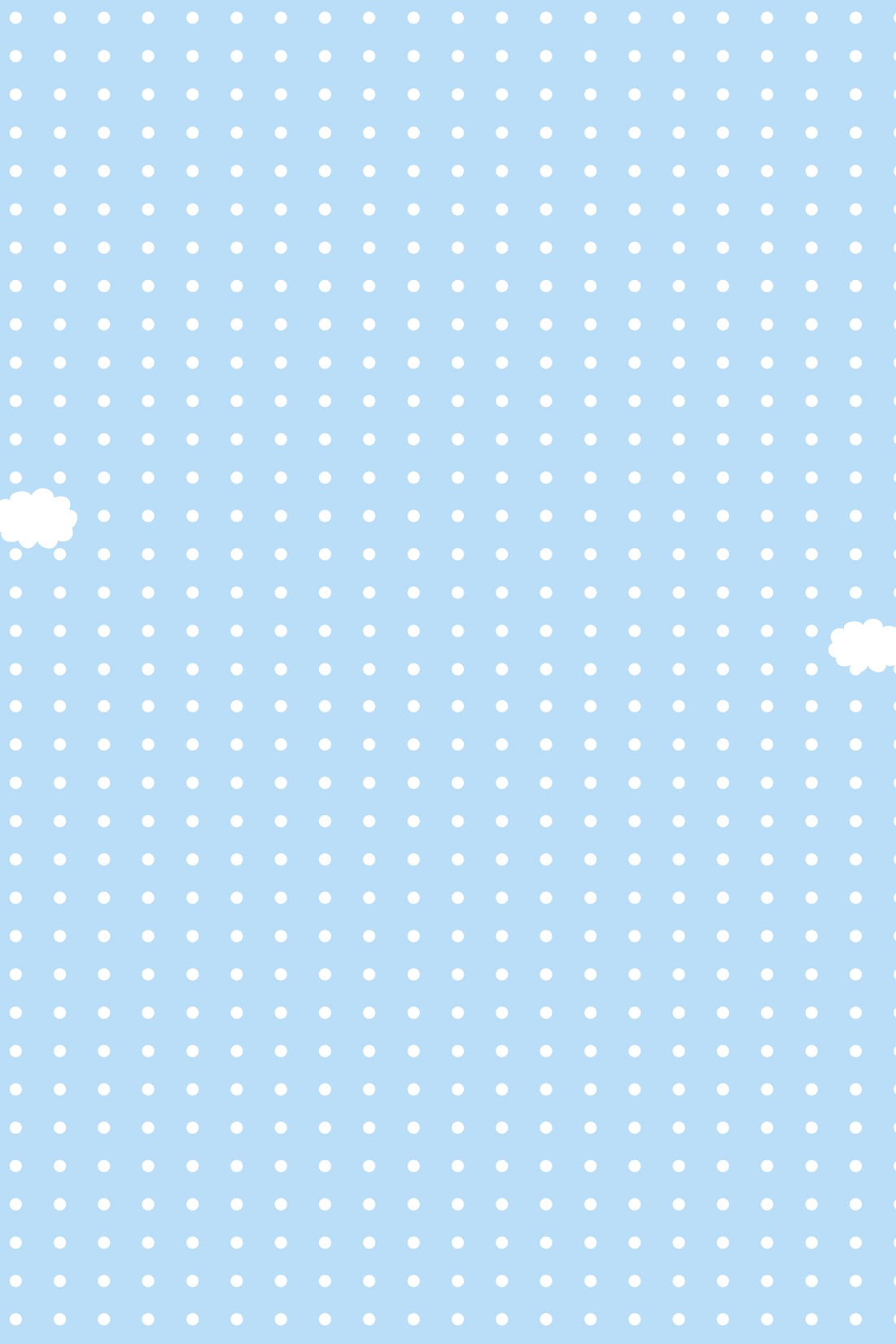 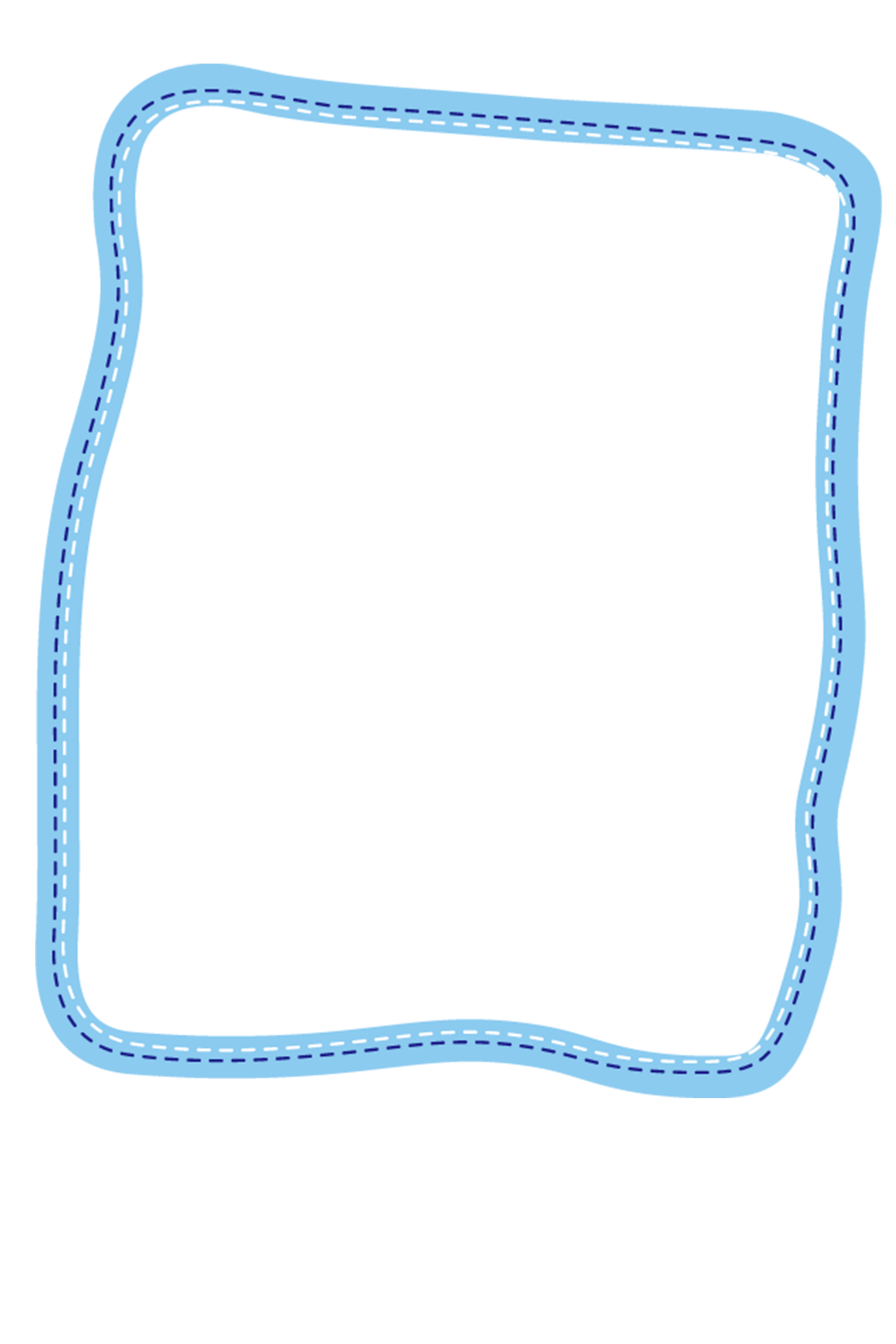 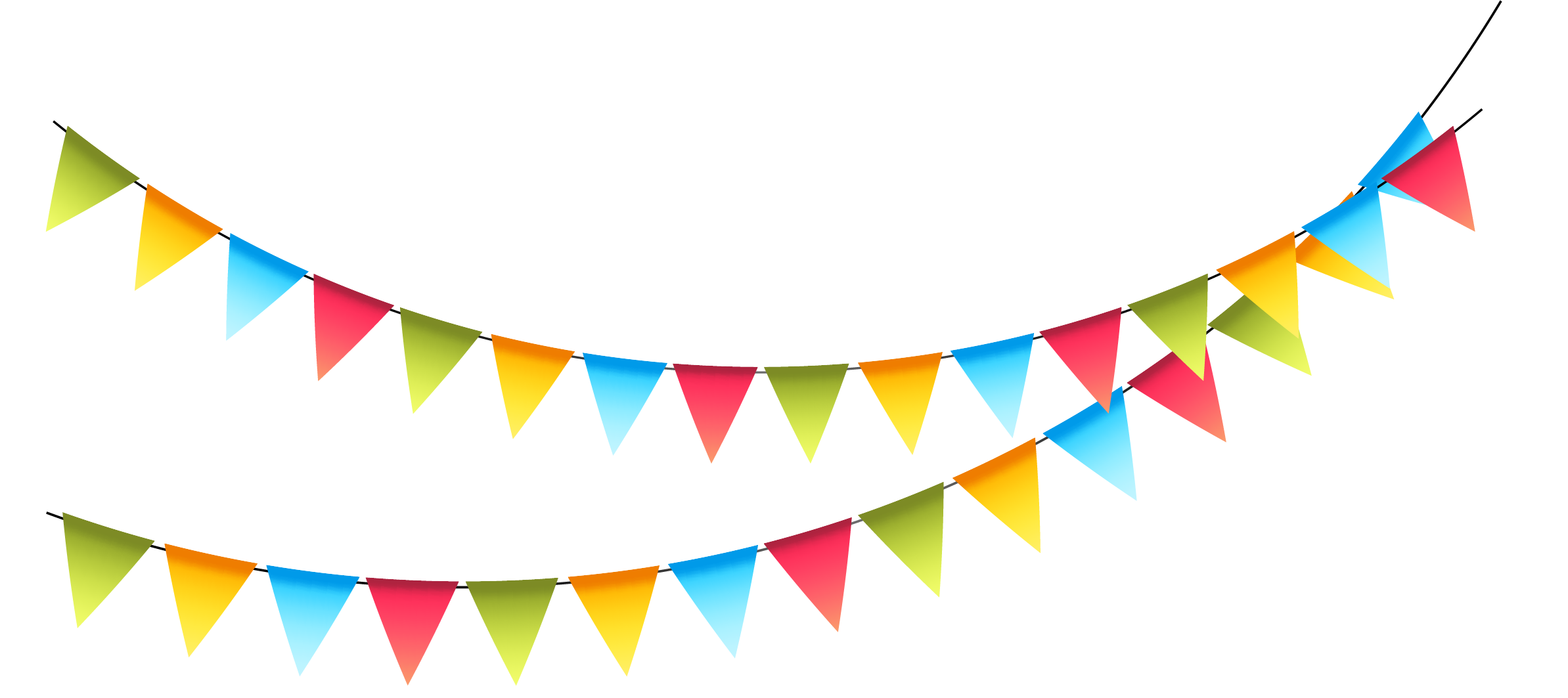 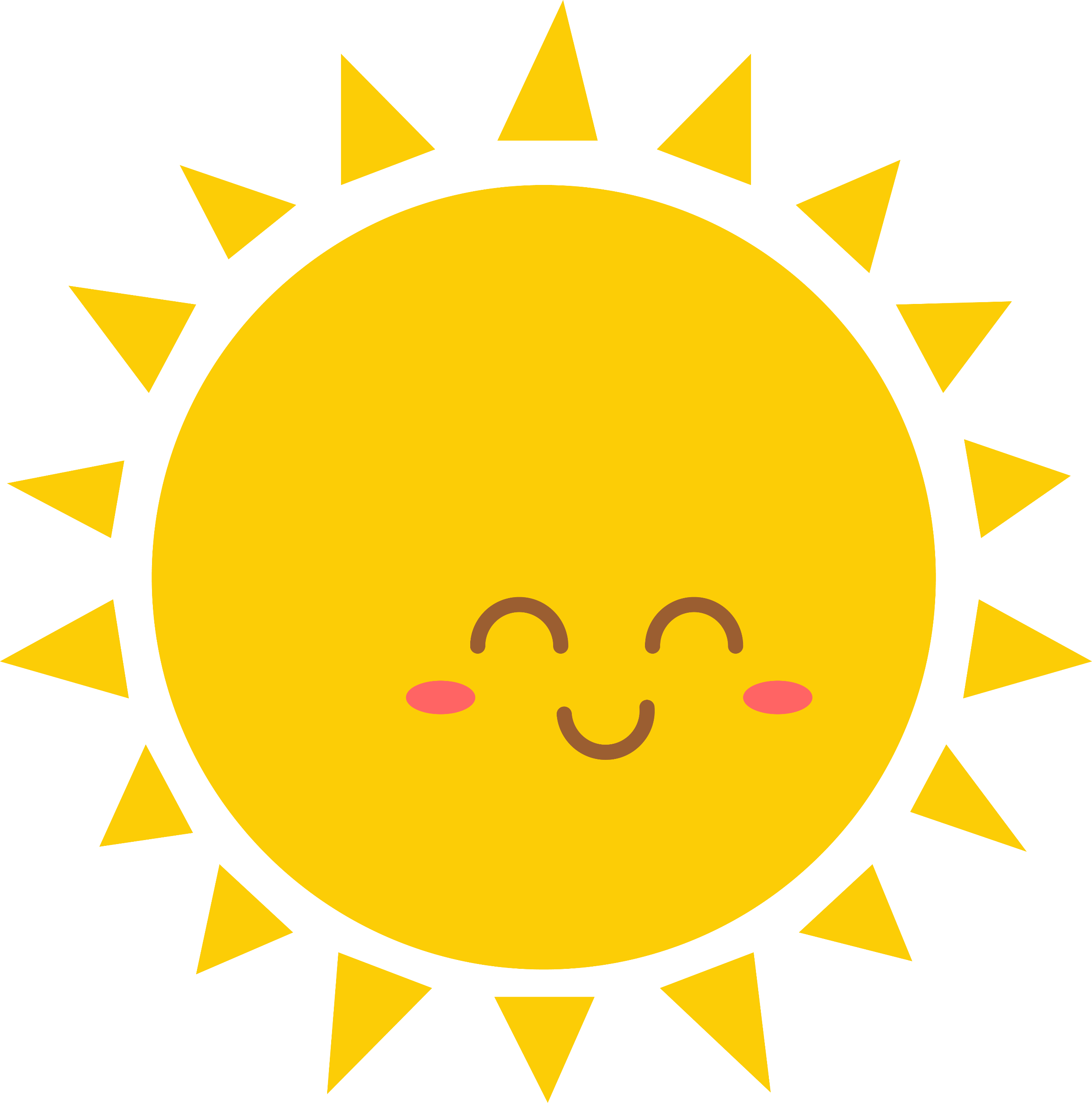 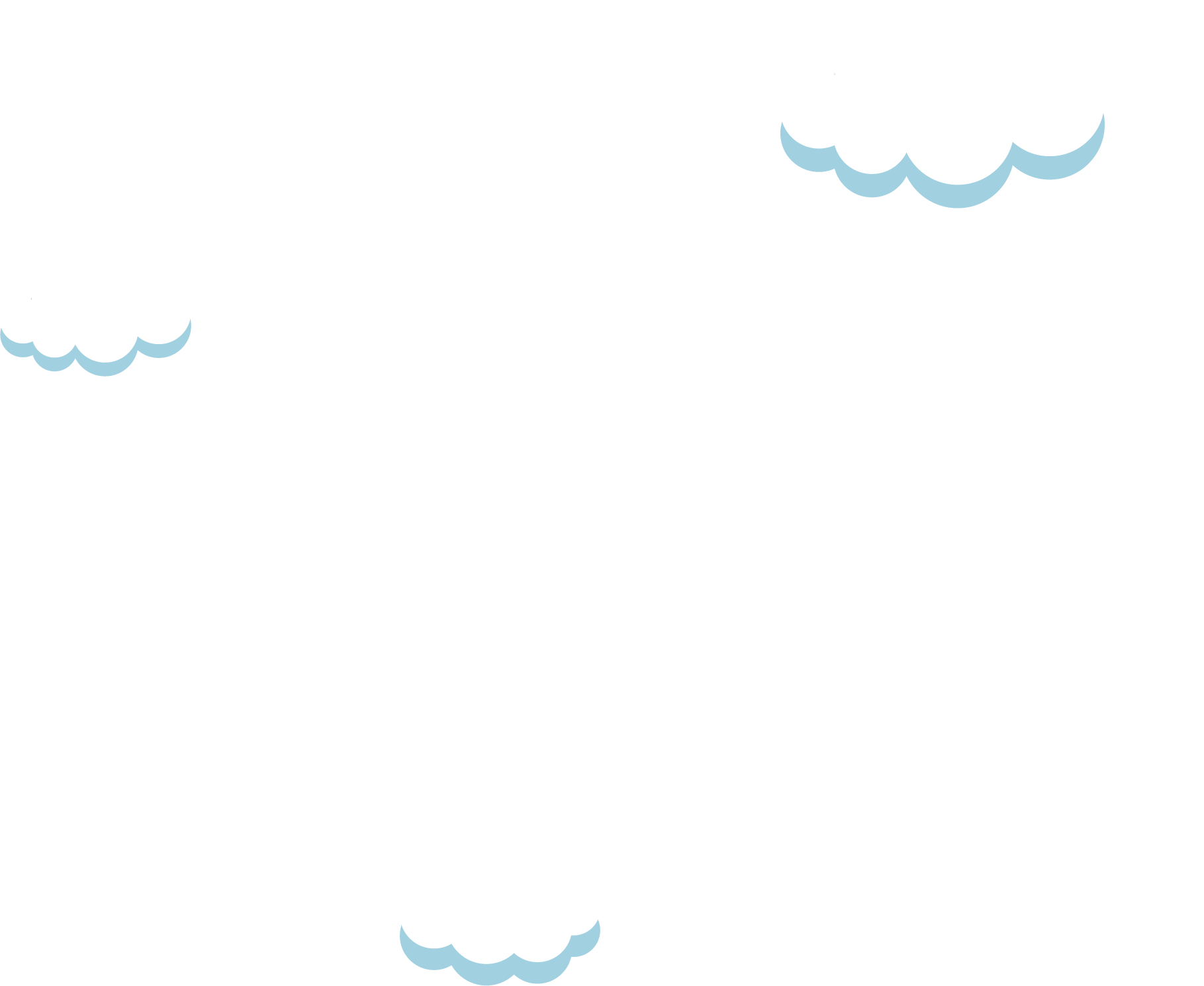 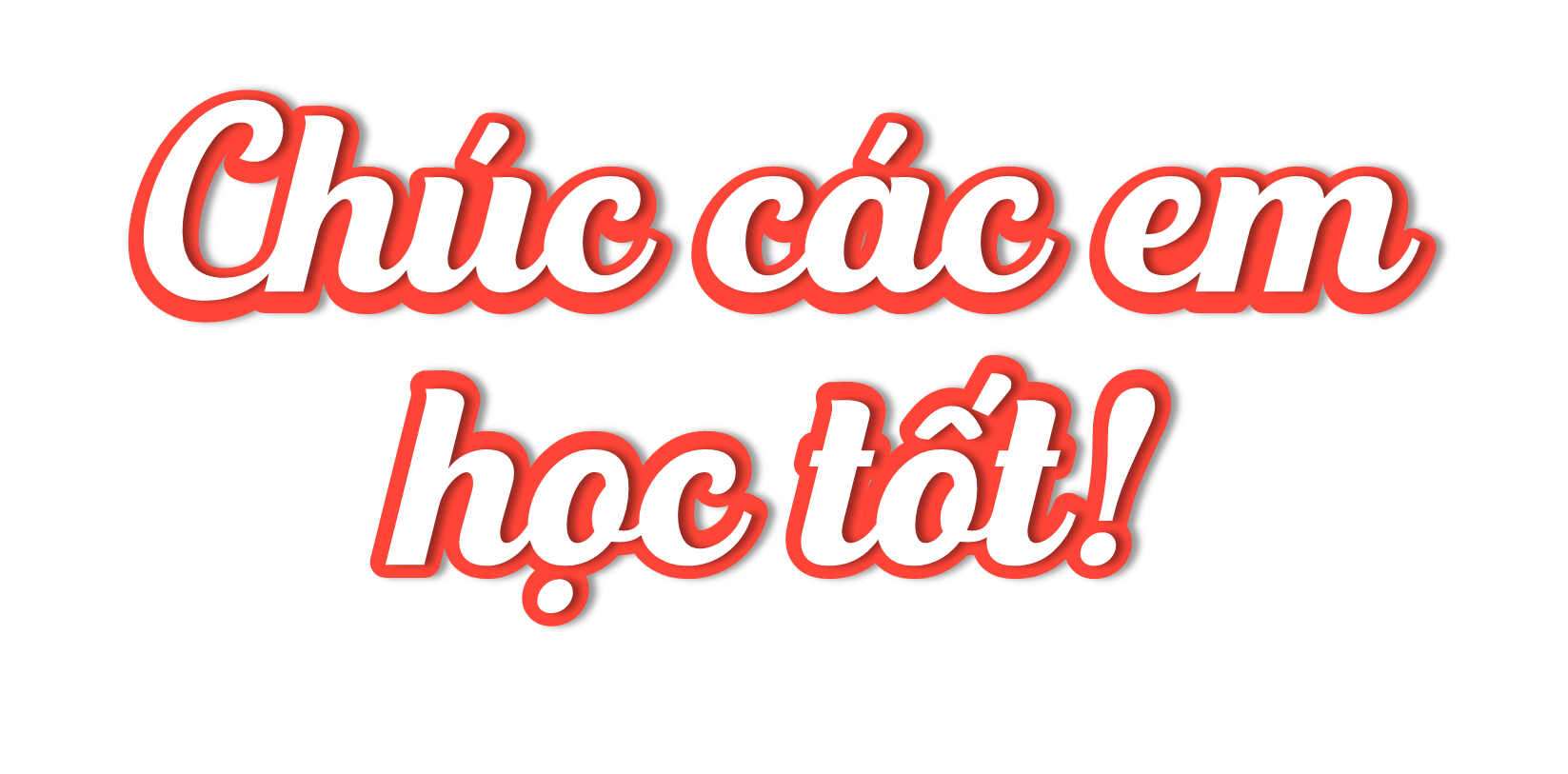 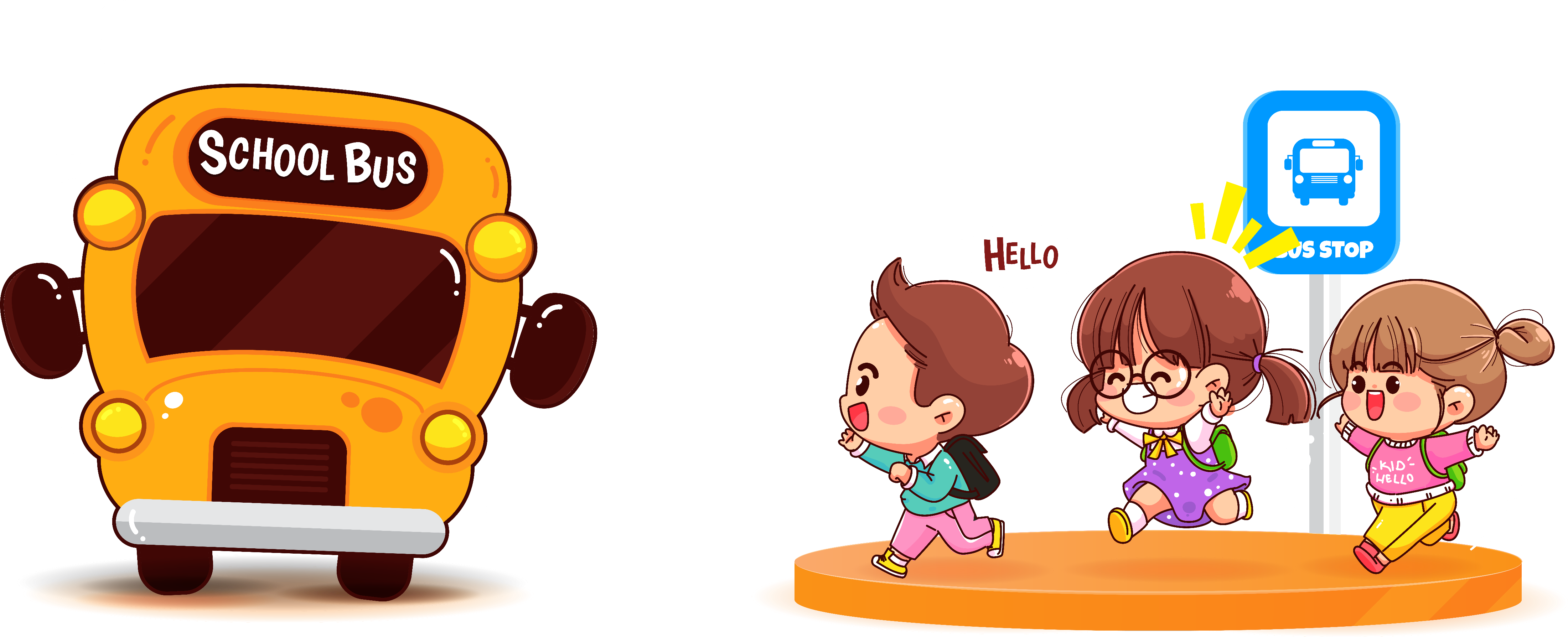 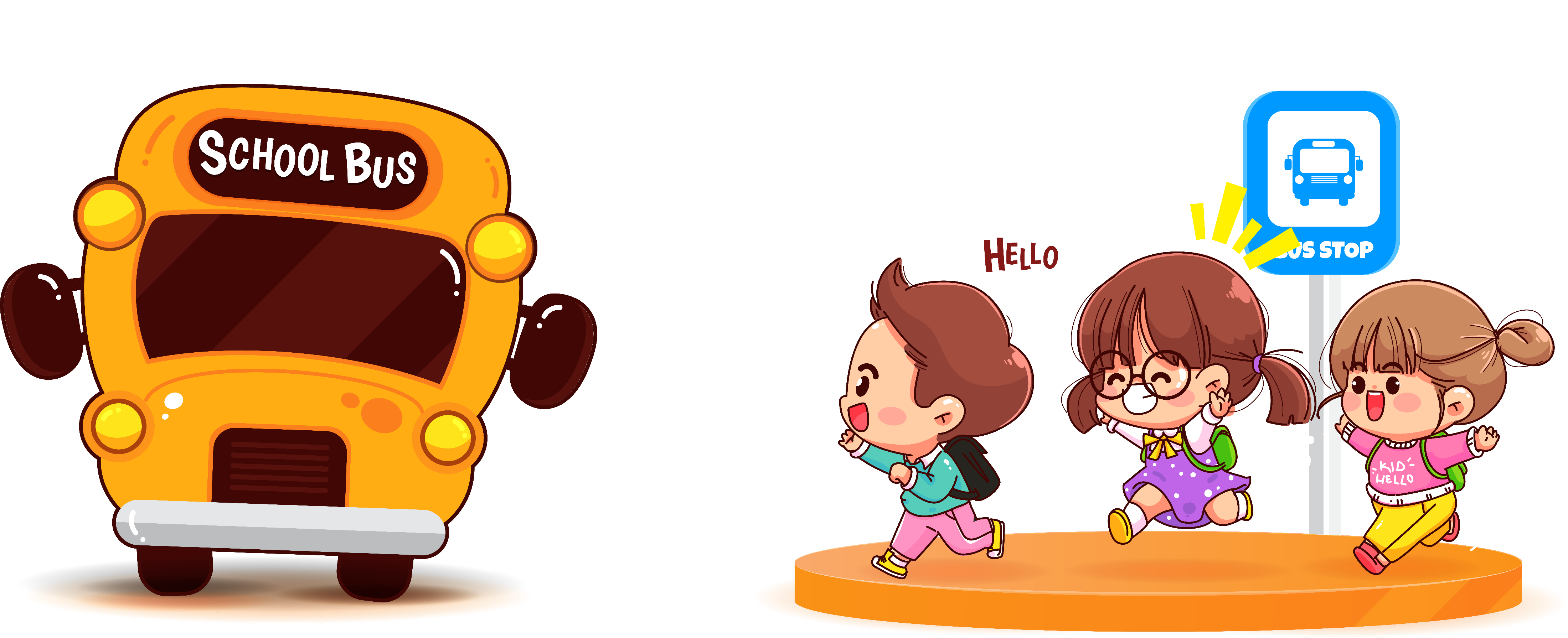